Rendición de cuentas al ciudadano - 2023
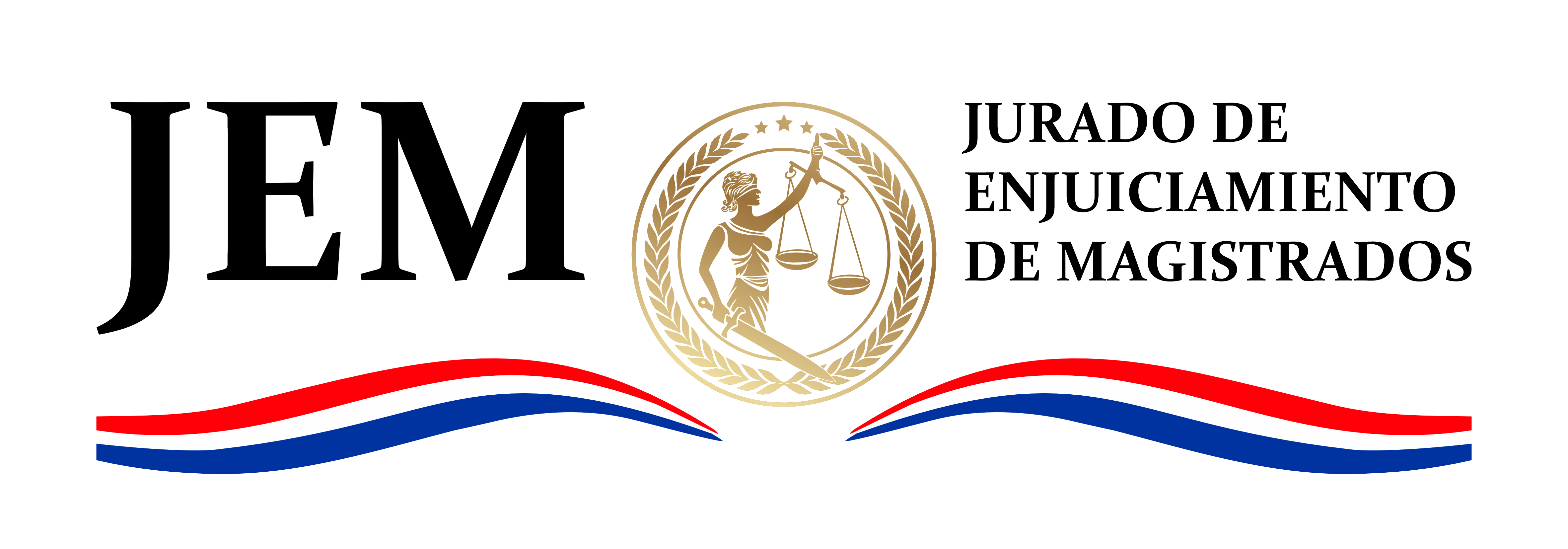 Ejes del plan estratégico institucional (pei)
El mejoramiento y el fortalecimiento de la imagen pública institucional.
El combate a la morosidad.
La innovación tecnológica, de infraestructura y recursos.
Imprimir mayor dinamismo en los procesos de gestión institucional.
El mejoramiento y fortalecimiento dela imagen pública institucional
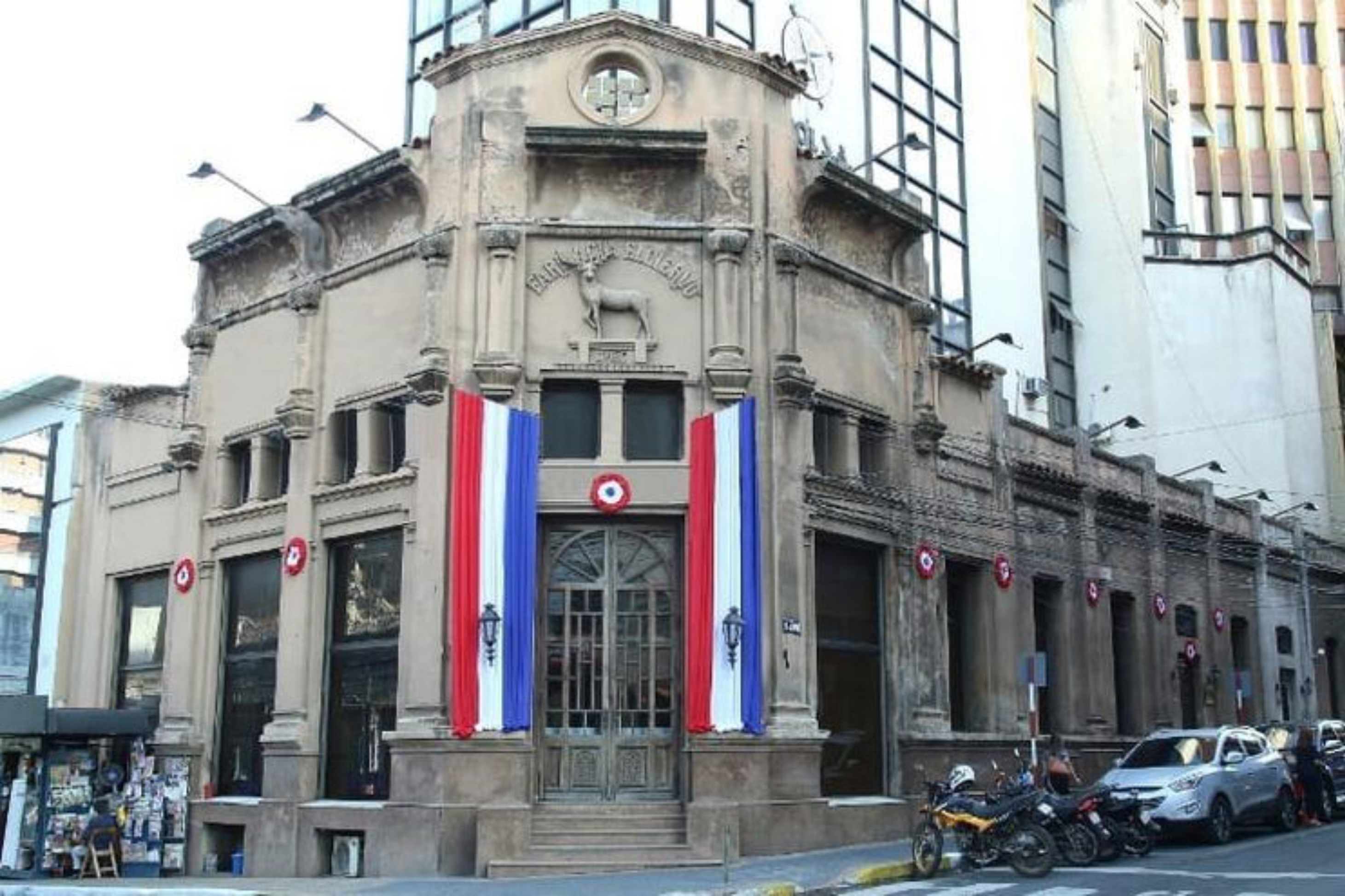 Obtuvimos el 100% de cumplimiento enlos informes proveídos
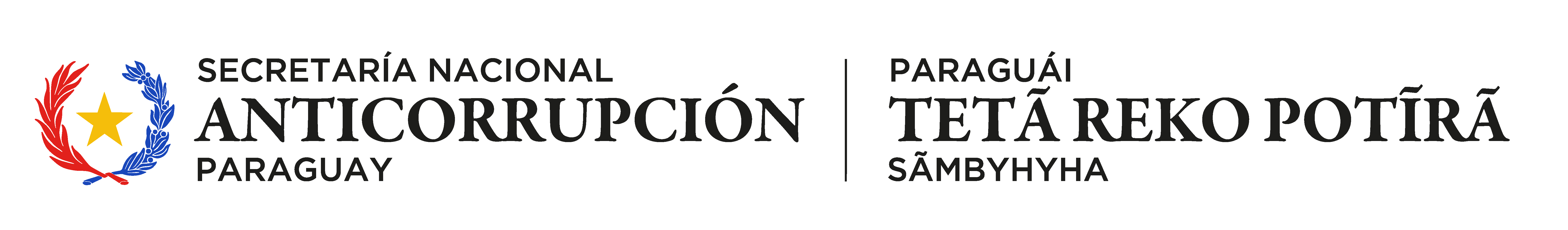 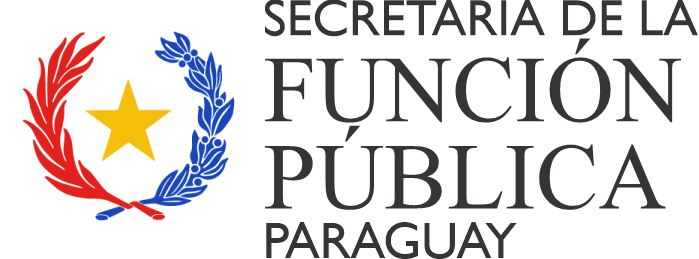 Todas nuestras sesiones son públicasy transmitidas En VIVO
Publicamos el orden del día y el resumen de las decisiones asumidas.
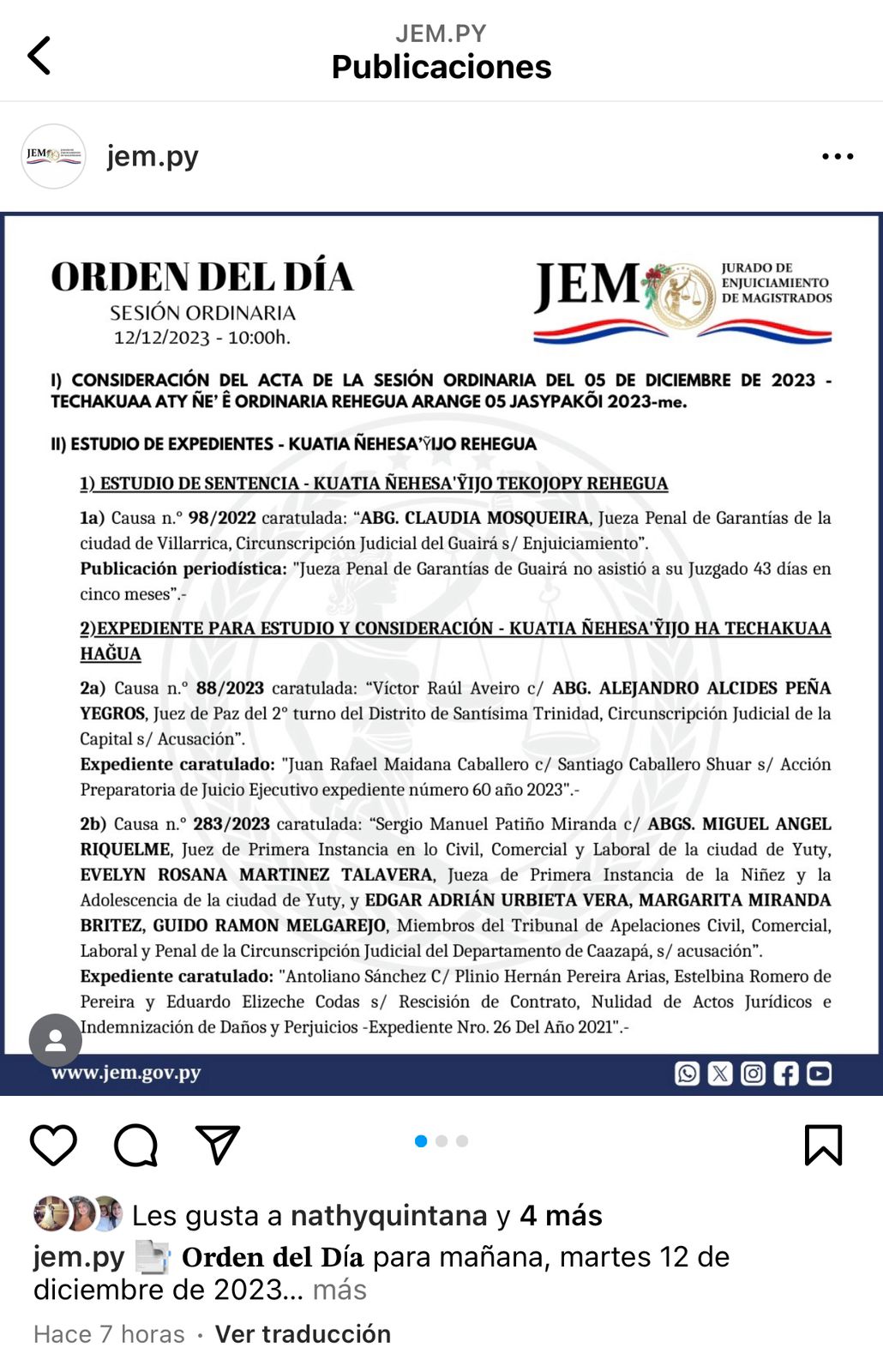 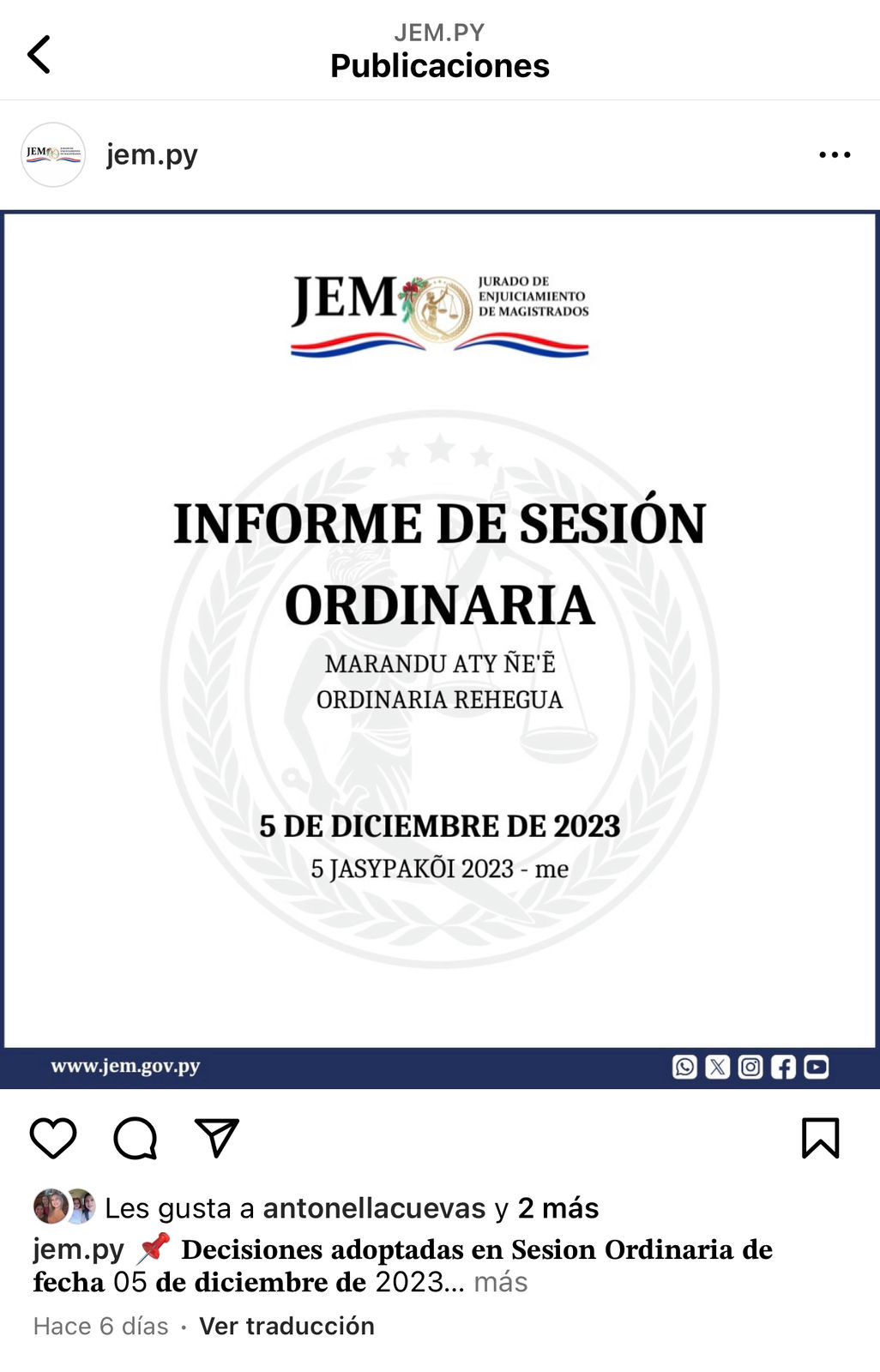 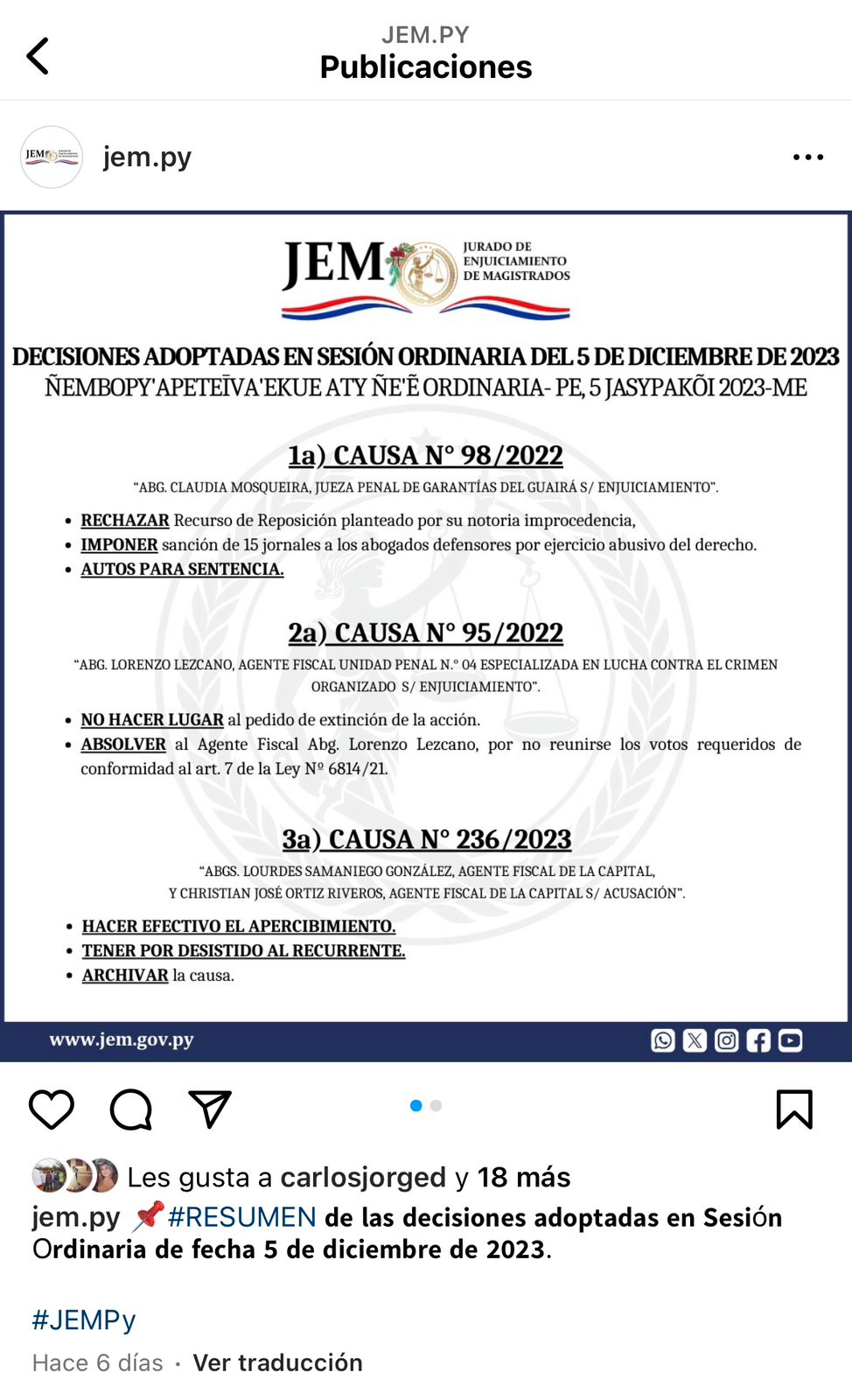 Acceso a la información pública
Hemos respondido, en tiempo y forma 29 solicitudes formuladas, entendiendo a éste como un derecho fundamental en un Estado democrático.
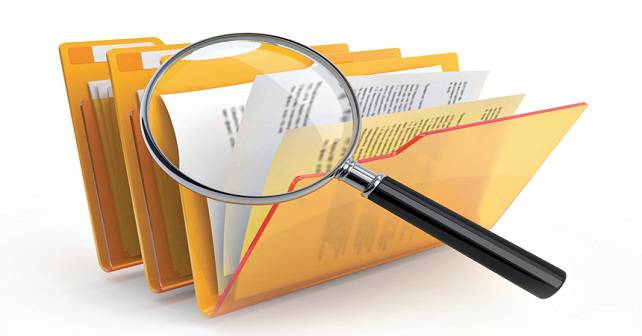 PLAN ANUAL DE TRANSPARENCIA
Se aprobó la matriz del Plan Anual de Transparencia y Anticorrupción 2023, que constituye un instrumento preventivo para el control de la gestión, incluye 7 componentes que contienen parámetros de soporte normativo propio, que son:
Transparencia y Acceso a la Información Pública.
Participación Ciudadana.
Rendición de Cuentas.
Integridad y Ética Pública.
Gestión de riesgos de corrupción.
Gestión de denuncias e investigación.
The Integrity App – Versión sector público.
Política de puertas abiertas
Esta administración fomenta una cultura de diálogo permanente con todos los actores que involucra la gestión del Jurado y con la ciudadanía en general, permitiendo intercambiar ideas e inquietudes con miras a mejorar el sistema de justicia y garantizar la transparencia institucional.
Día de Gobierno EN EL DEPARTAMENTO DE CAAGUAZÚ
Desarrollo de Audiencias Públicas
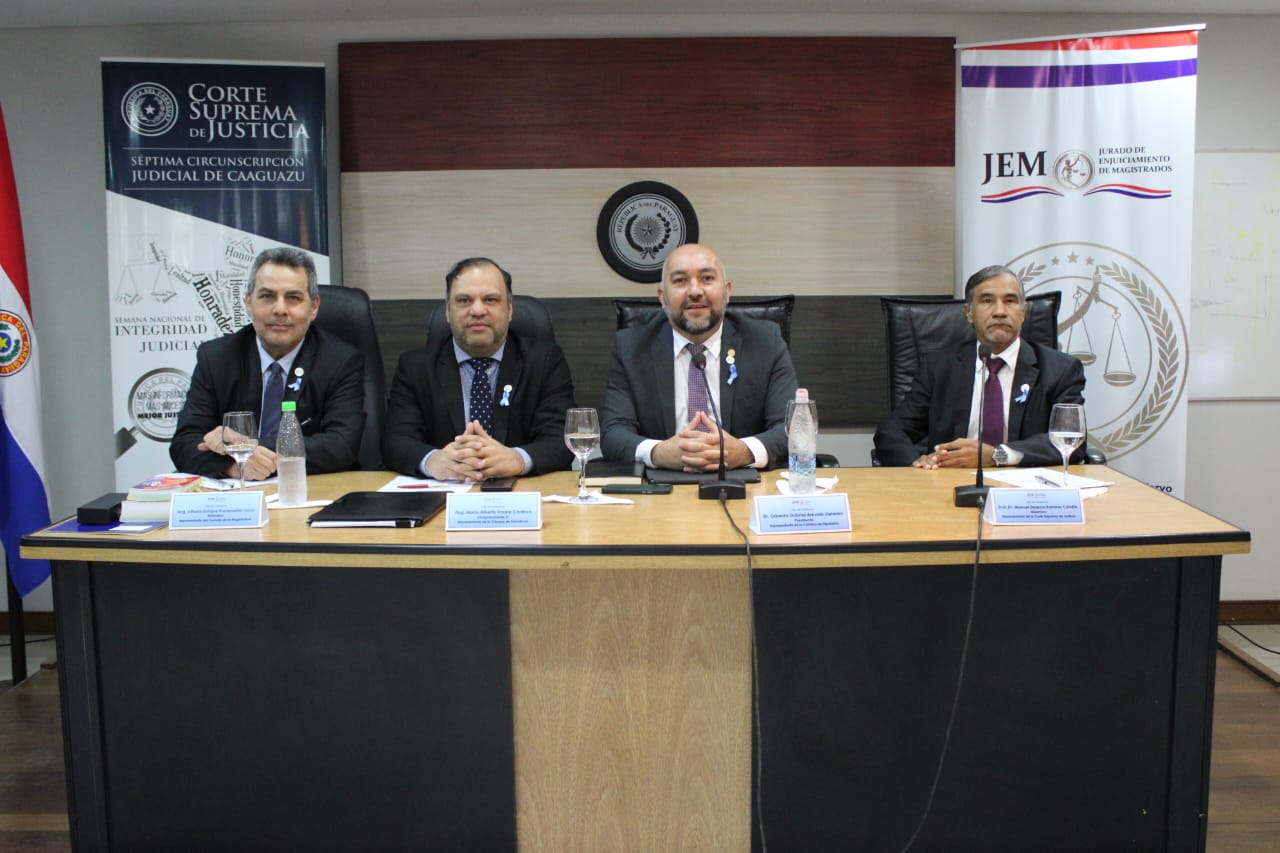 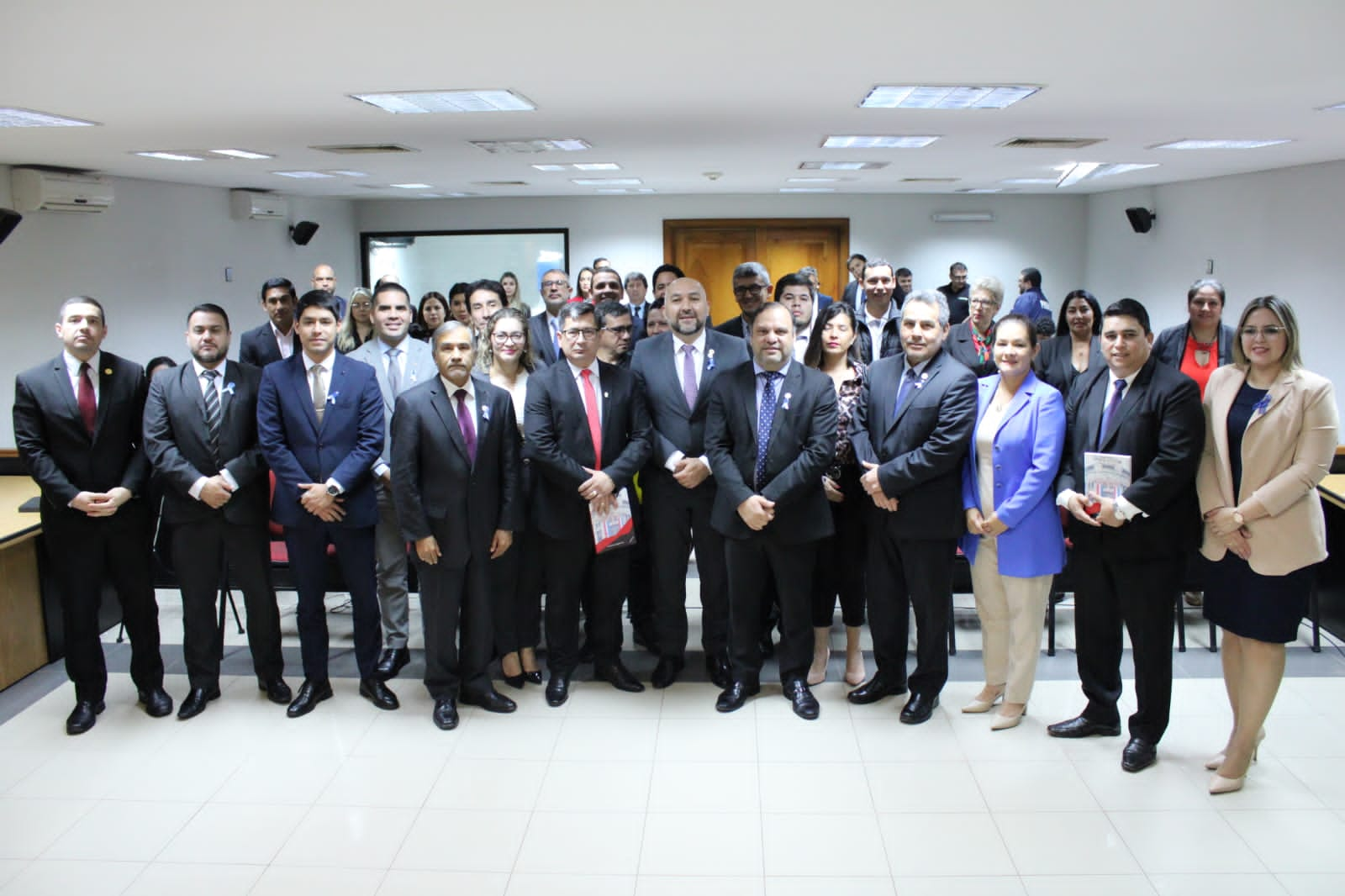 Día de Gobierno EN EL DEPARTAMENTO DE CAAGUAZÚ
Desarrollo de Audiencias Públicas
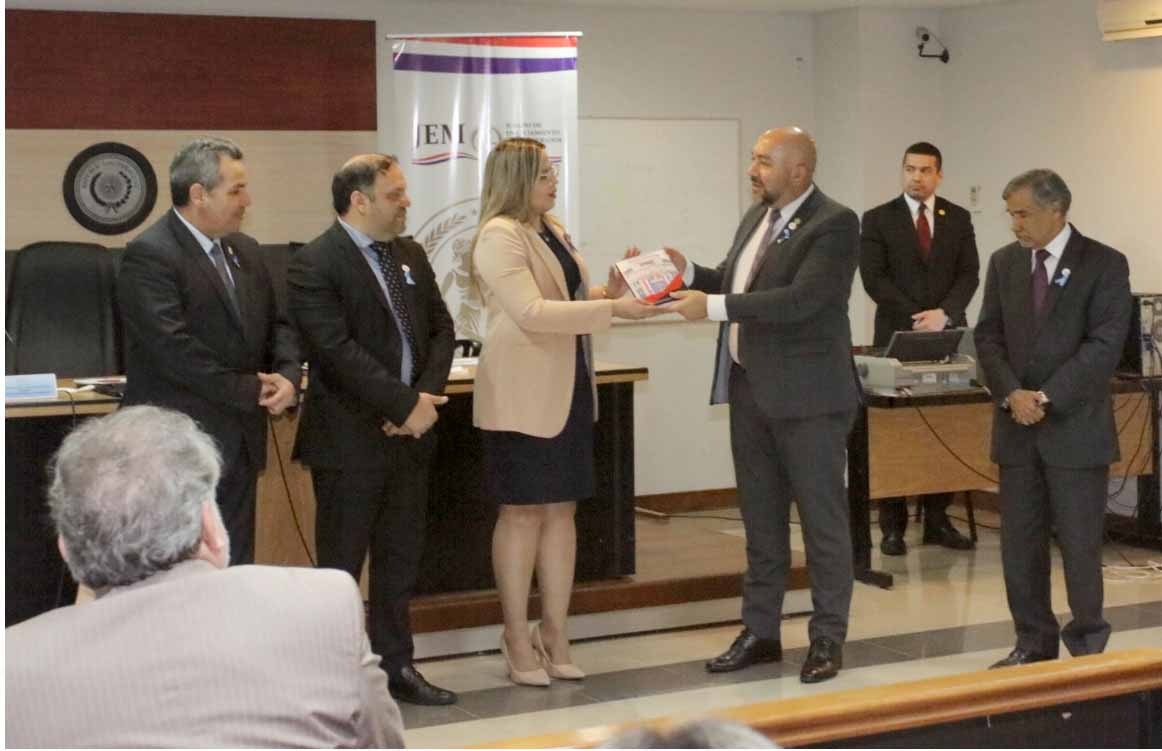 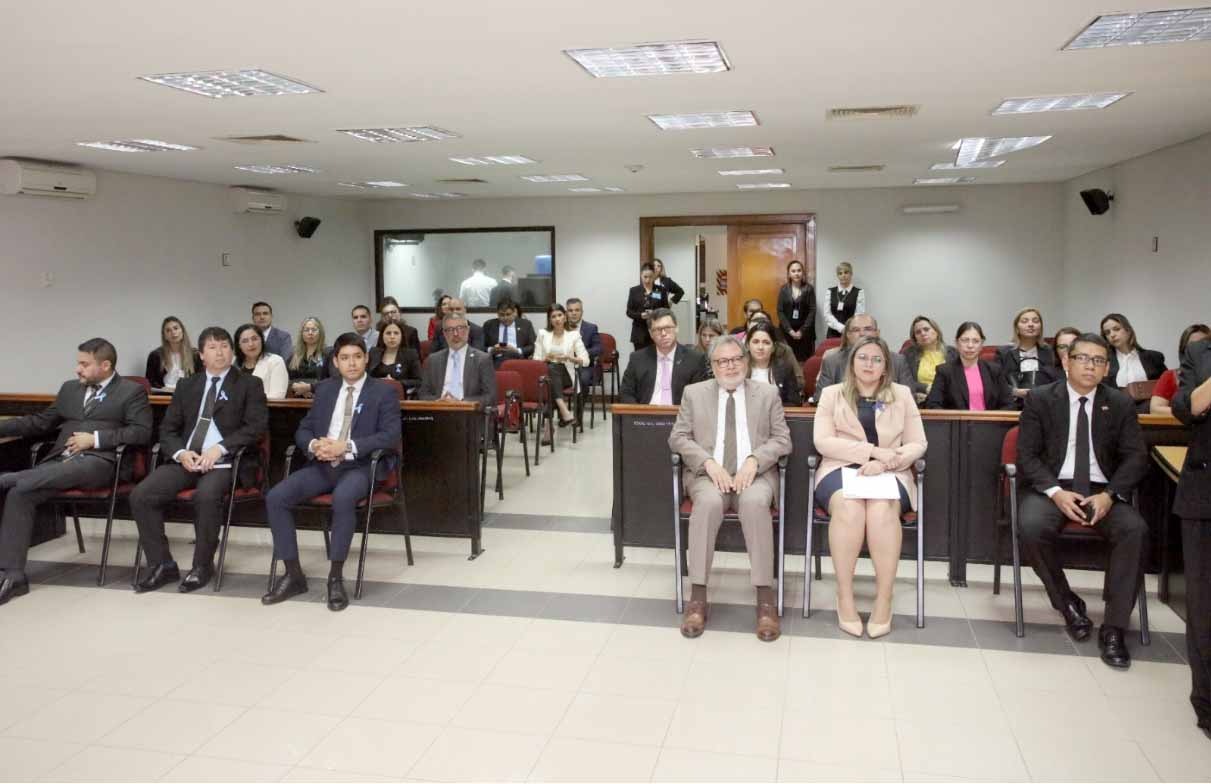 Día de Gobierno EN EL DEPARTAMENTO DE CONCEPCIÓN
Desarrollo de Audiencias Públicas
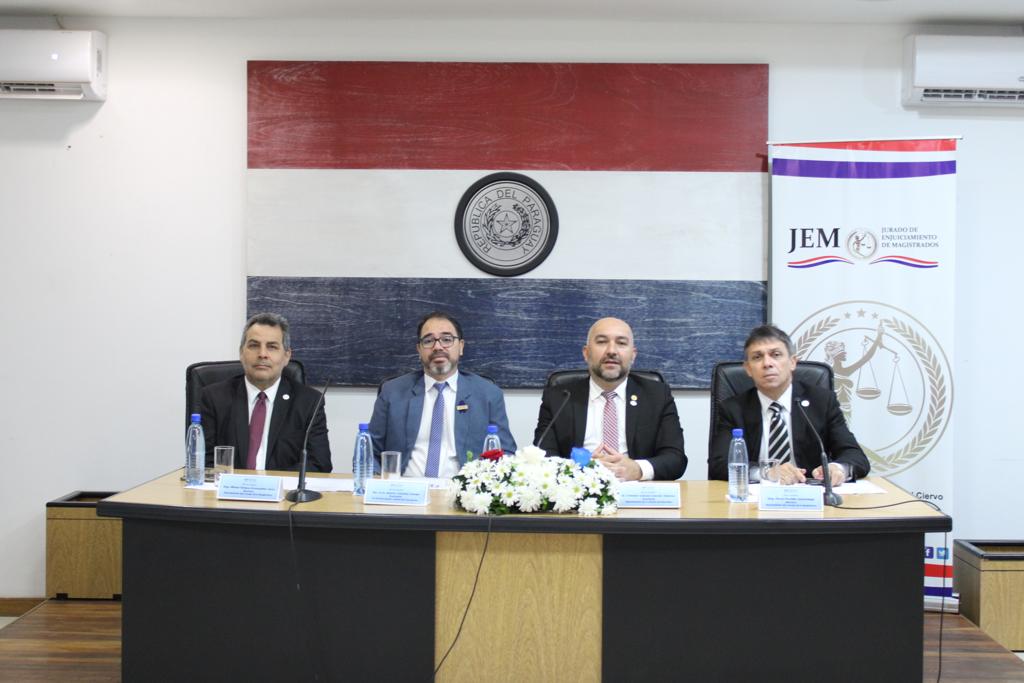 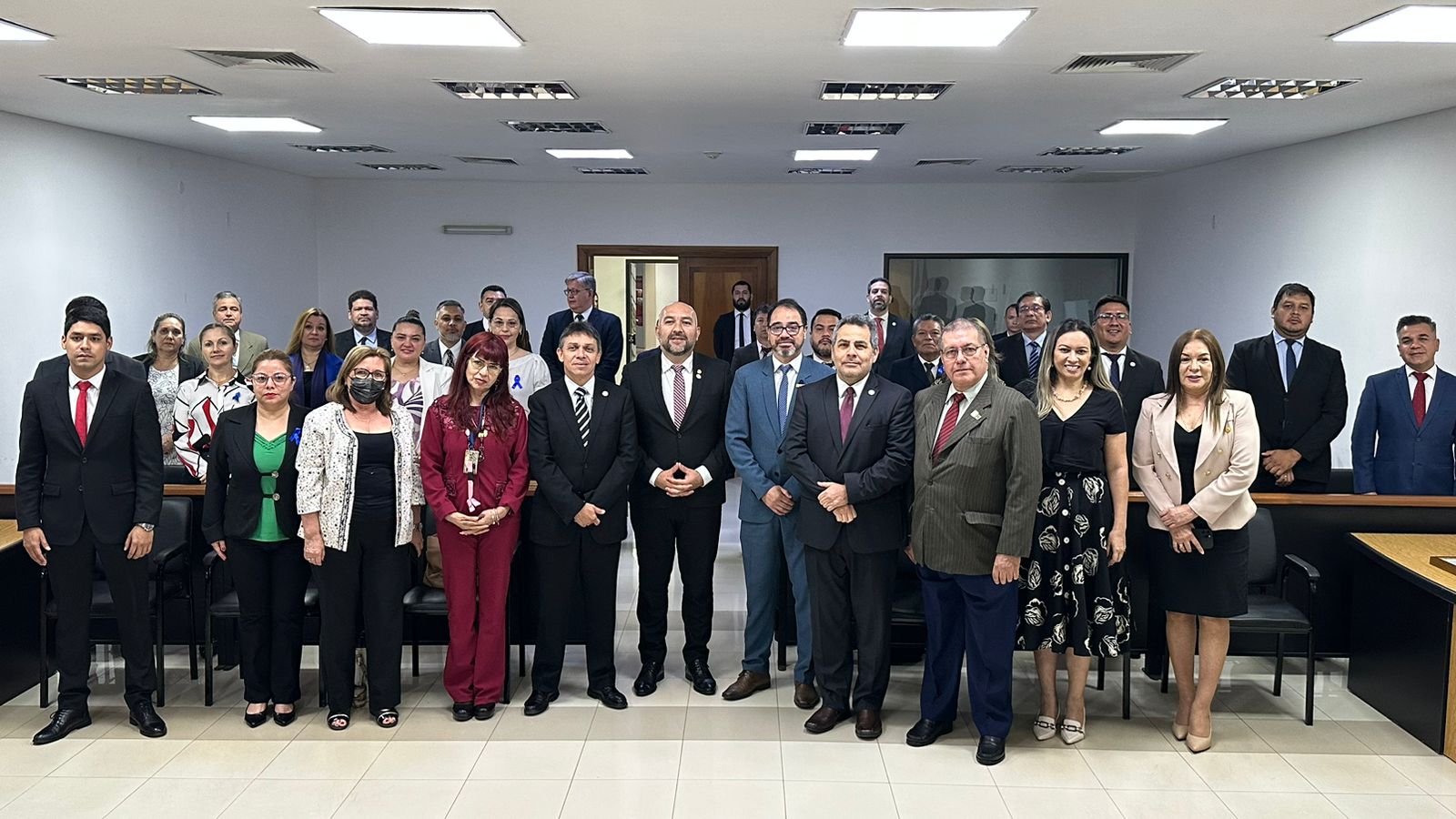 Día de Gobierno EN EL DEPARTAMENTO DE paraguarí
Desarrollo de Audiencias Públicas
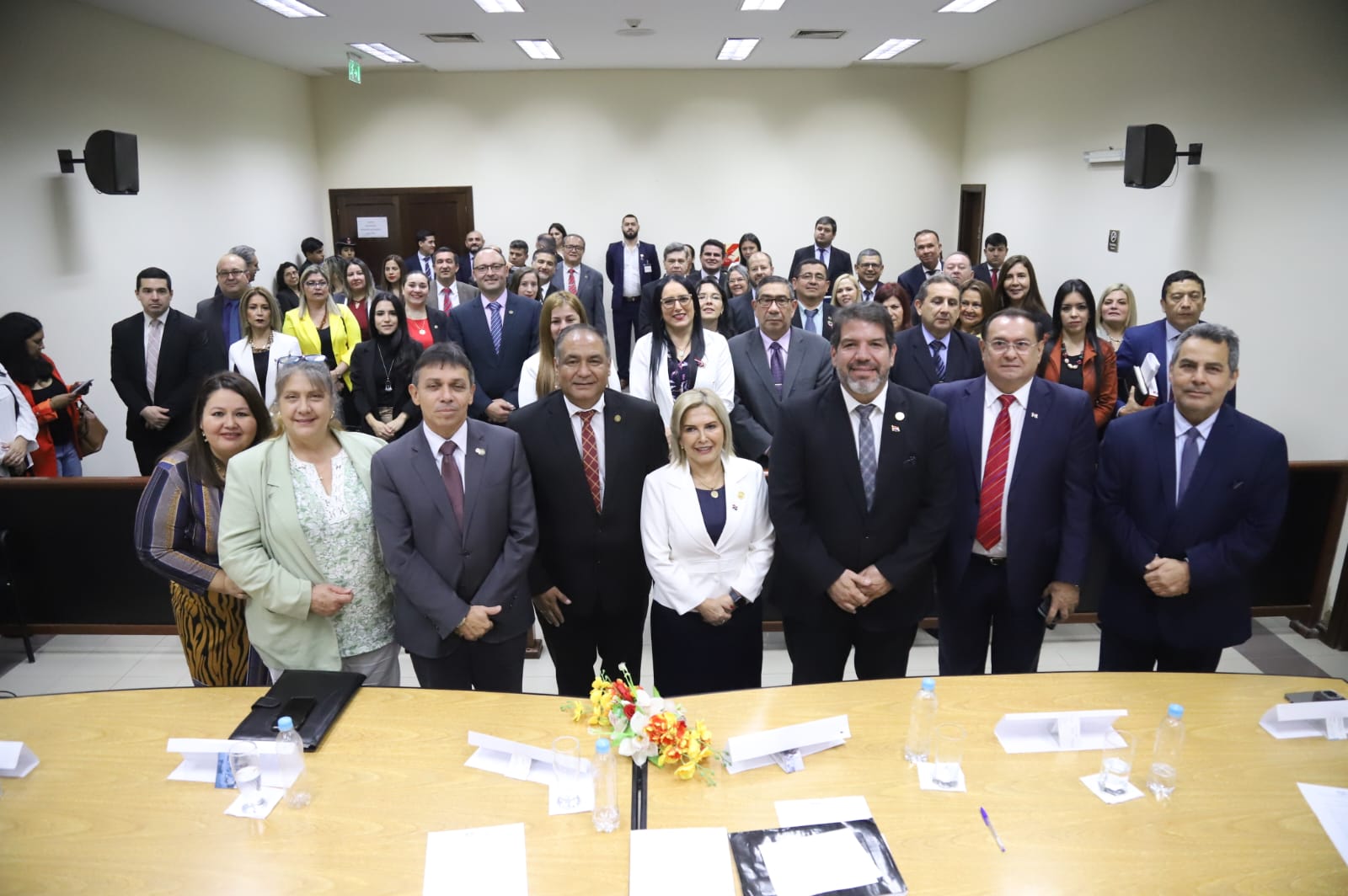 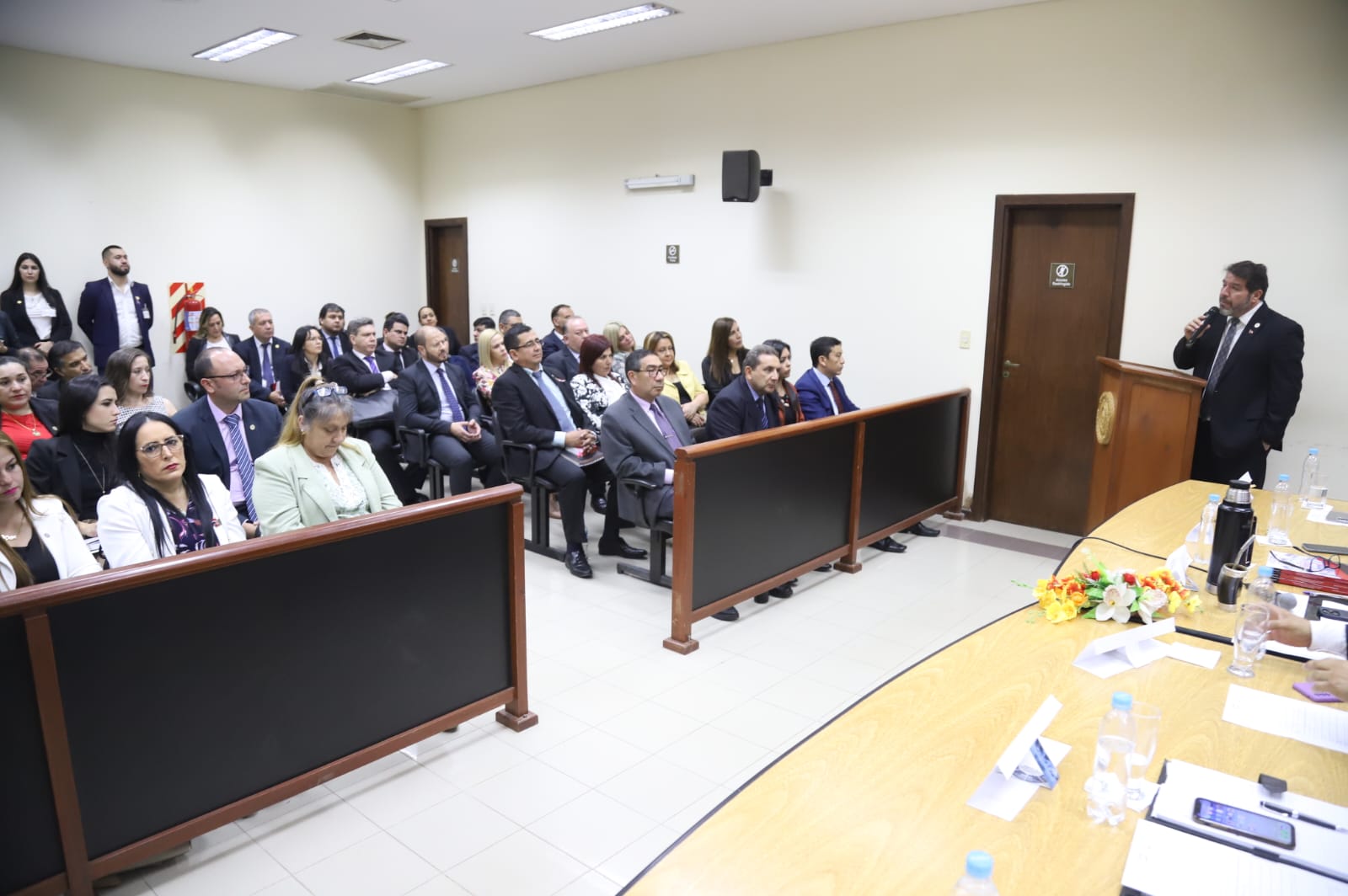 Mesa de trabajo interinstitucional con laAsociación de Agentes Fiscales del Paraguay
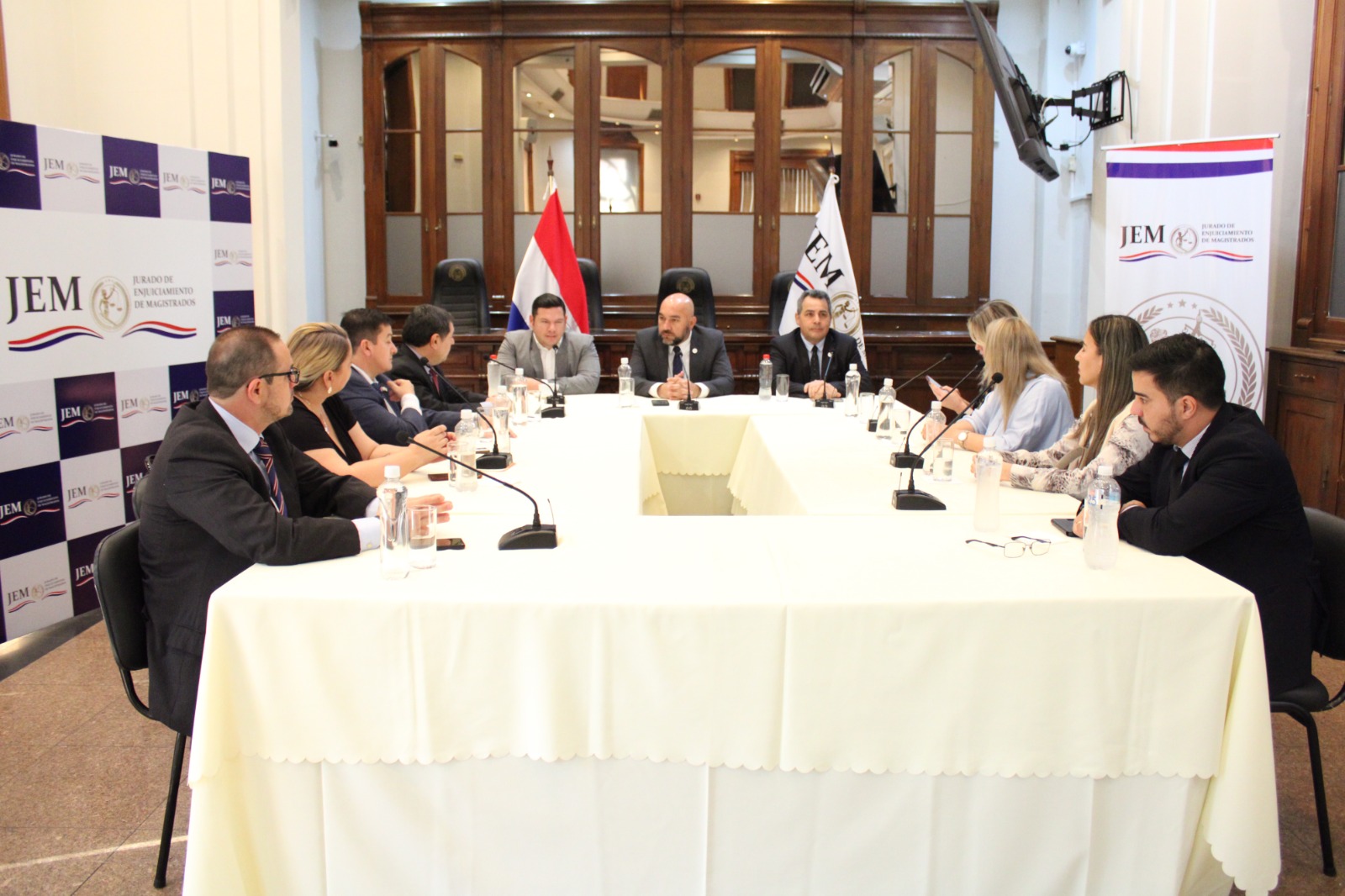 Reuniones con miembros del CONSEJONACIONAL DE ABOGADOS DEL PARAGUAY (CONAP)
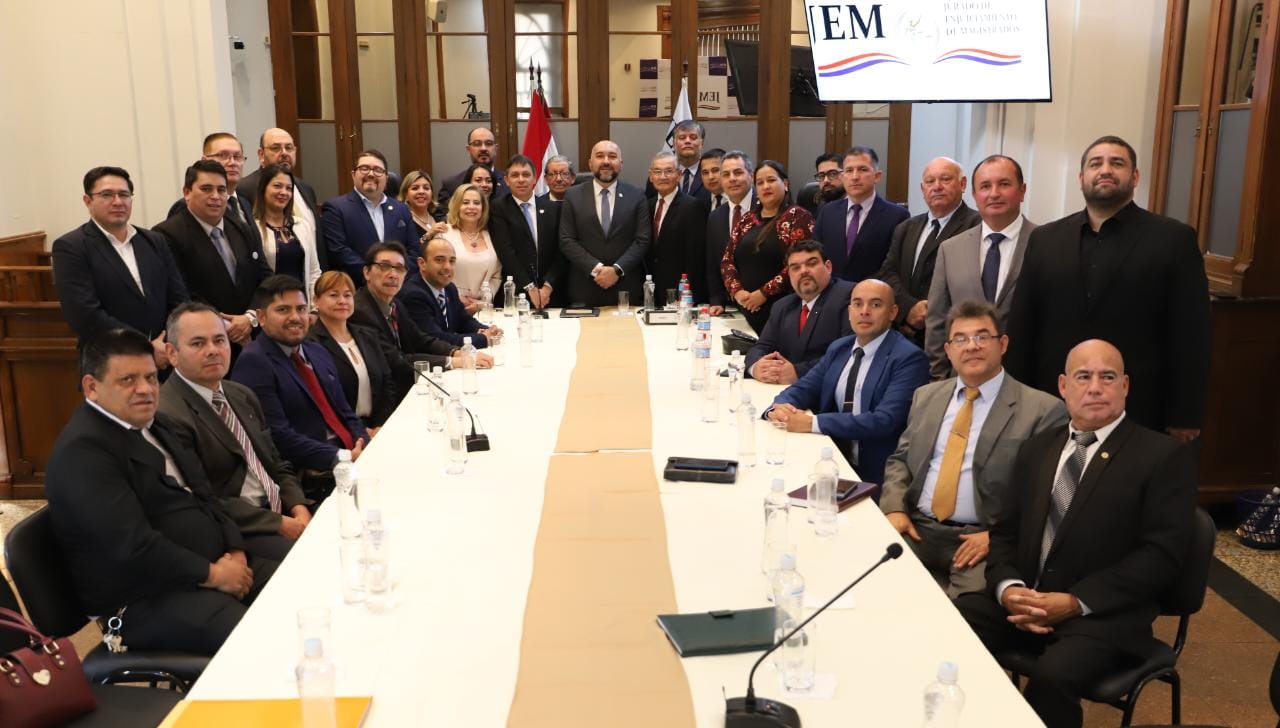 Reuniones con miembros del CONSEJONACIONAL DE ABOGADOS DEL PARAGUAY (CONAP)
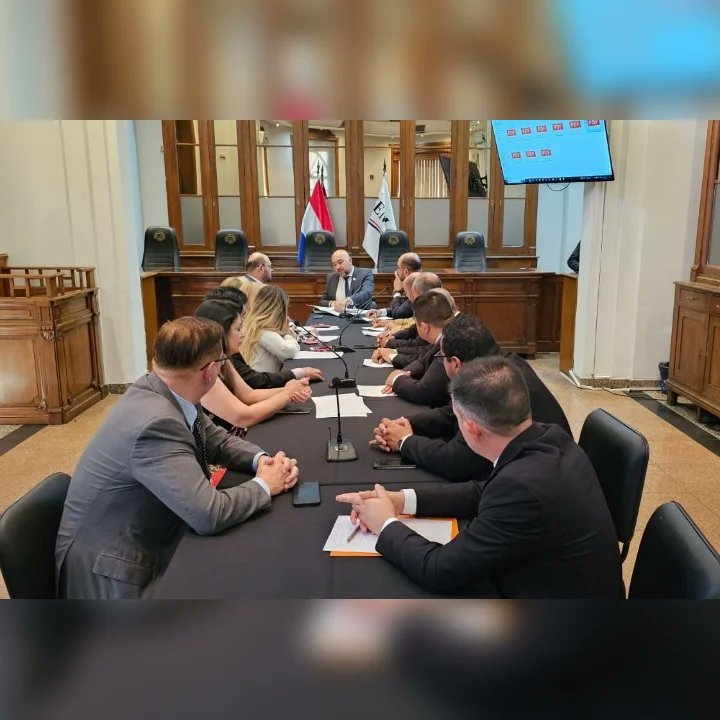 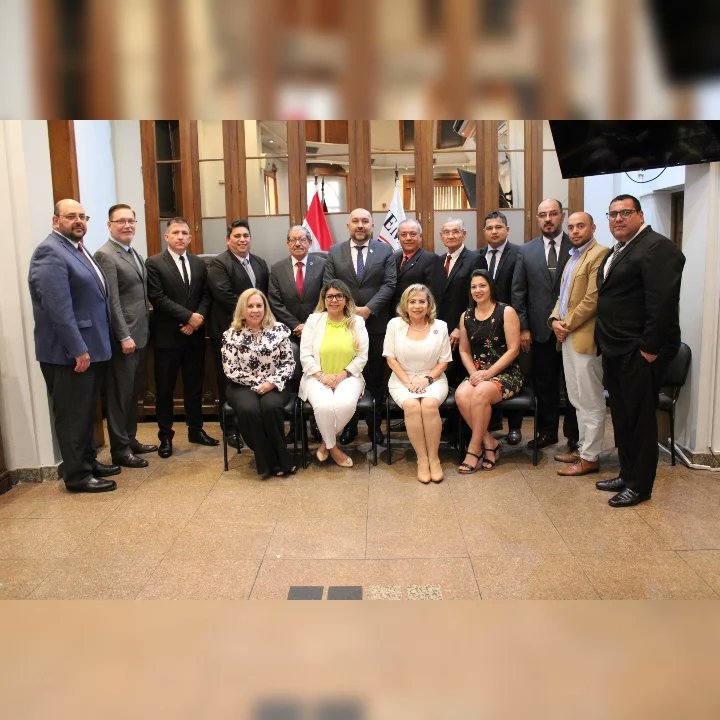 Reunión con funcionarios
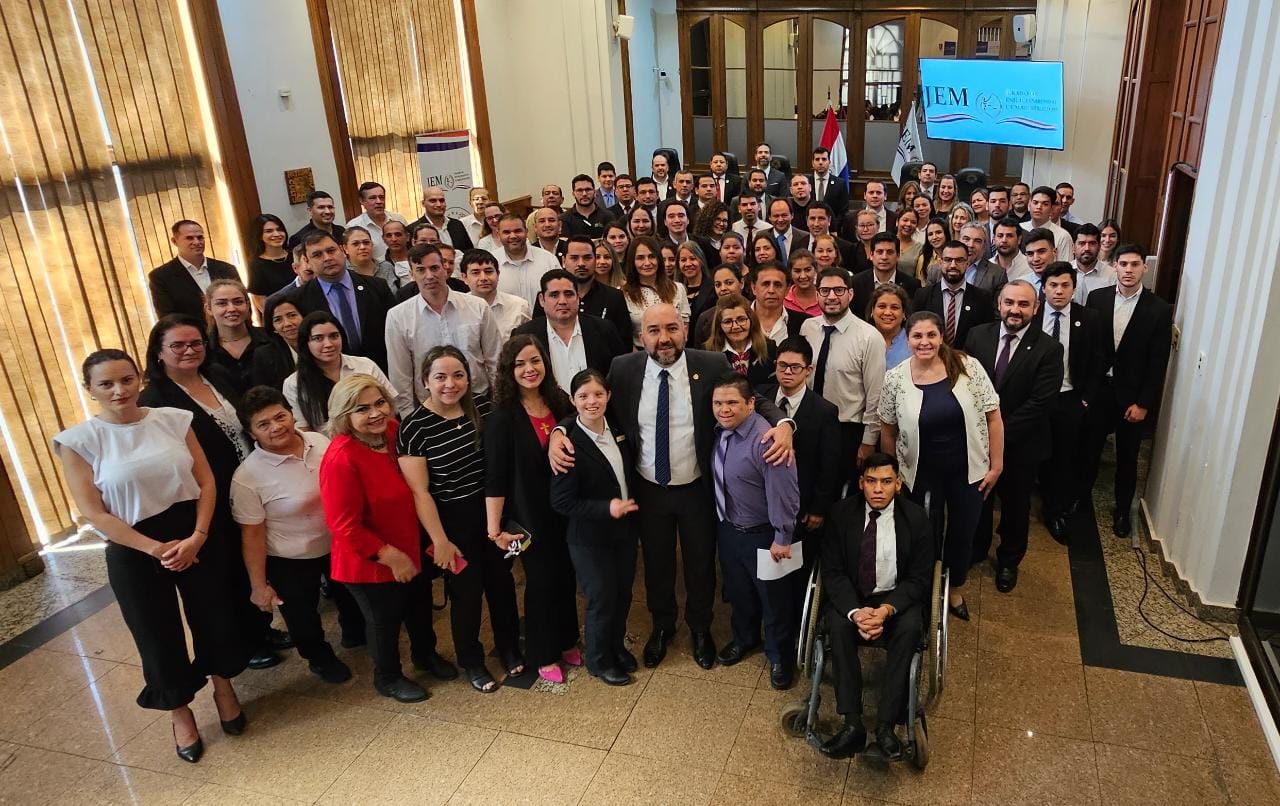 La Atención a la Ciudadanía, una prioridad
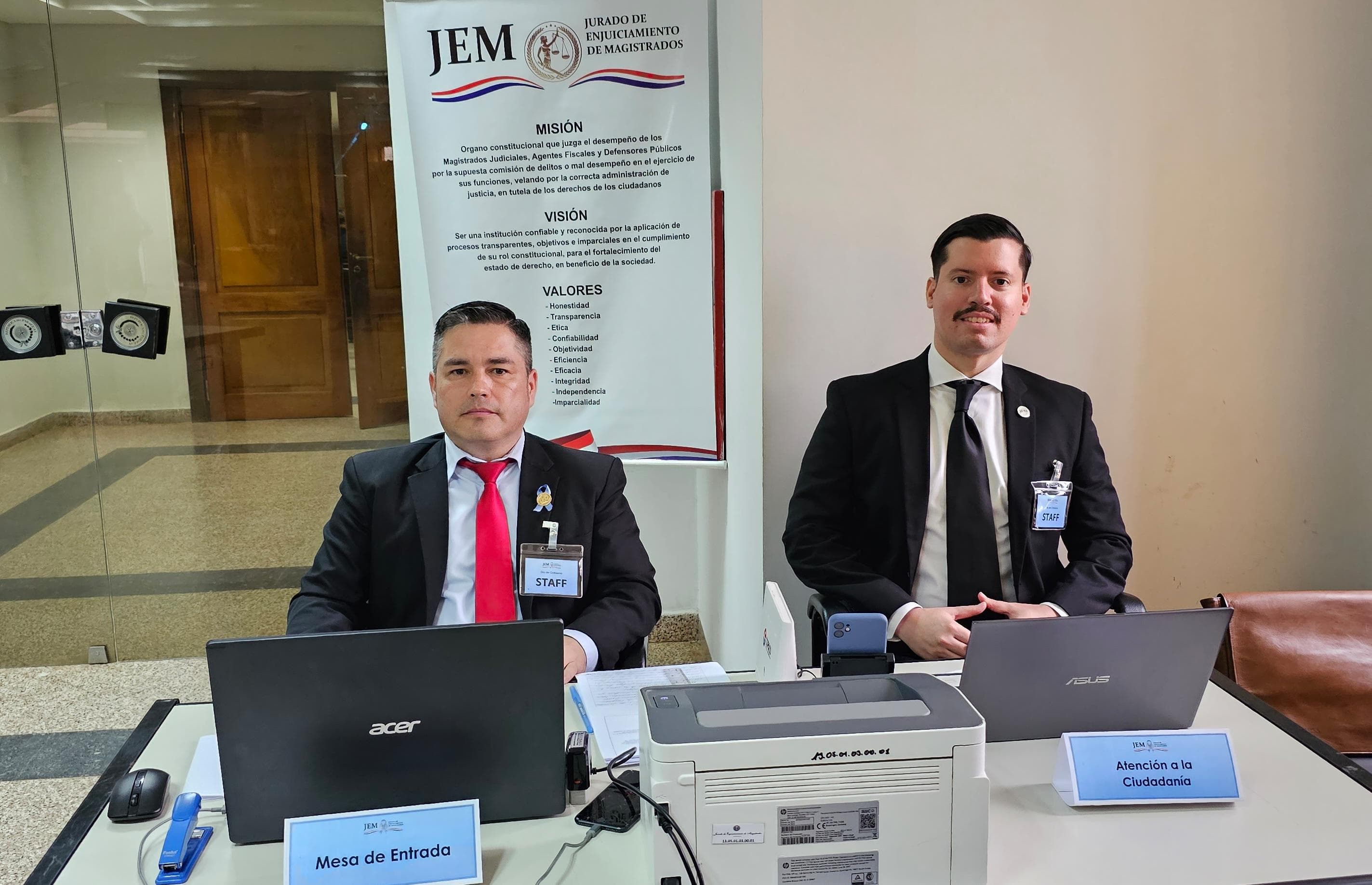 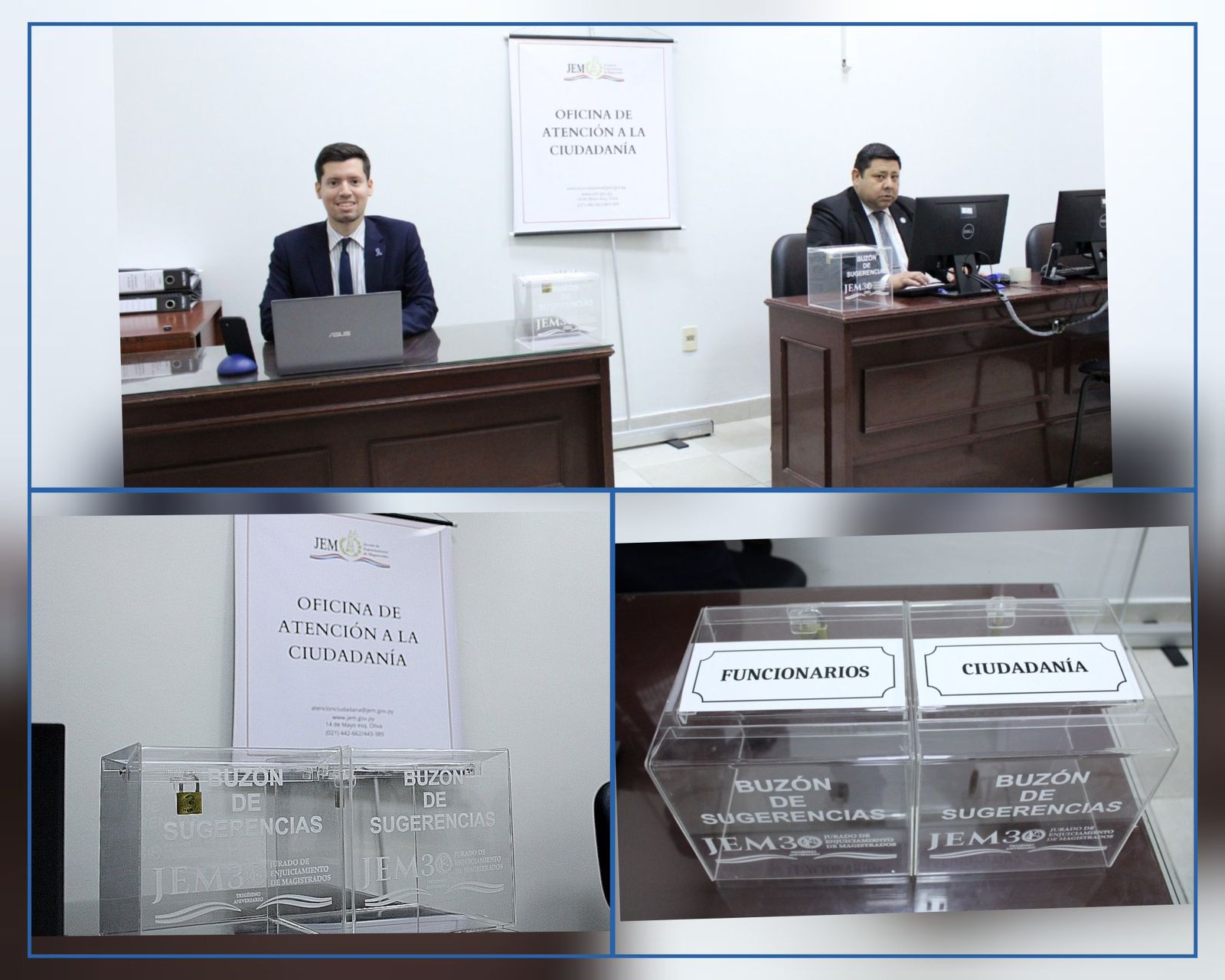 Énfasis en LA COMUNICACIÓN
Publicaciones realizadas en redes sociales
Número de visitantes en www.jem.gov.py
Mayor difusión de información institucional
Creación de la COMUNIDAD INFORMATIVA DEL JEM, que tiene por objetivo generar una mayor interacción entre la Institución y las comunidades jurídicas del país.
La misma cuenta con 377 PARTICIPANTES.
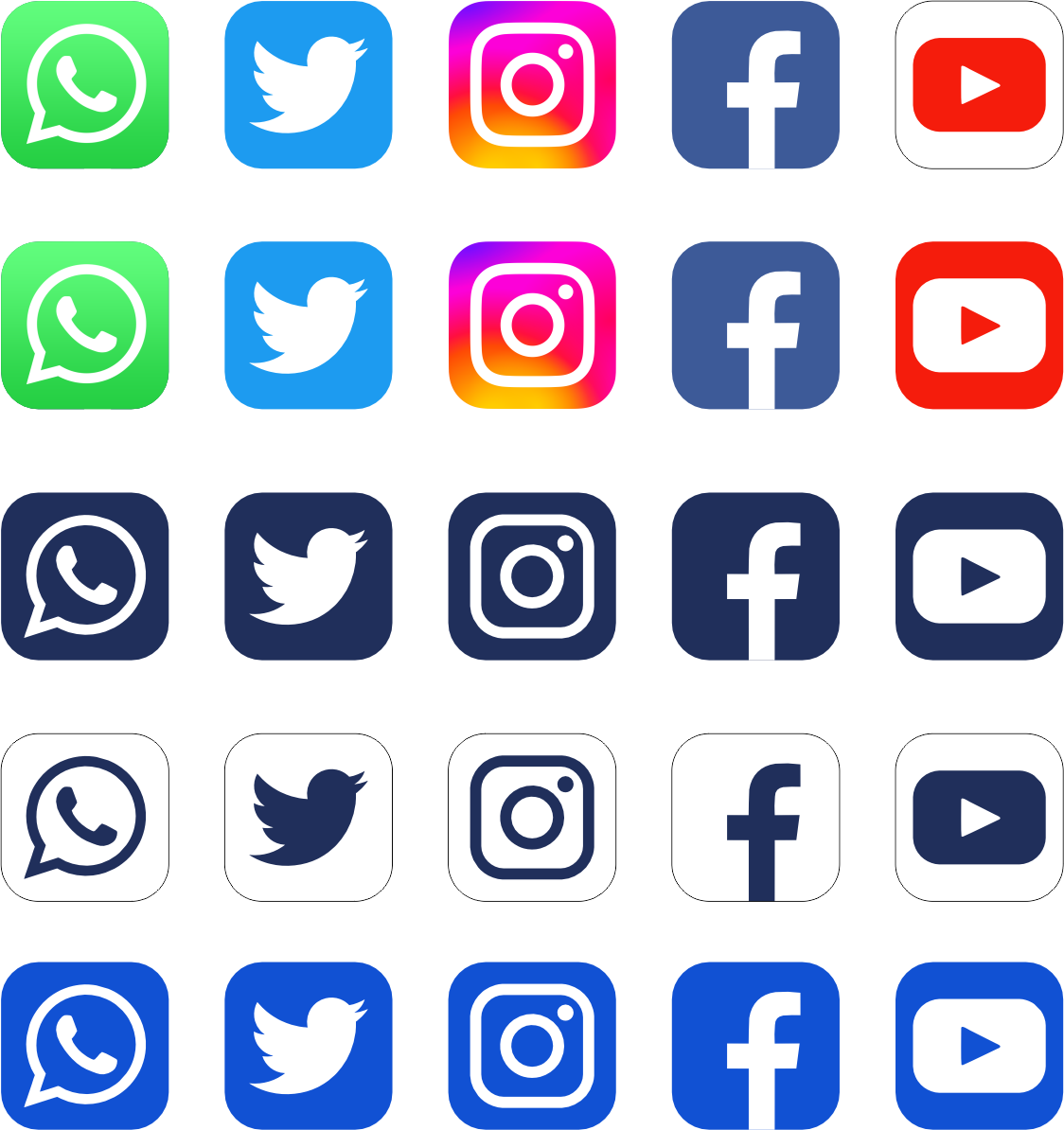 La innovación tecnológica, de infraestructura y recursos
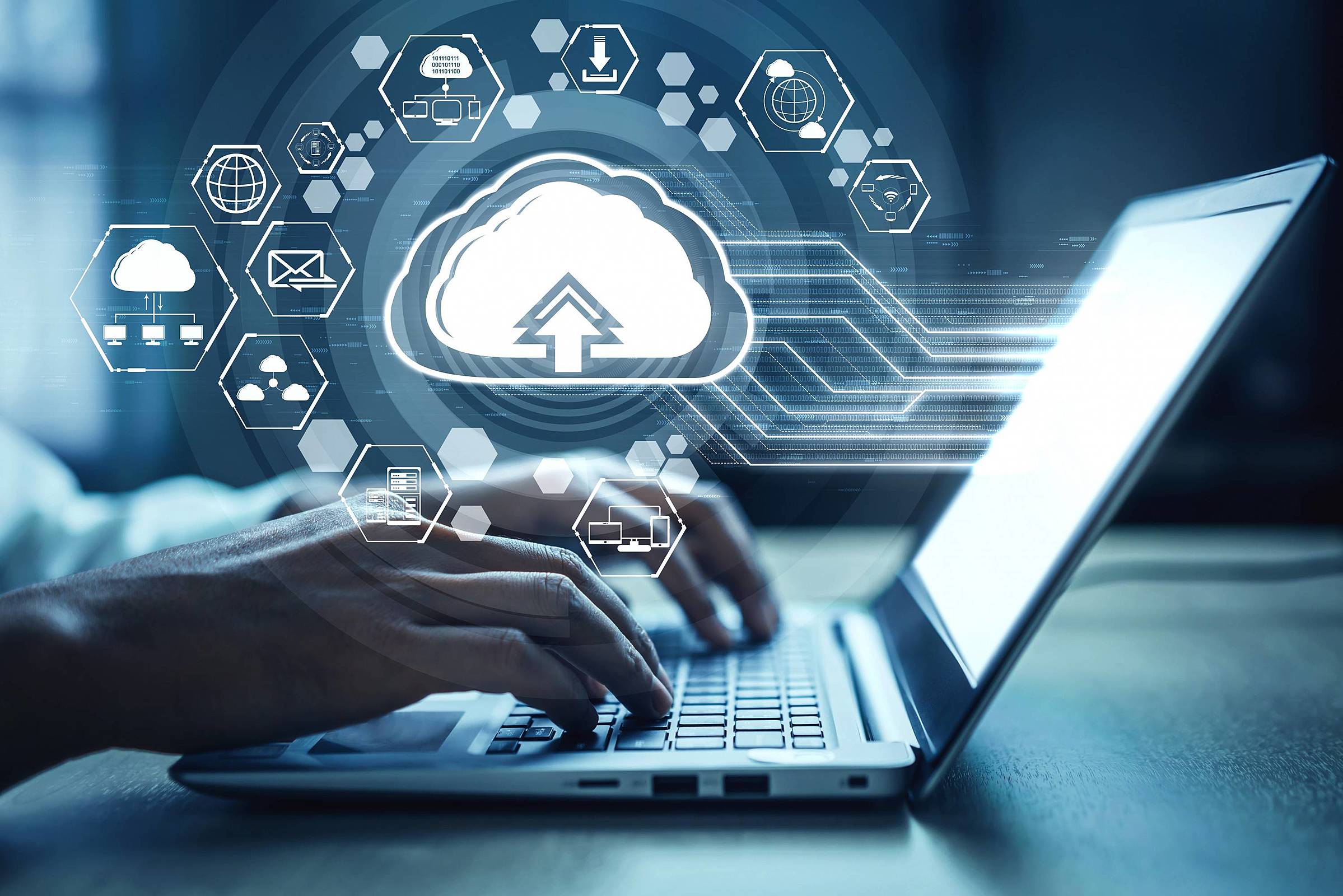 tecnología en la gestión
Optimización del sistema de gestión electrónica de documentos administrativos
Módulo de Memorándums: Implementación de código QR para la verificación de autenticidad de los documentos, cambio en flujo de envío, reorganización de bandejas y optimización de procesos a fin de alcanzar un mejor rendimiento. Desarrollo e implementación del “Autoguardado”, así como de “Servicios de avisos y comunicación al funcionario”.
Módulo de la Dirección General de Talento Humano: Implementación de formularios para solicitudes varias, apartado de capacitaciones con varios cursos y diplomados disponibles en línea para los funcionarios.
tecnología en la gestión
Módulo del Departamento de Suministros, Patrimonio, Bienes e Inventarios: Implementación de accesos (artículos, rubros, modelos, unidades, artículos en stock crítico), ajuste en reporte de entrada, ajustes en pantallas de entrada y salida, creación de nuevos campos. Migración de físico a digital de los diversos formularios. Renovación de certificado de seguridad
Implementación F.C. 02 de la Contraloría General de la Republica - Hoja de inventario de Bienes en existencia en Depósito.
Desarrollo, modificación 100 % - Inventario Valorizado; puesta en prueba y posterior puesta en producción.
Desarrollo, ajuste, actualización de Módulo - Informe en el Sistema.
Desarrollo, implementación de la "Nota de Recepción de bienes de Consumo en Suministro“.
Plan de Fortalecimiento Tecnológico Institucional
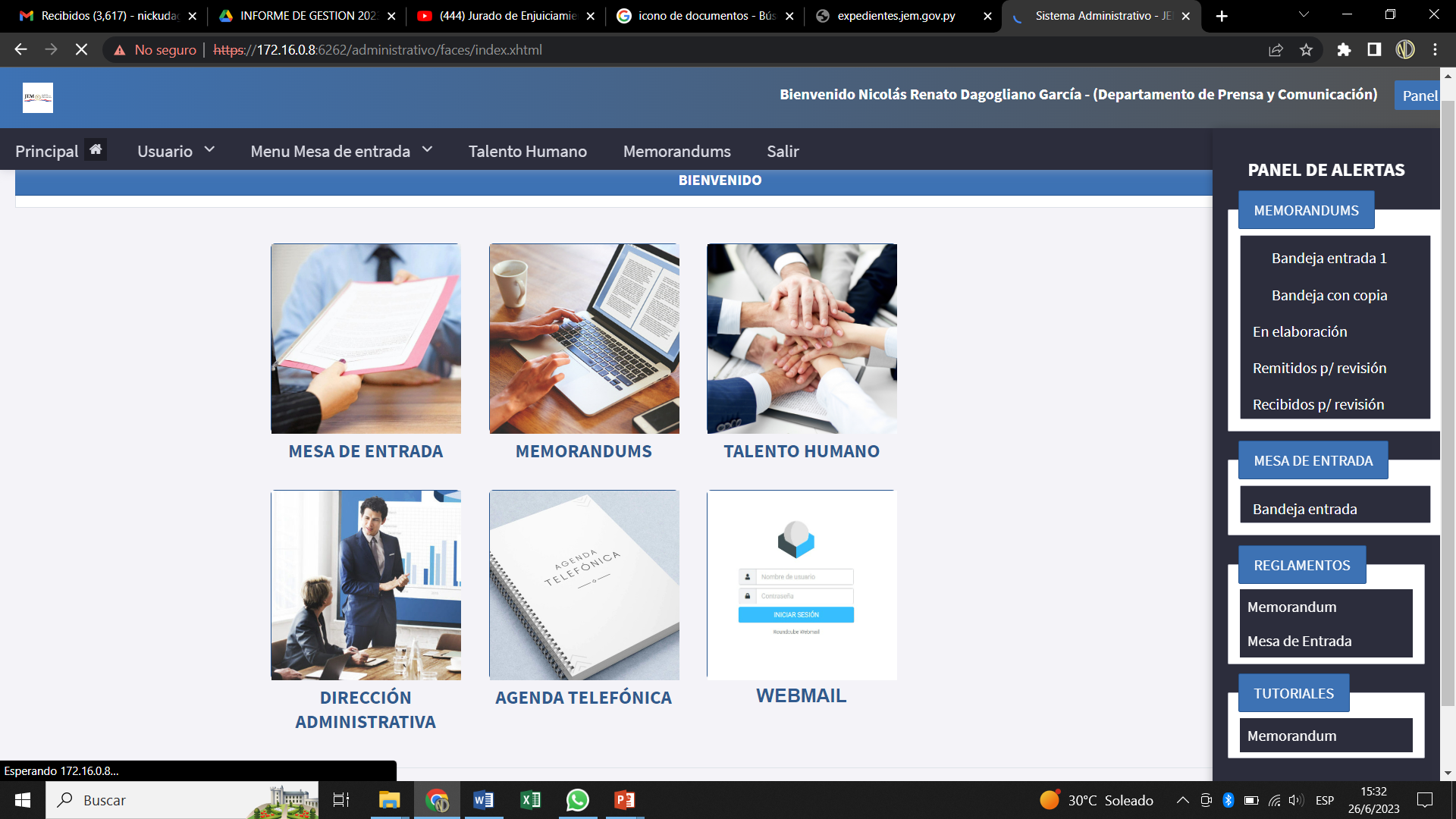 Implementación del formulario
de acusación estándar
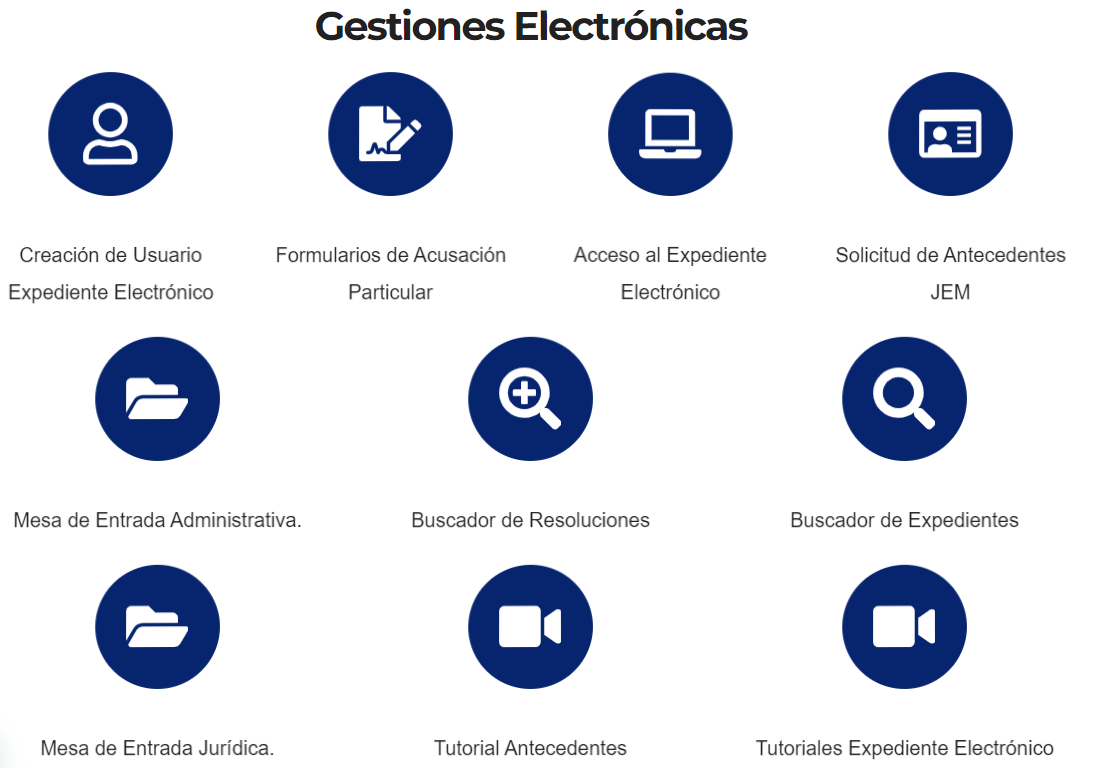 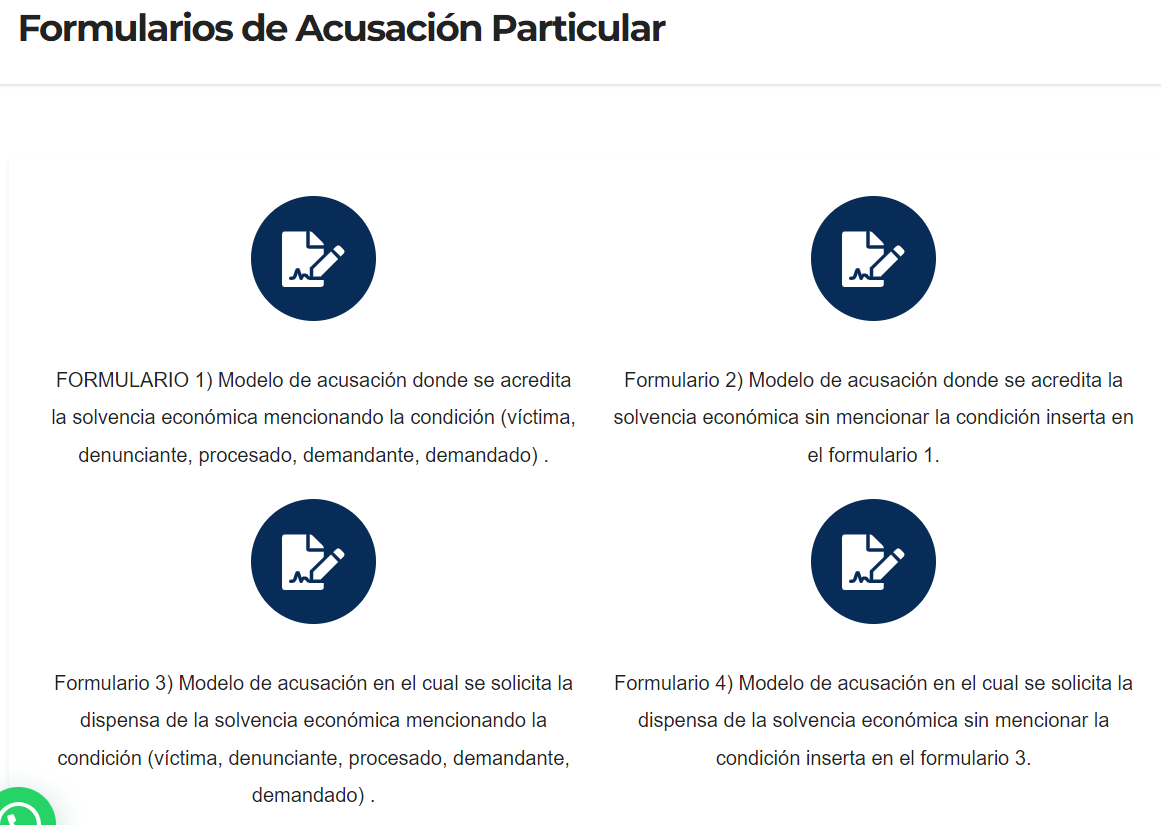 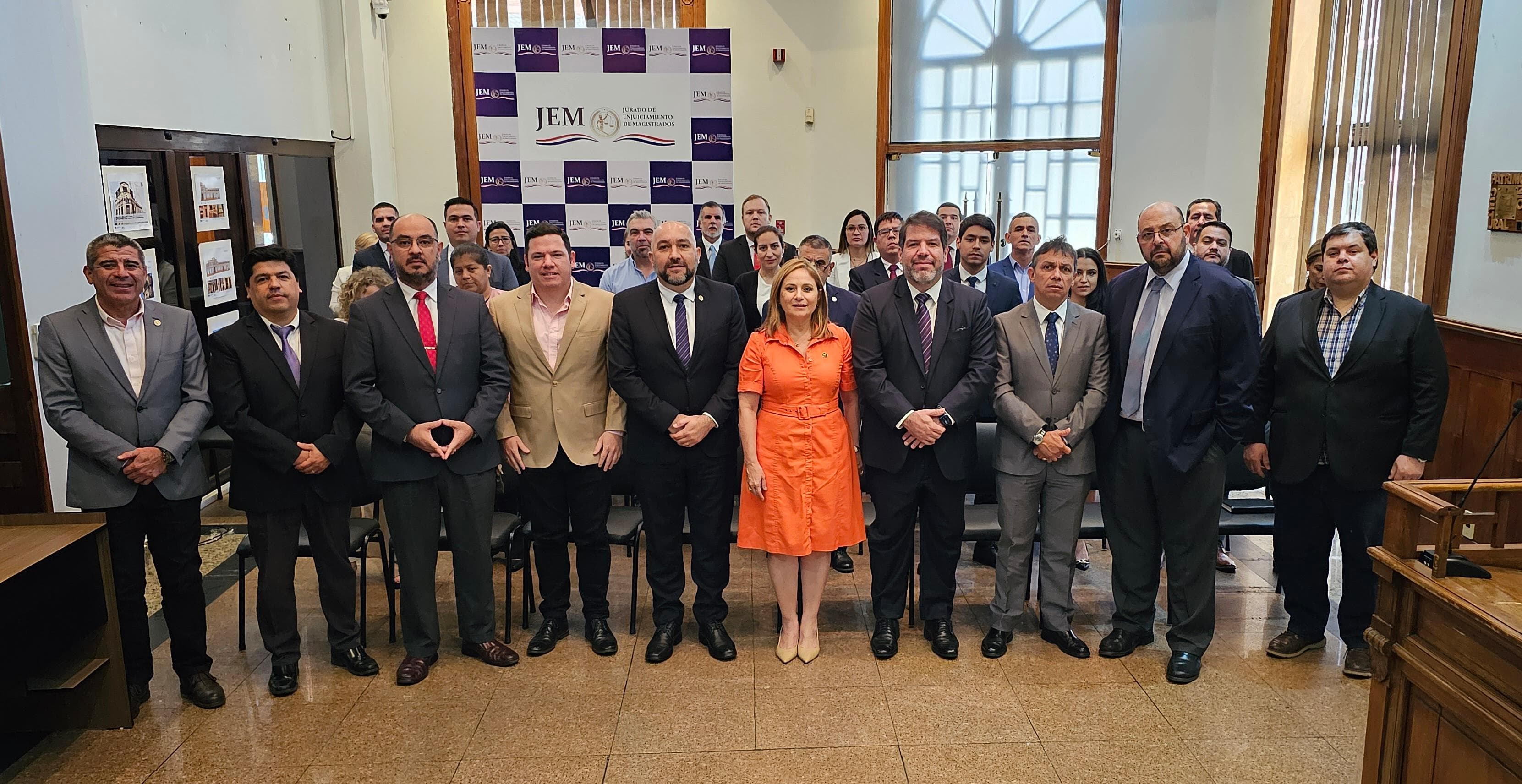 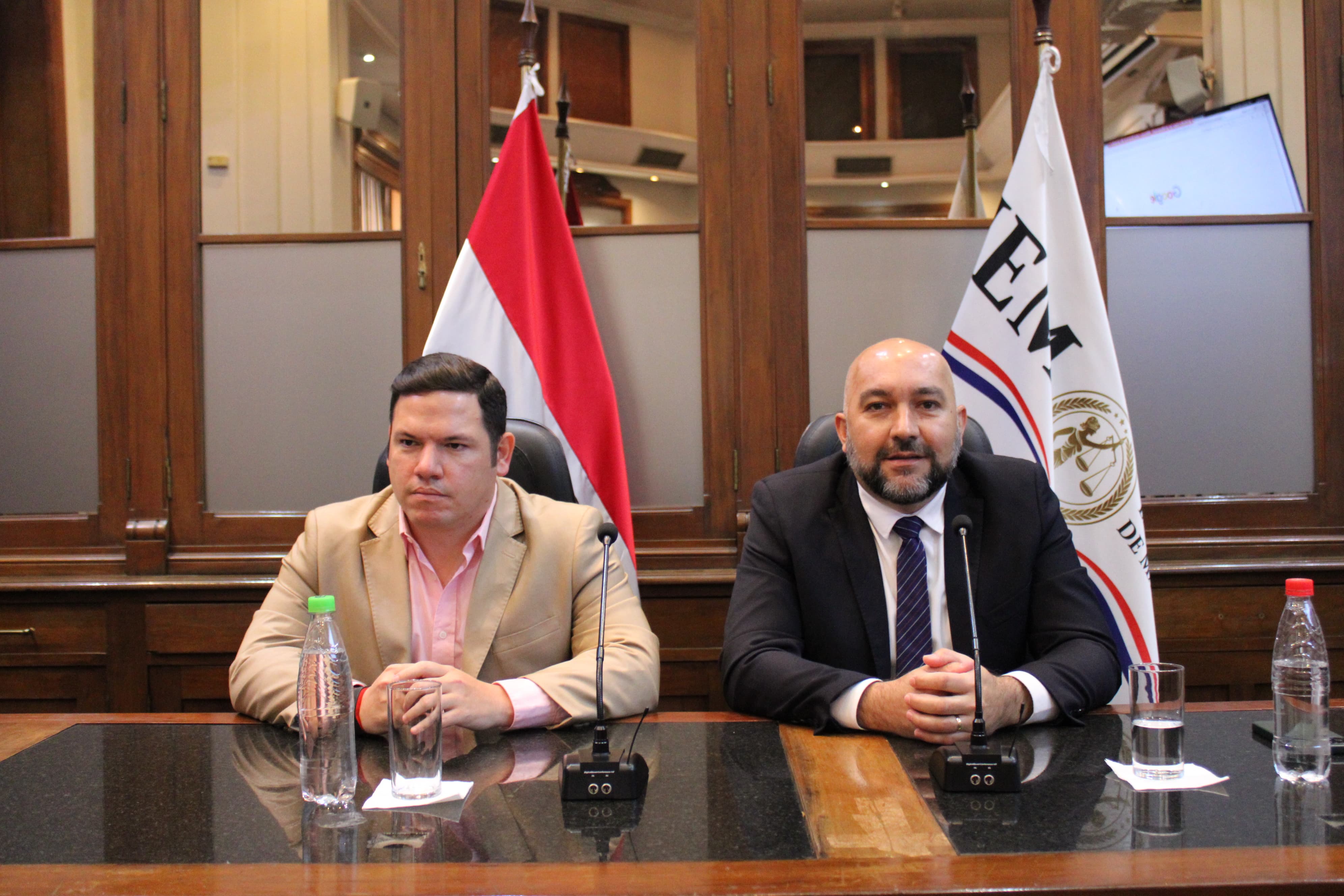 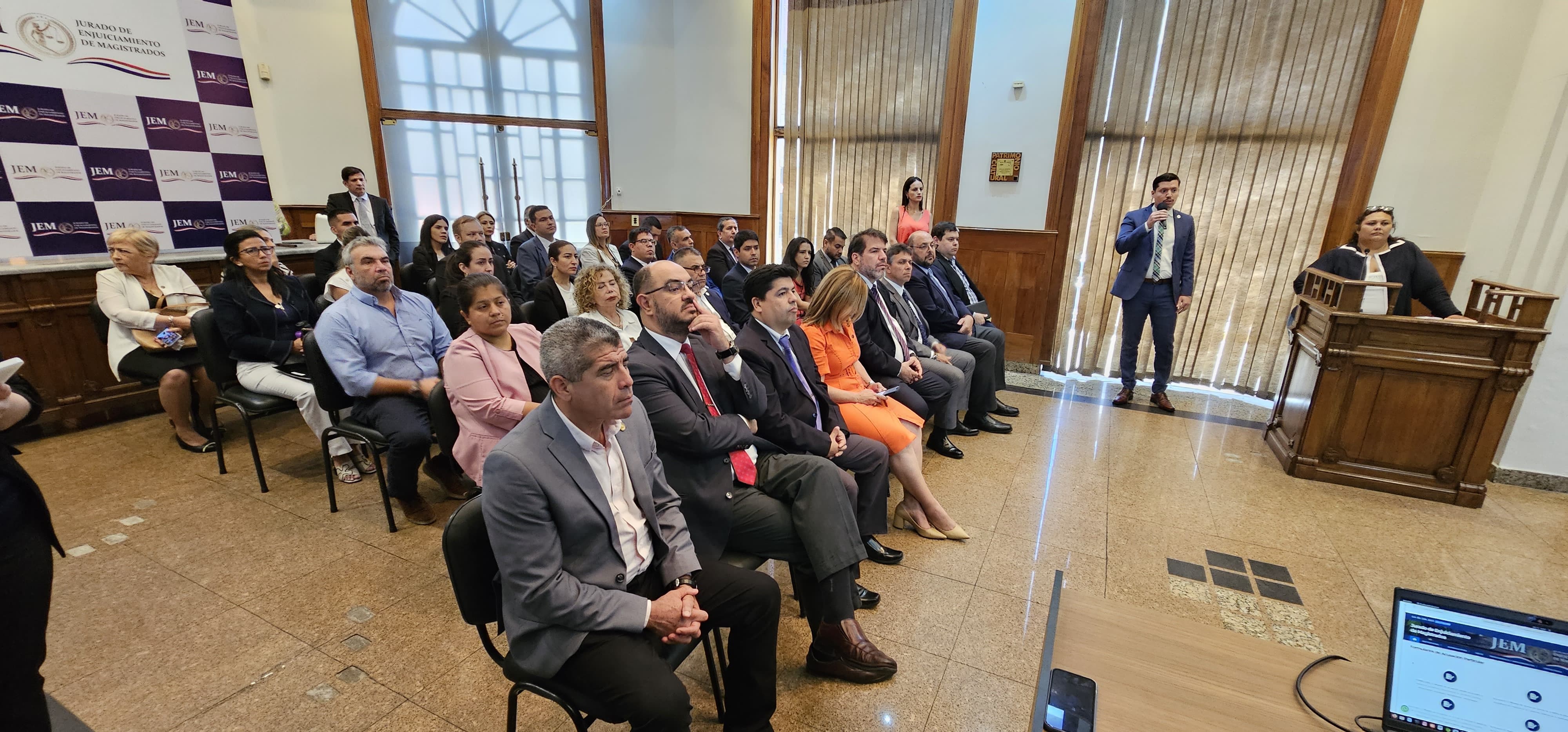 Optimización del sistema de 
expediente electrónico
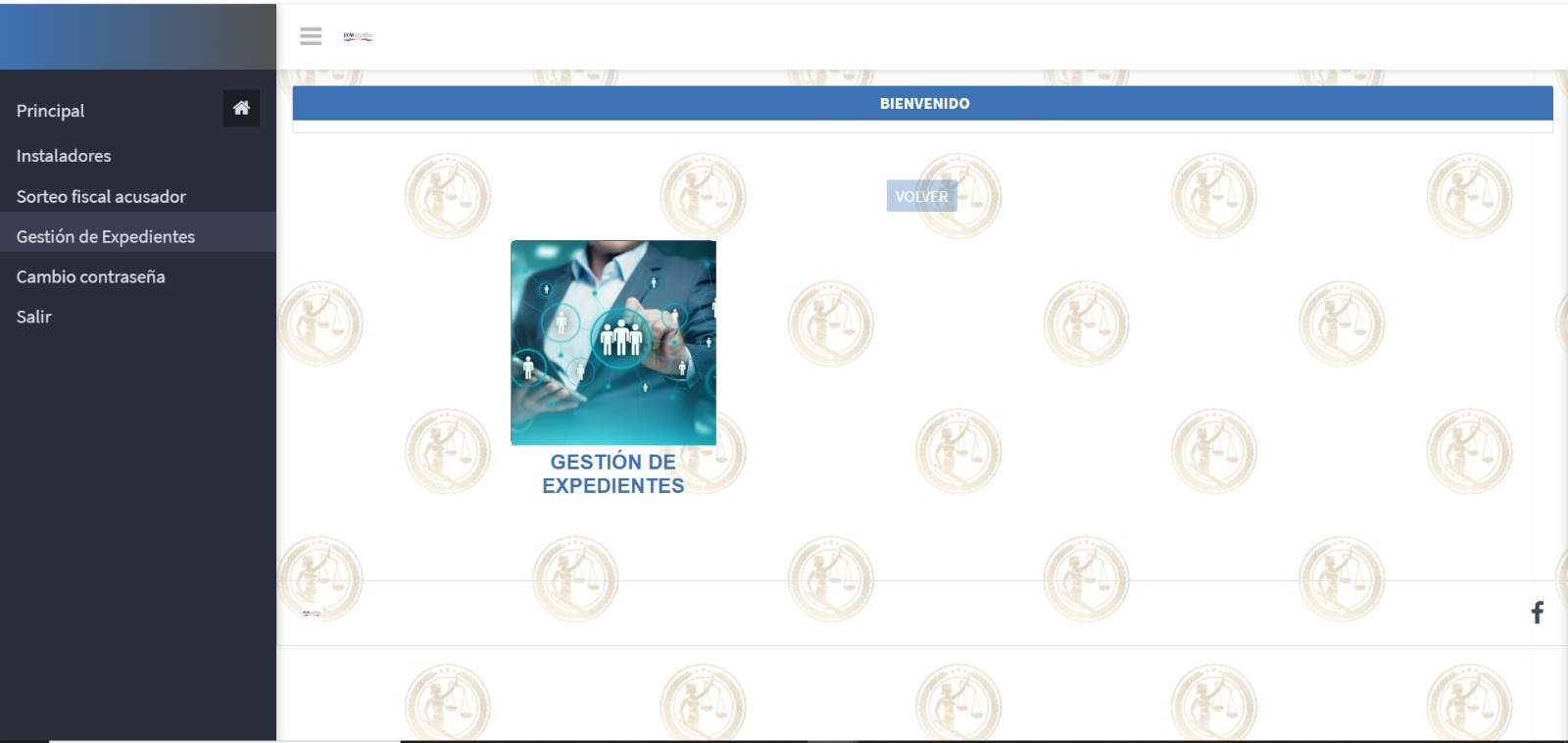 Implementación del código QR para la verificación de autenticidad de las Actas de Sesiones.
Reorganización de bandejas y mejoramiento de funcionalidades internas a fin de alcanzar un mejor rendimiento del sistema.
Creación de la pantalla de acceso directo al Sistema de Mesa de Entrada institucional, lo que permite vincular ambos sistemas.
Implementación de la actuación que genera la providencia de desglose.
Innovación Tecnológica, Infraestructura y Recursos
Ejecución del Tablero de Control Interno para la toma de decisiones
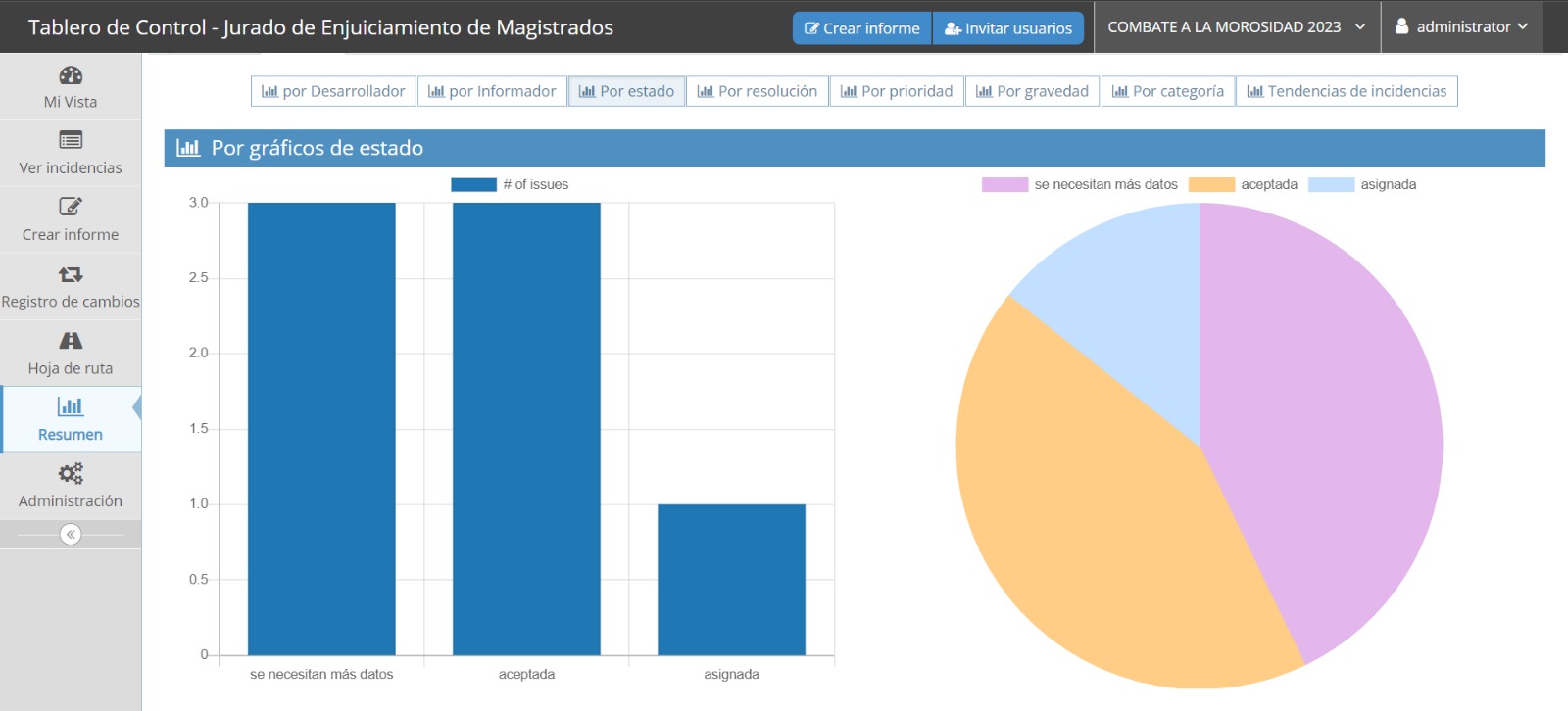 DIGITALIZACIÓN  y entrega DE los ARCHIVOS INSTITUCIONALES PARA SU DISPOSICIÓN FINAL
590 cajas que se encontraban resguardadas en la empresa tercerizada BIG BOX, fueron dadas de baja y se encuentran 100% digitalizadas a la fecha.
Estas fueron entregadas a la organización AIDIS-PY, para su disposición final, ambientalmente responsable, en el marco del convenio celebrado con esta.
Esto implicará un ahorro para la institución, en materia presupuestaria.
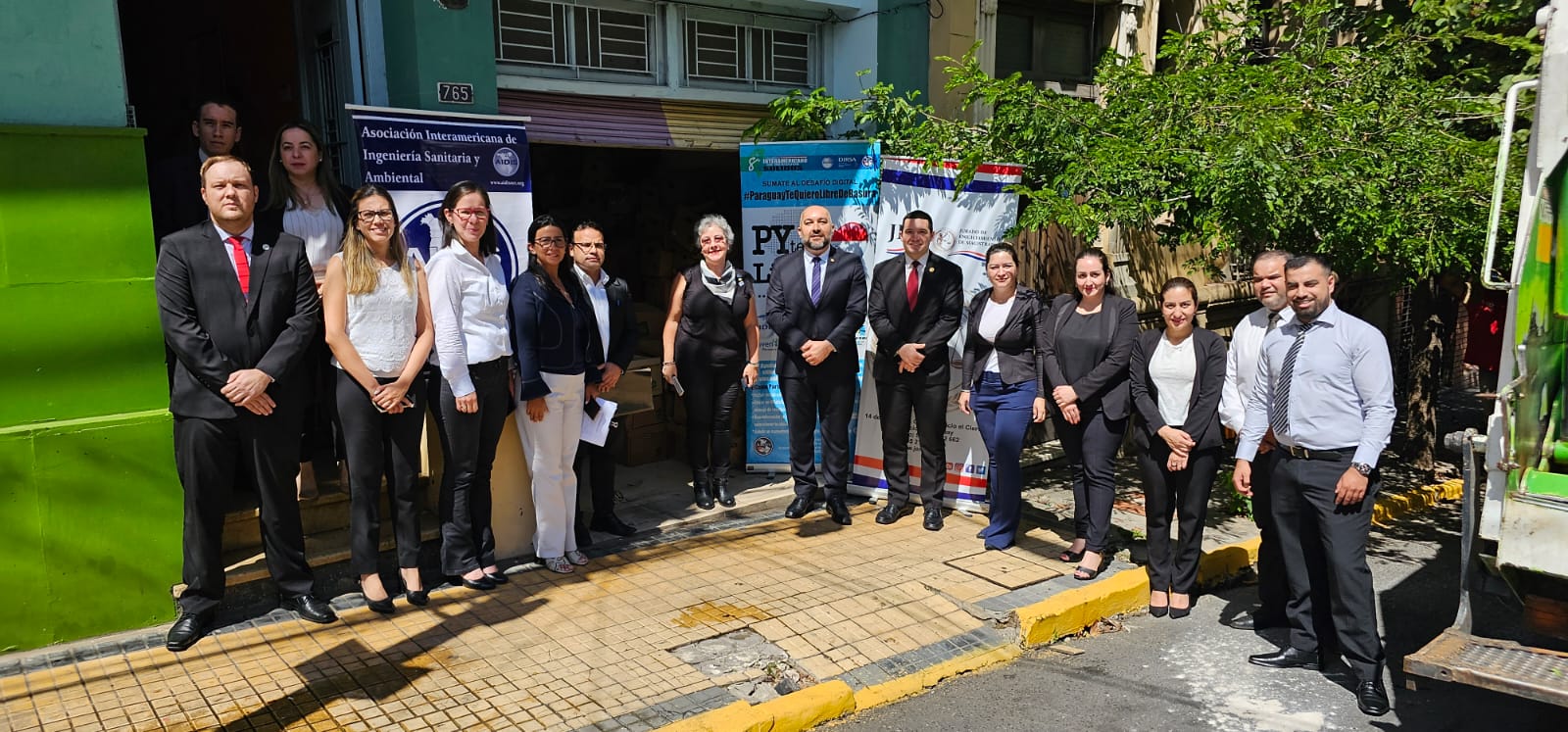 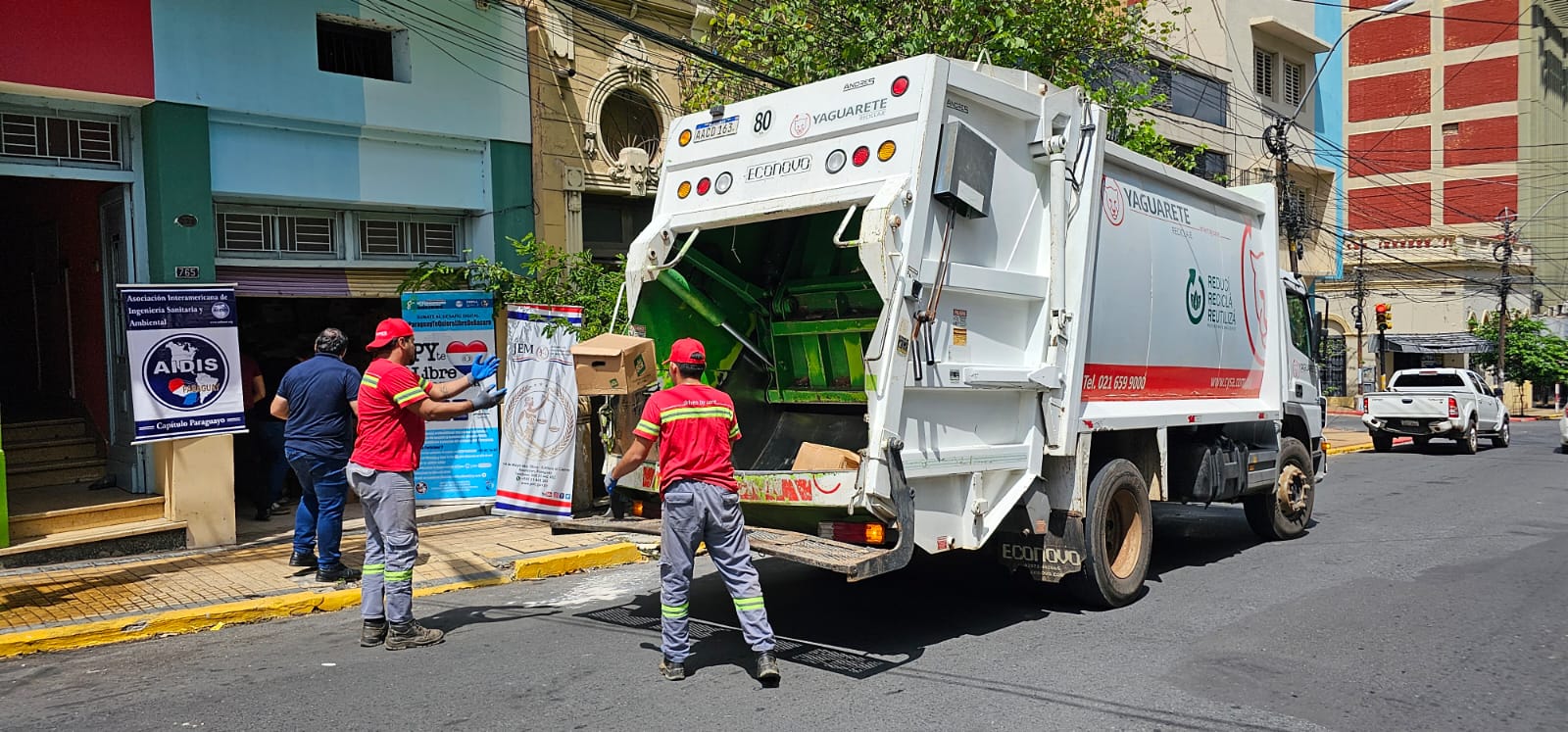 ADMINISTRACIÓN racional de los recursos
Al 11 de diciembre, la ejecución presupuestaria fue del 95%.
Aprobación del Plan de Racionalización del Gasto.
Un total de 10 Llamados y 25 Convenios Marco ejecutados al 11 de diciembre de 2023.
Imprimir mayor dinamismo en los procesos de gestión institucional
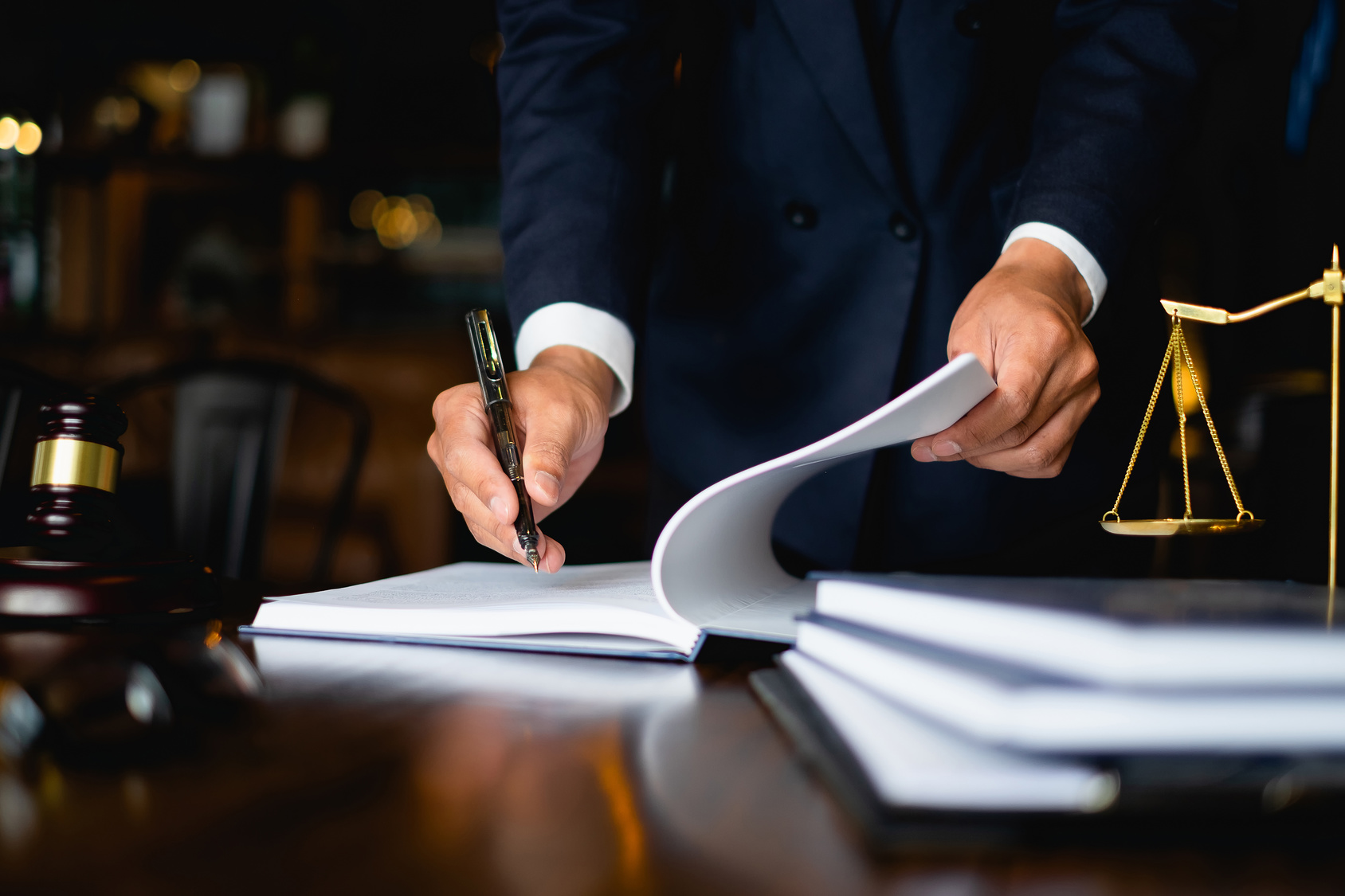 REGLAMENTACIÓN DE LOS PROCESOS INTERNOS
RESOLUCIÓN POR LA CUAL SE MODIFICA EL PUNTO 10° DE LA NORMATIVA SOBRE LAS CONDICIONES GENERALES DE TRABAJO PARA LOS FUNCIONARIOS.
RESOLUCIÓN POR LA CUAL SE APRUEBA LA IMPLEMENTACIÓN DEL SISTEMA DE TABLERO DE CONTROL DEL JURADO DE ENJUICIAMIENTO DE MAGISTRADOS Y SU REGLAMENTACIÓN.
RESOLUCIÓN POR LA CUAL SE APRUEBA LA IMPLEMENTACIÓN DEL PLAN DE RACIONALIZACIÓN DEL GASTO, DEL JURADO DE ENJUICIAMIENTO DE MAGISTRADOS, DURANTE EL EJERCICIO FISCAL 2023.
REGLAMENTACIÓN DE LOS PROCESOS INTERNOS
RESOLUCIÓN POR LA CUAL SE APRUEBA LA IMPLEMENTACIÓN DE LOS CÓDIGOS DE SEGURIDAD EN LOS DOCUMENTOS TRAMITADOS Y FIRMADOS A TRAVÉS DEL MÓDULO DE MEMORÁNDUMS JURADO DE ENJUICIAMIENTO DE MAGISTRADOS.
RESOLUCIÓN POR LA CUAL SE APRUEBA LA POLÍTICA DE GESTIÓN Y CONTROL DE DOCUMENTOS DEL JURADO DE ENJUICIAMIENTO DE MAGISTRADOS, EN EL MARCO DE LA IMPLEMENTACIÓN DE LA NORMA DE REQUISITOS MÍNIMOS PARA SISTEMAS DE CONTROL INTERNO MECIP:2015.
RESOLUCIÓN POR LA CUAL SE APRUEBA EL REGLAMENTO DEL COMITÉ DE COMUNICACIÓN DE RIESGOS DEL JURADO DE ENJUICIAMIENTO DE MAGISTRADOS.
Reglamentaciones del área misional
REGLAMENTACIÓN DEL ARTÍCULO 19 DE LA LEY N° 6814/2021.

MODIFICACIONES DEL REGLAMENTO DEL EXPEDIENTE ELECTRÓNICO.
PLANIFICACIÓN estratégica
Hemos conformado un equipo coordinador para la tarea de elaborar el nuevo Plan Estratégico Institucional que tendrá una vigencia de 5 años, desde el próximo año 2024. Esta acción conllevó la realización de varias jornadas de trabajo, en las que se desarrollaron cuatro etapas metodológicas y a la fecha, esta importante herramienta de gestión ya se encuentra concluida y fue remitida para el dictamen de la STP.
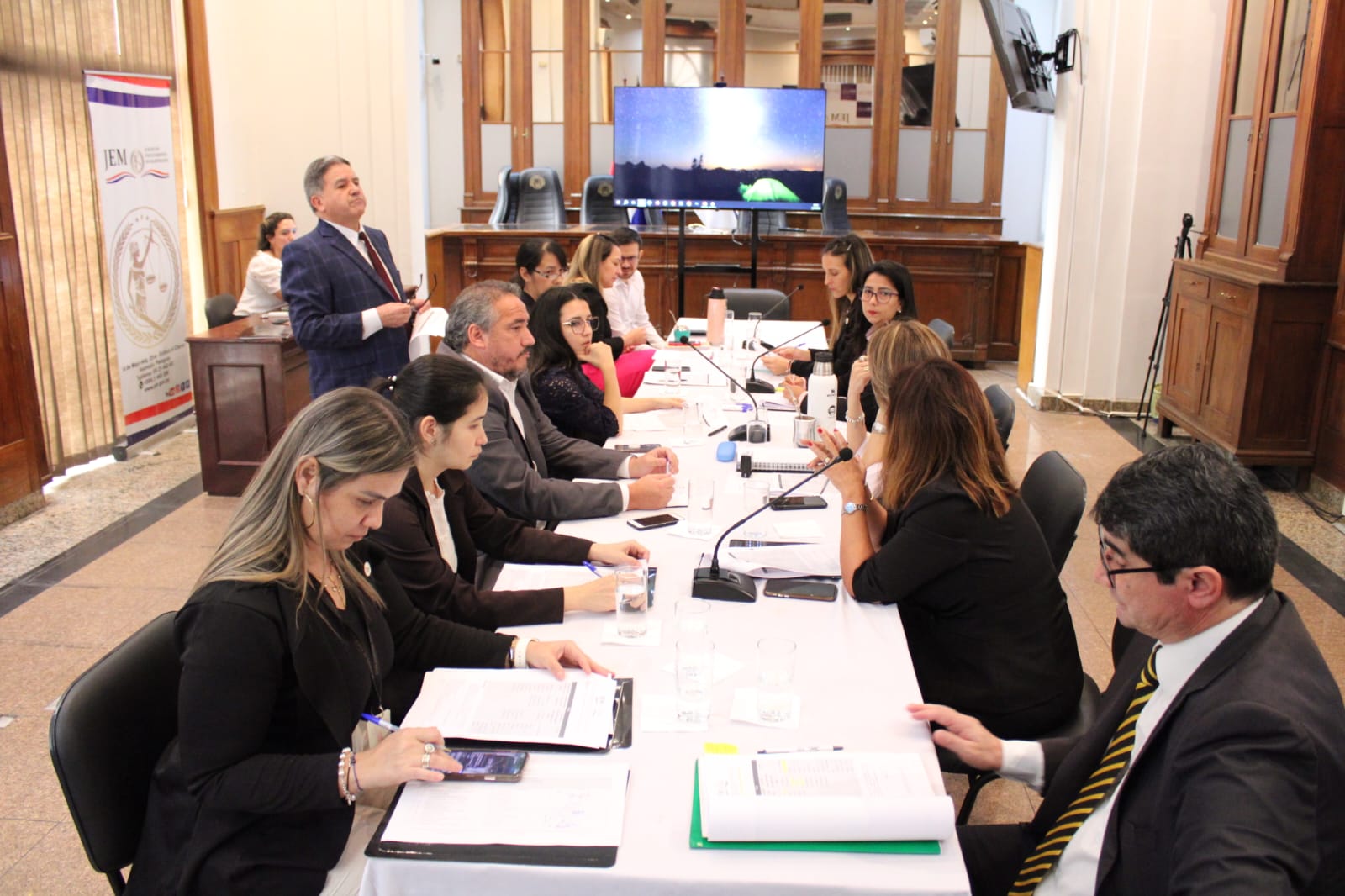 PEI 2024-2028
SOCIALIZACIÓN DEL CÓDIGO DE ÉTICA YPROTOCOLO DE BUEN GOBIERNO
•	Se desarrollaron 7 talleres dirigidos a directivos y funcionarios en general.
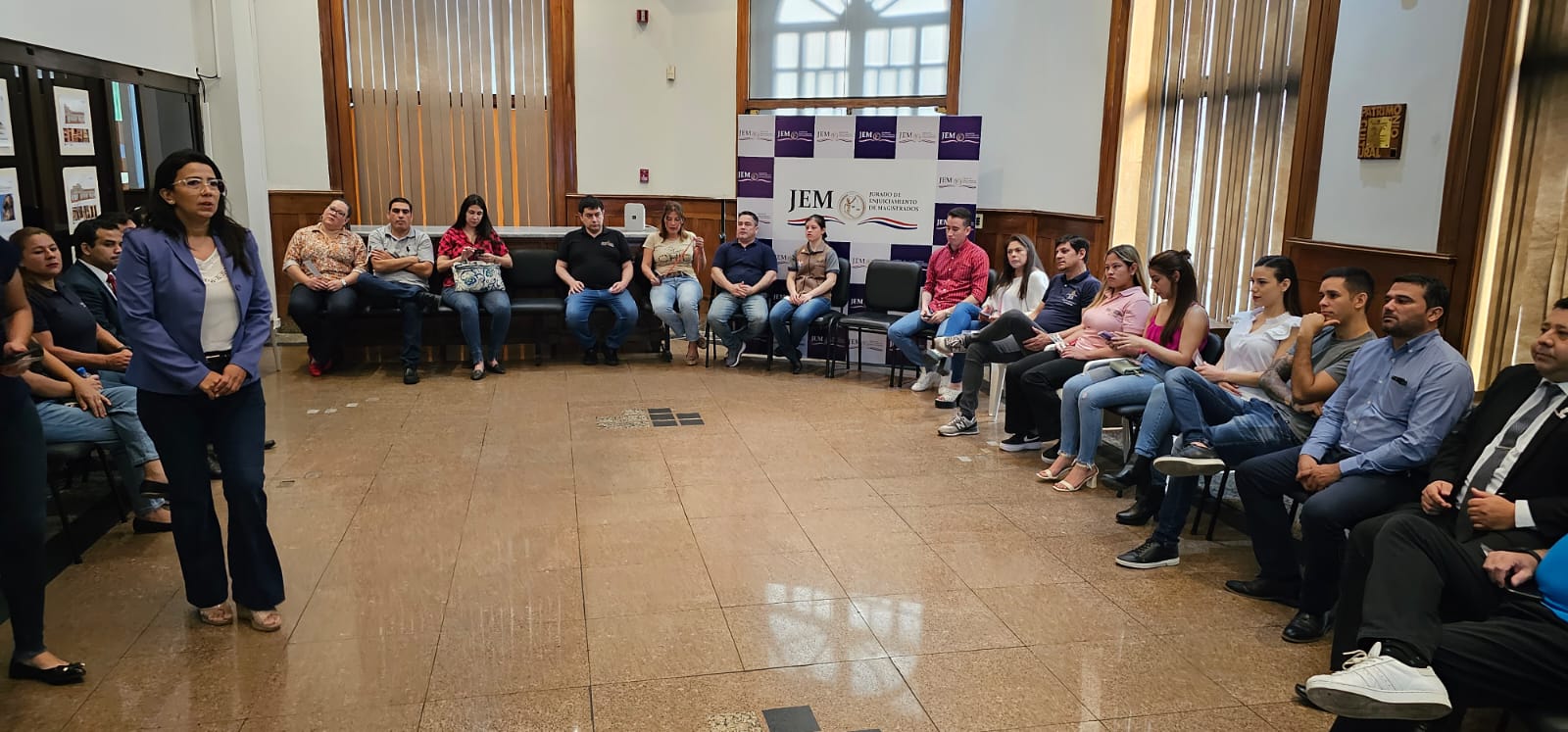 Convenio con la Asociación deSíndrome de Down – ASIDOWN
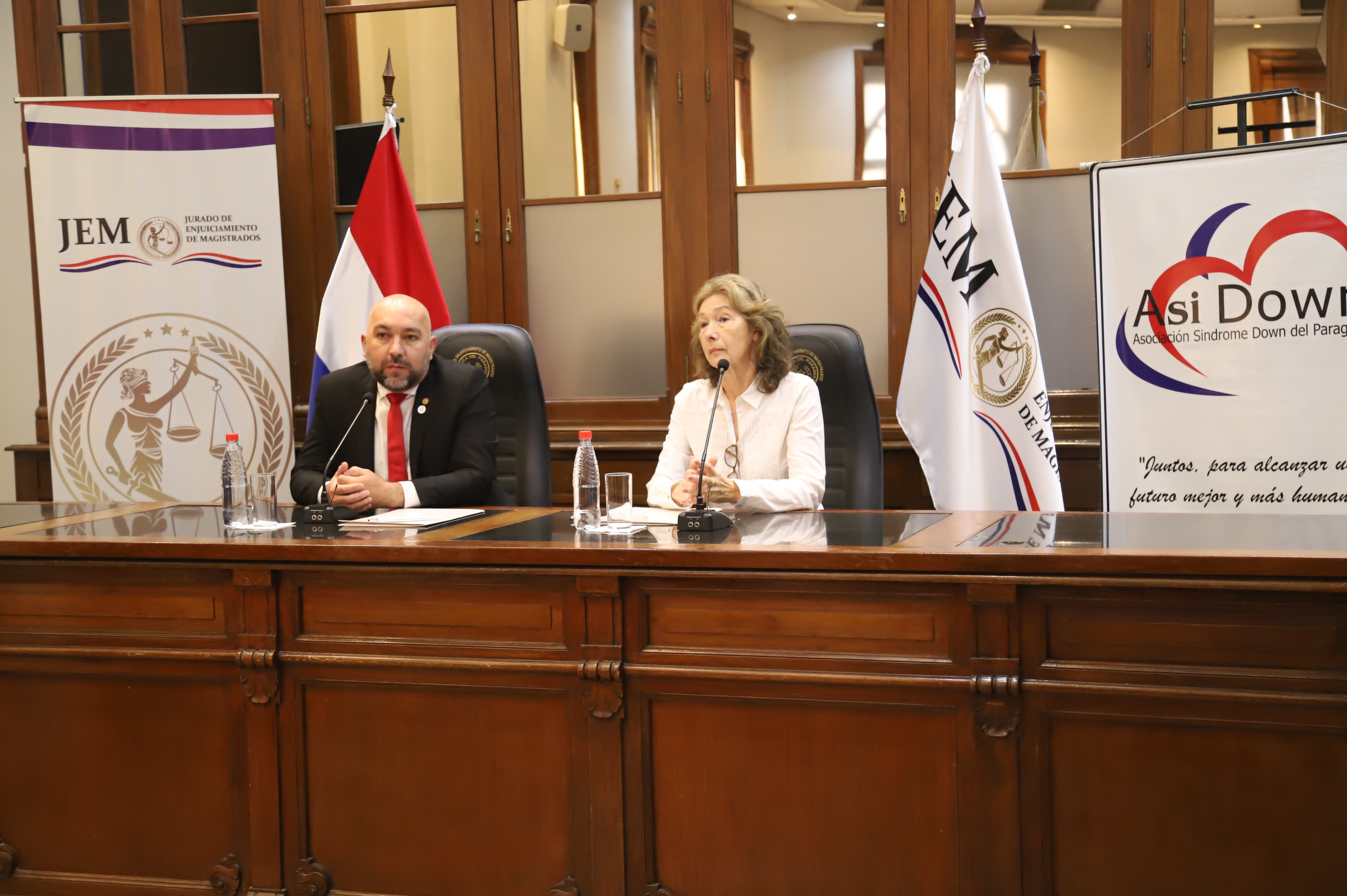 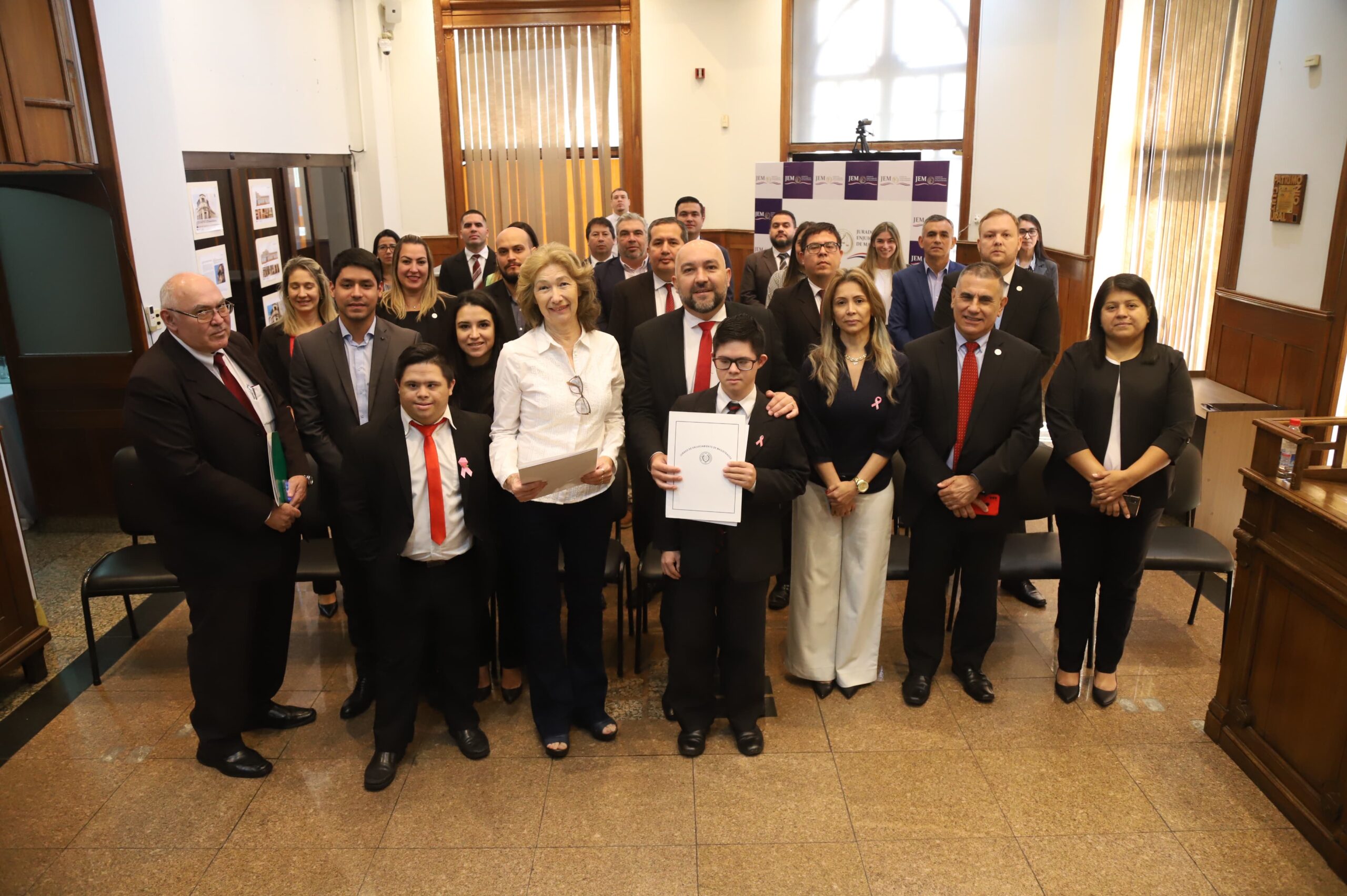 Convenio con AIDIS PY
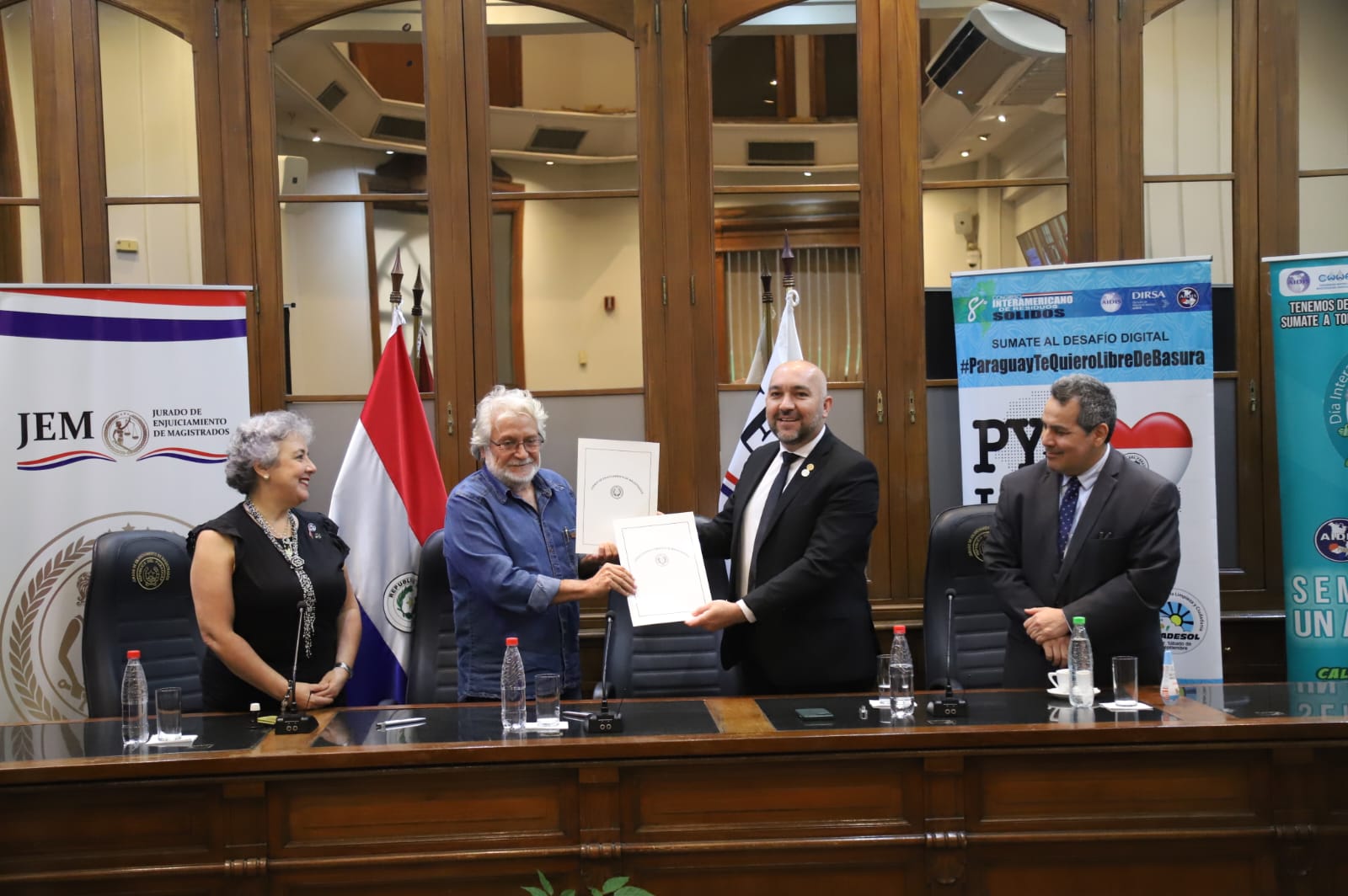 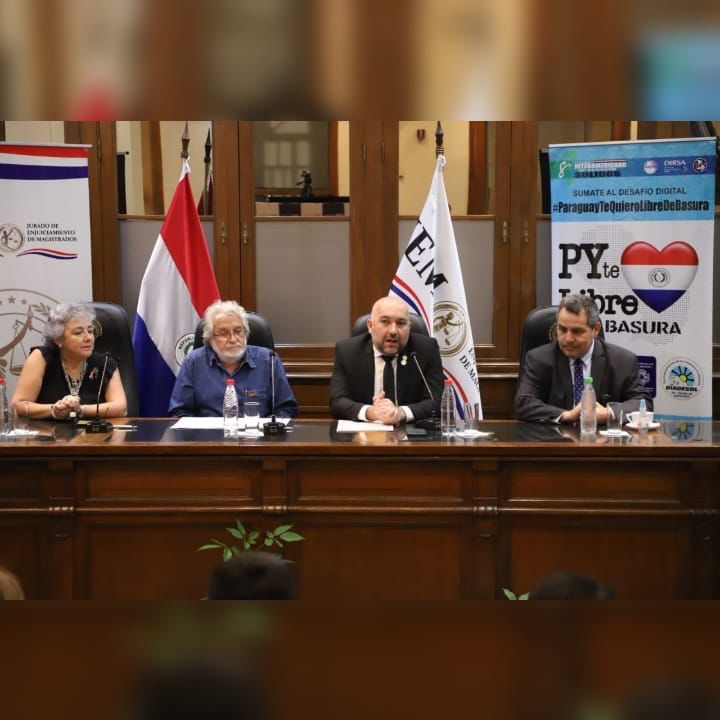 Convenio CON la Facultad de Ciencias Económicasde la Universidad Nacional de Asunción
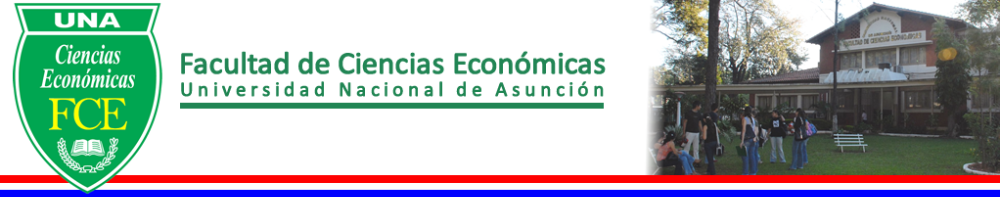 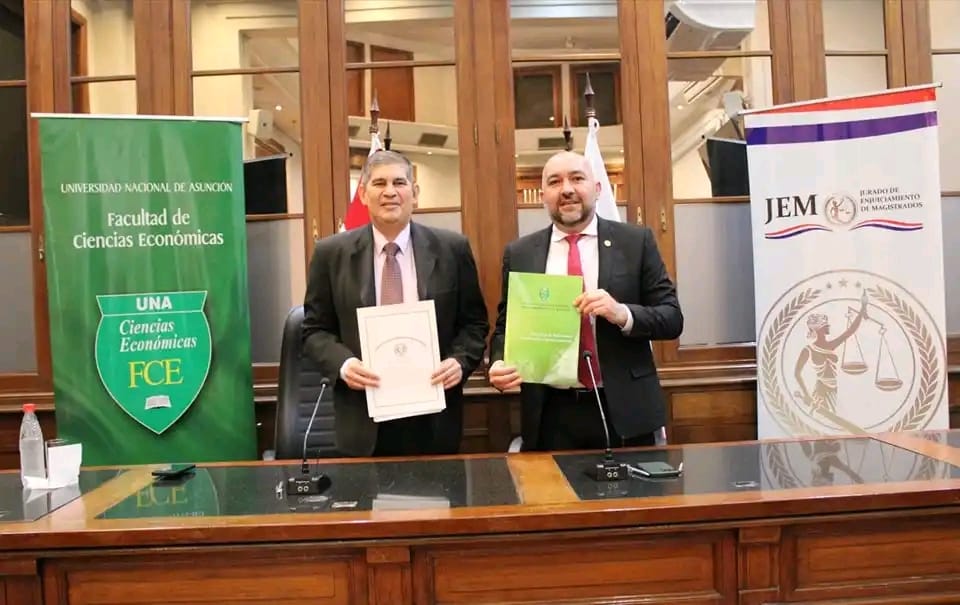 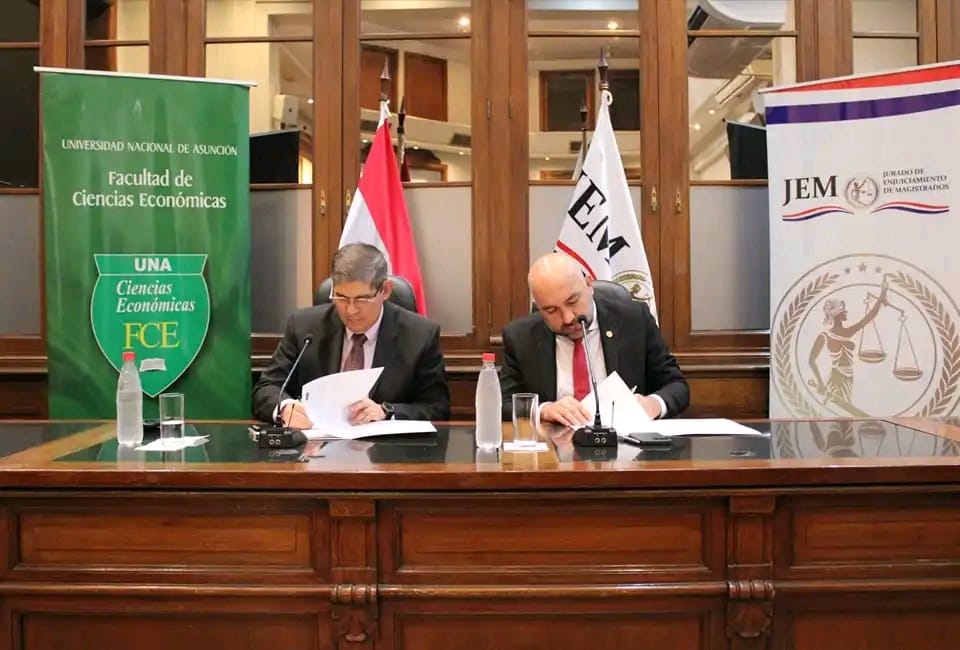 Convenio CON el consejo de la magistratura
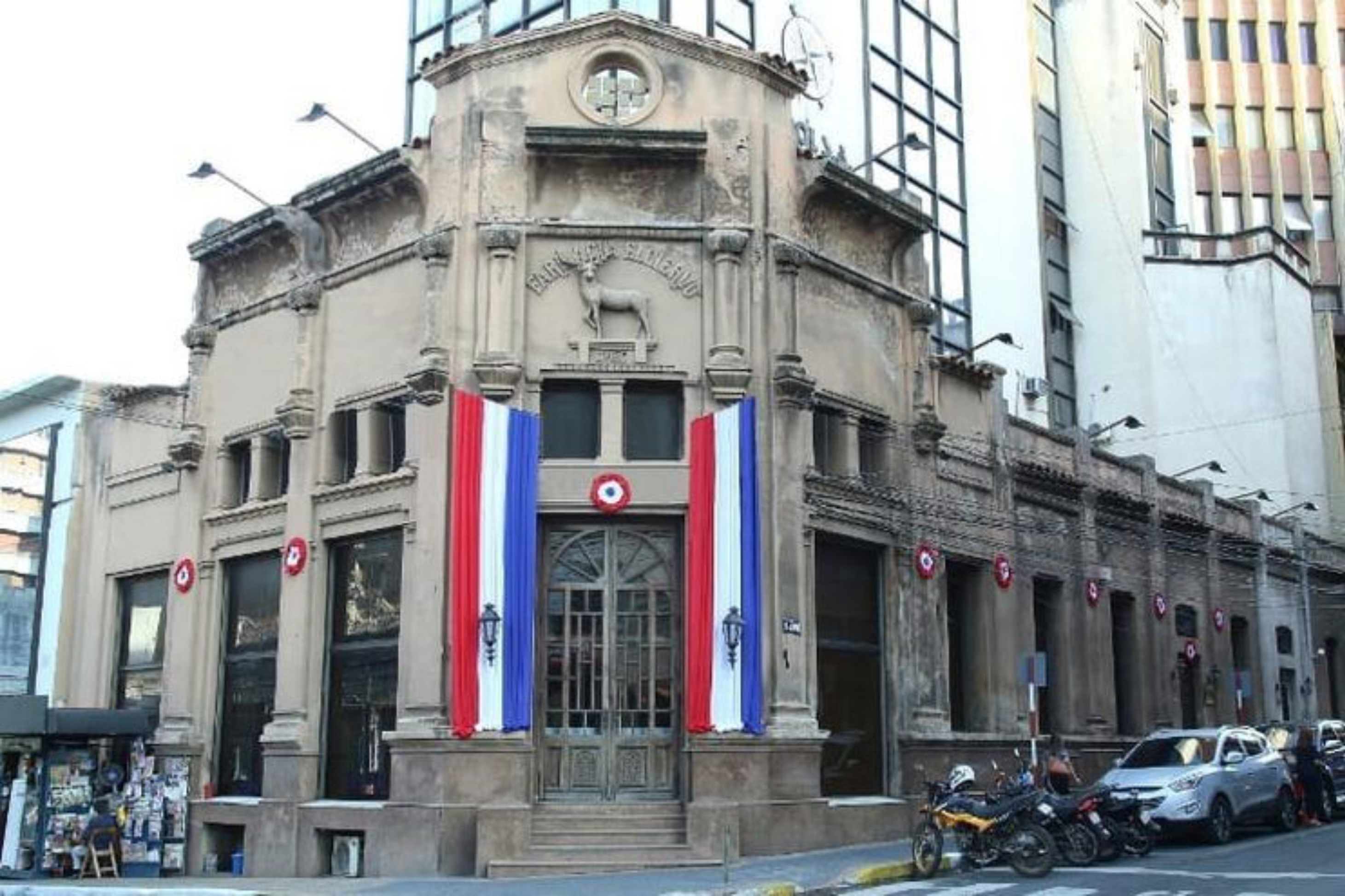 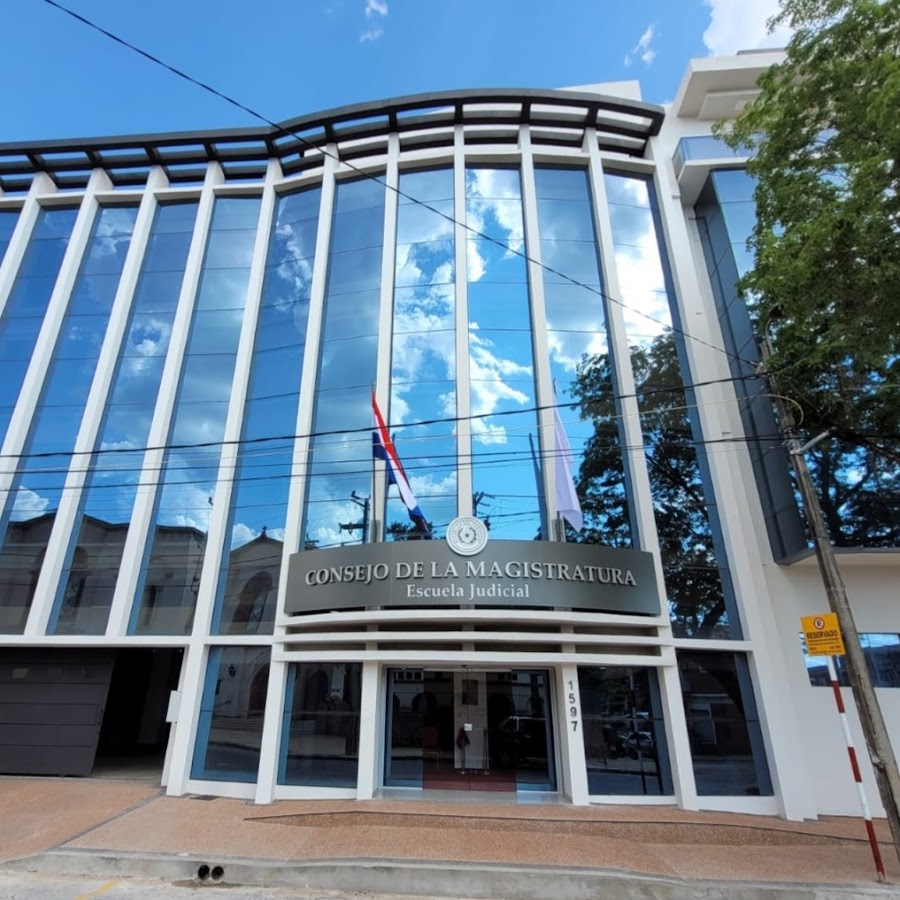 Convenio con la Honorable Cámara de Diputados
Transmisión de Sesiones a través de TV Cámara y Radio Cámara
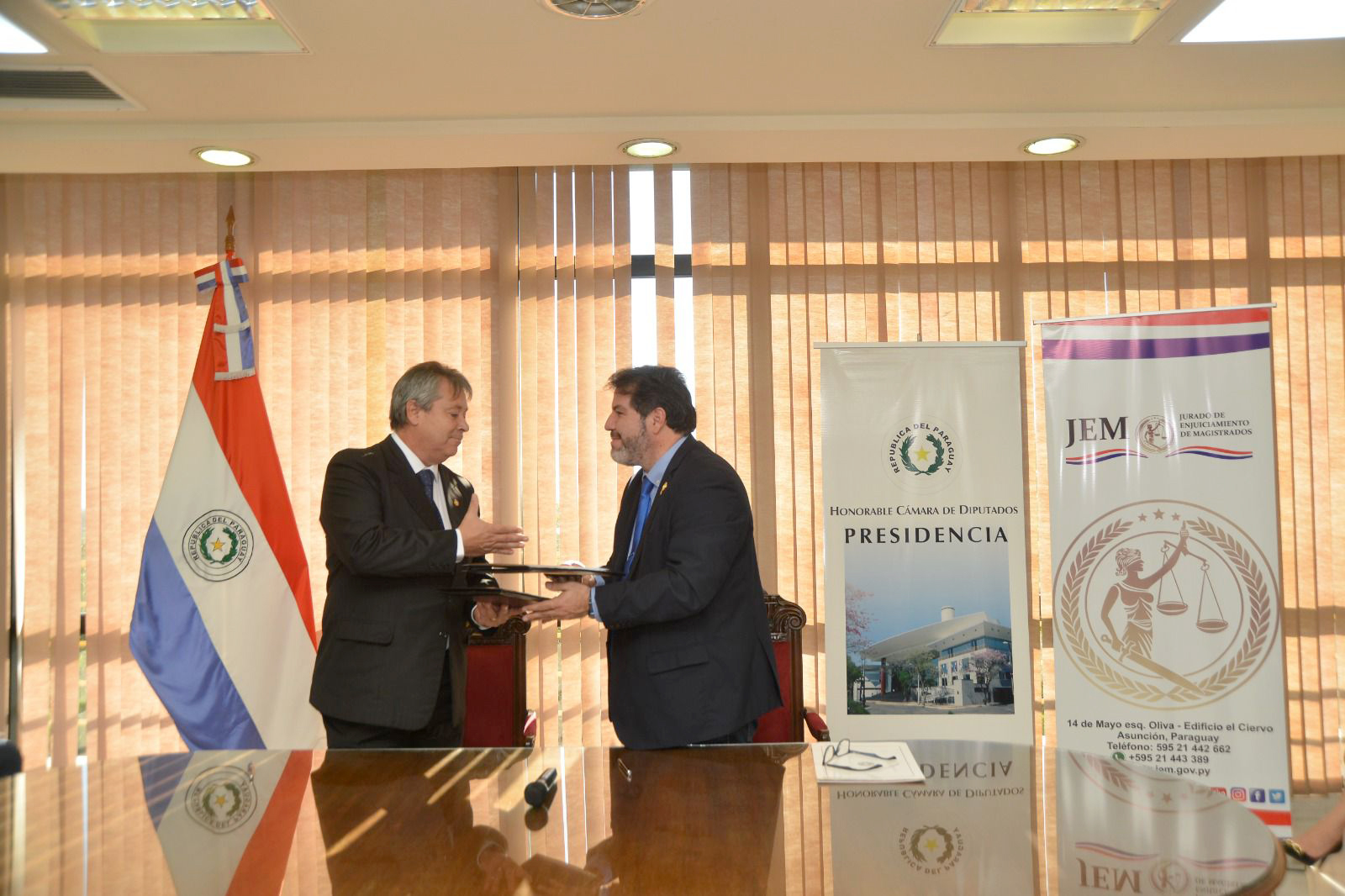 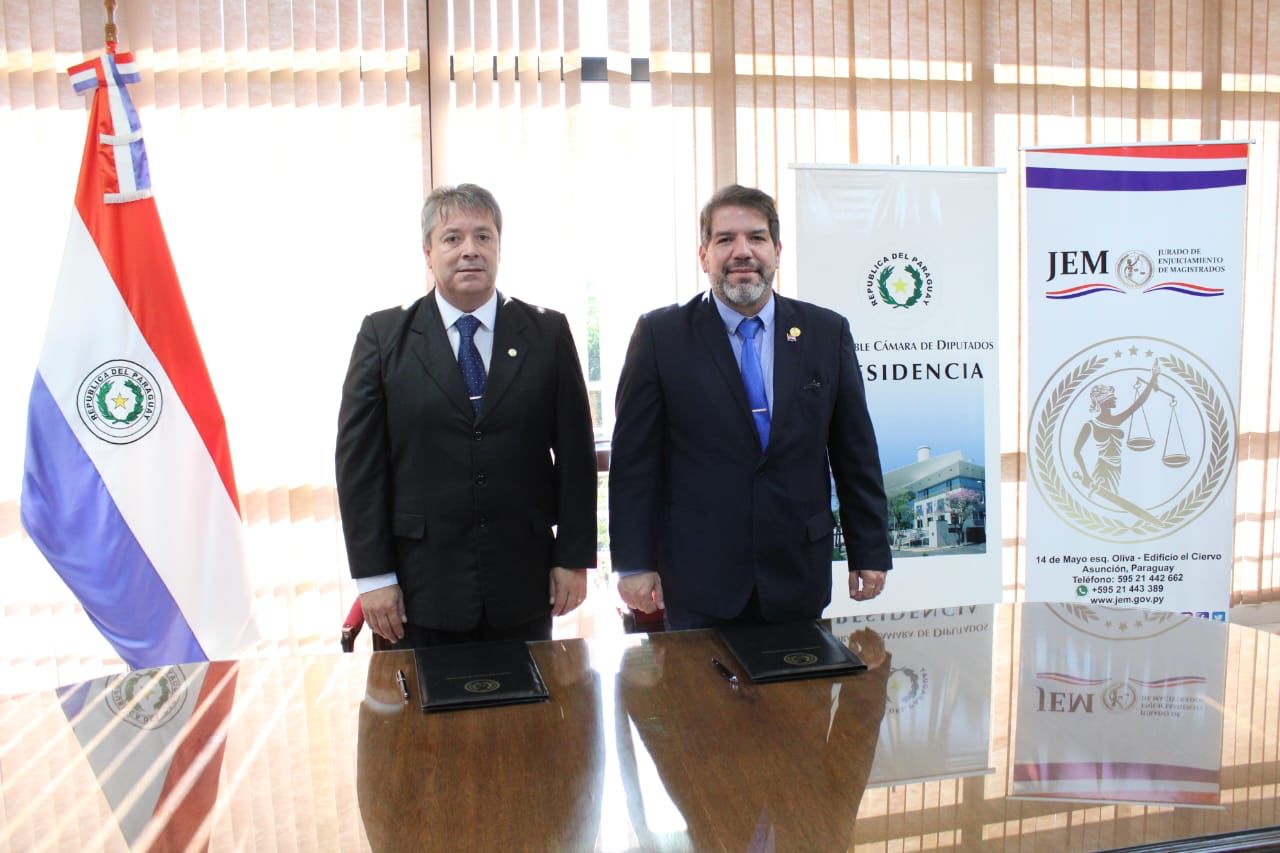 Convenio con el fondo de jubilaciones y pensiones para miembros del poder legislativo de la nación
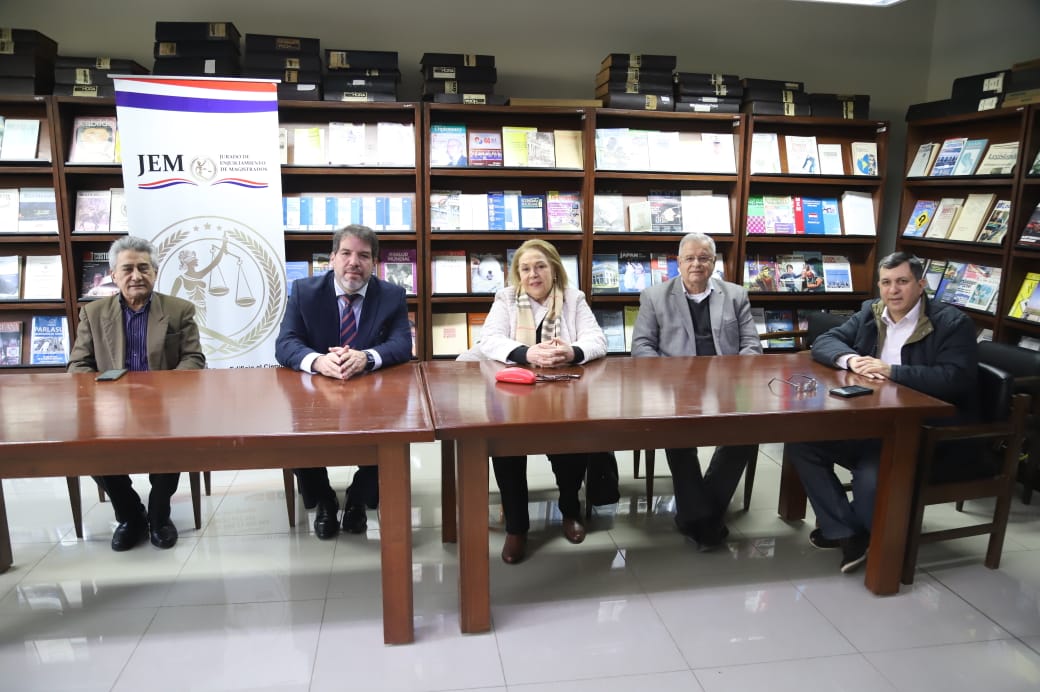 Convenios vigentes a LA FECHA
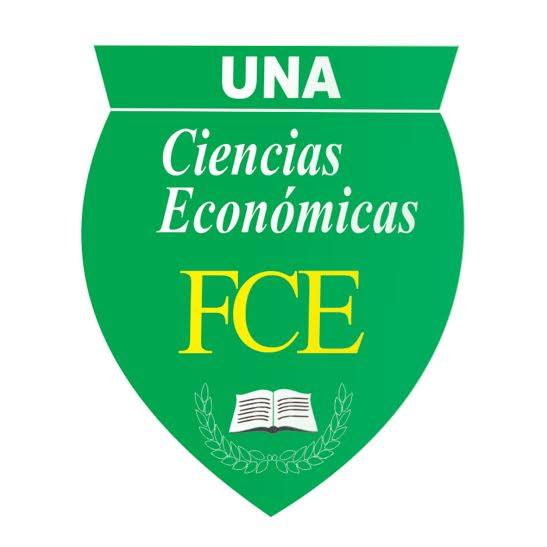 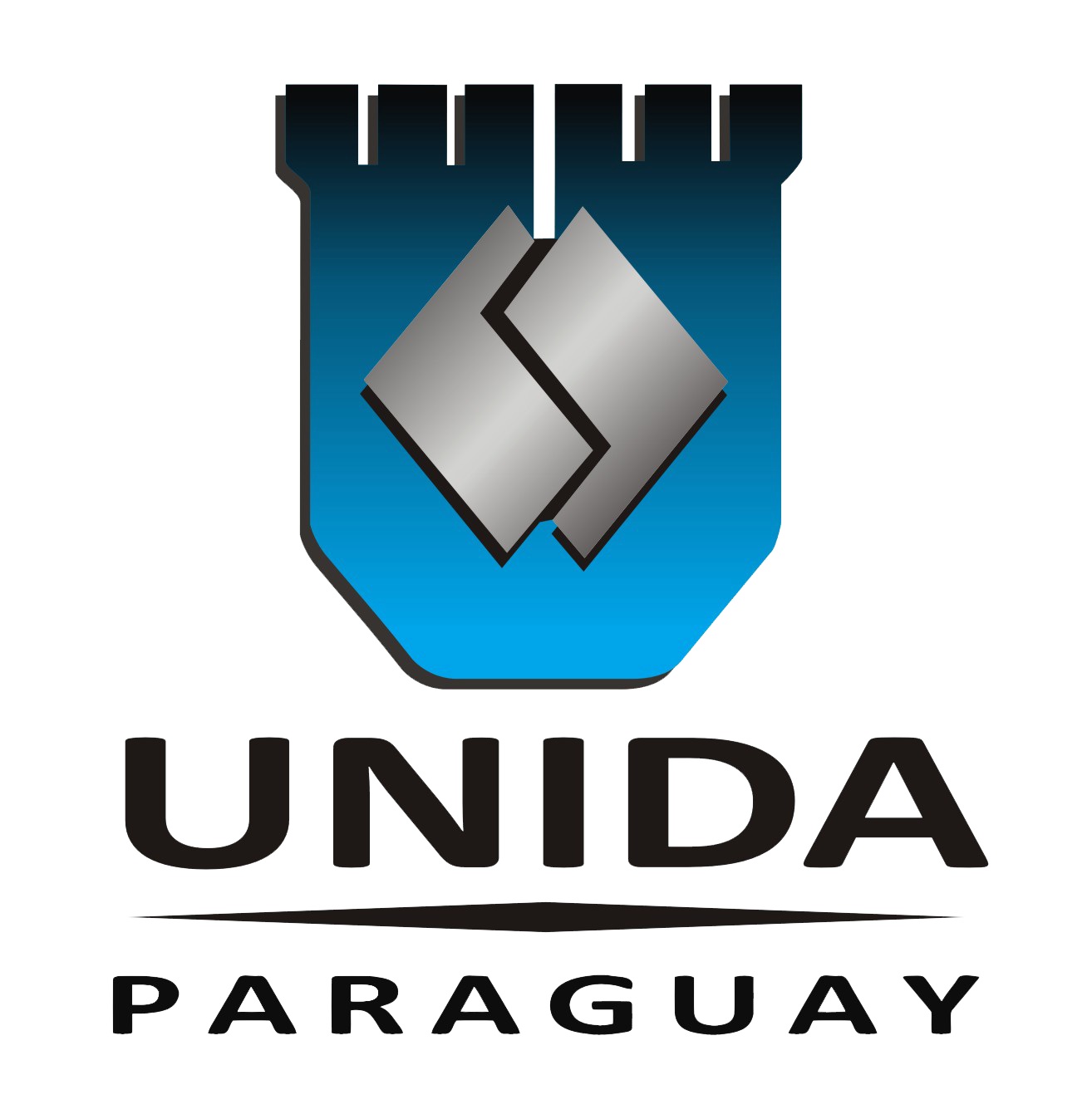 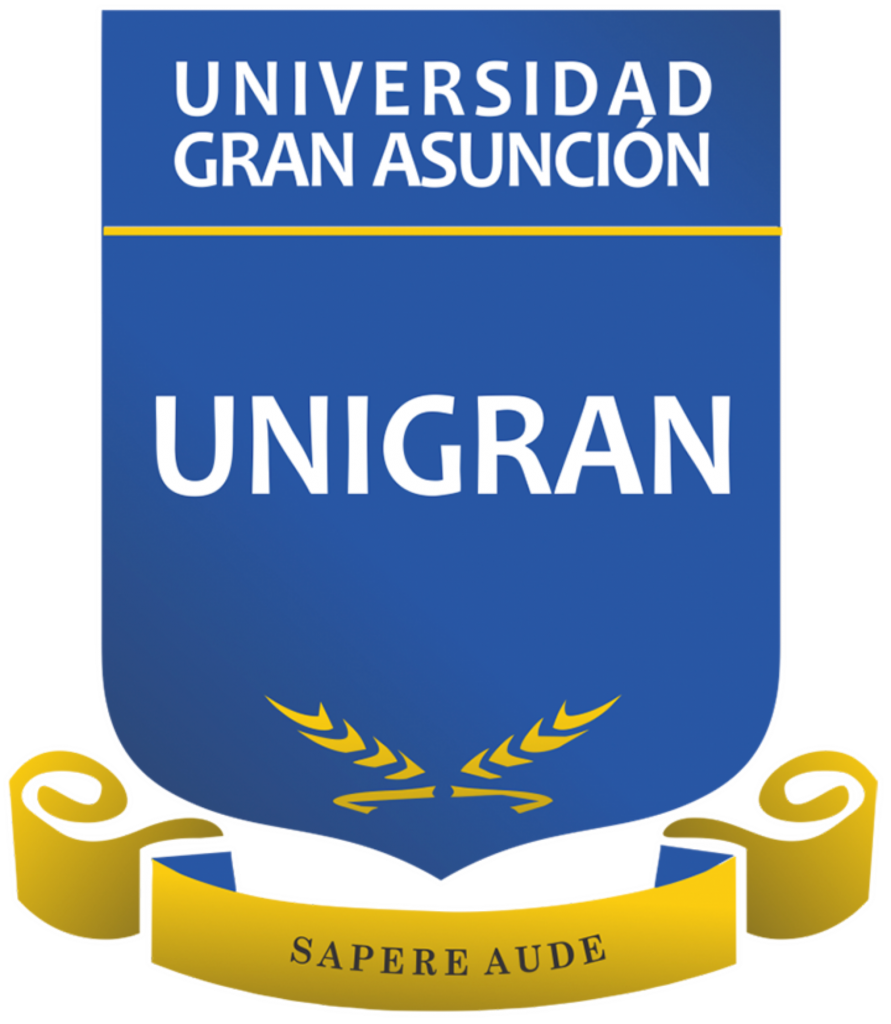 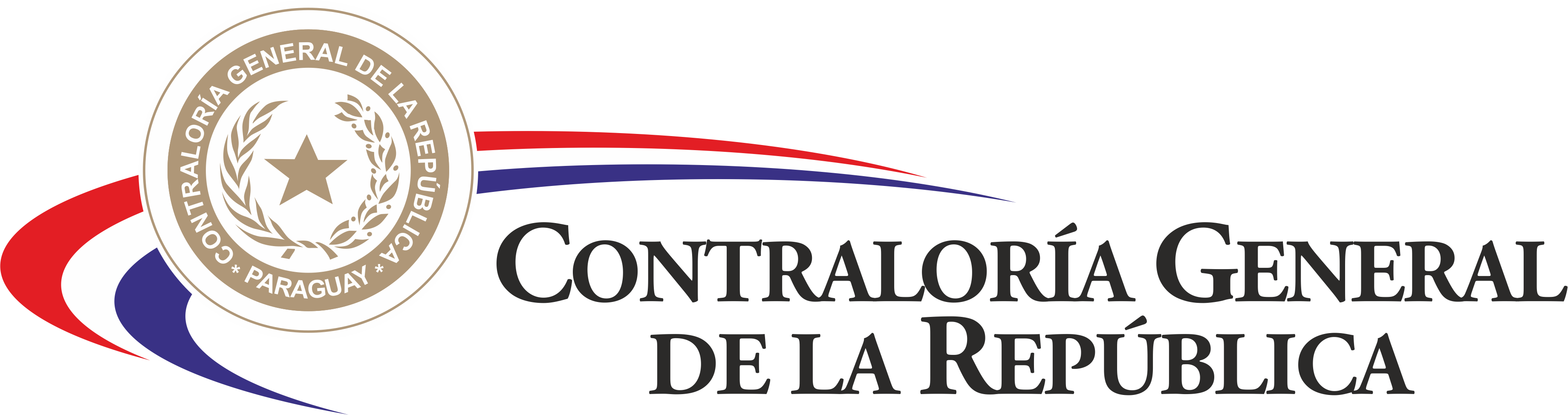 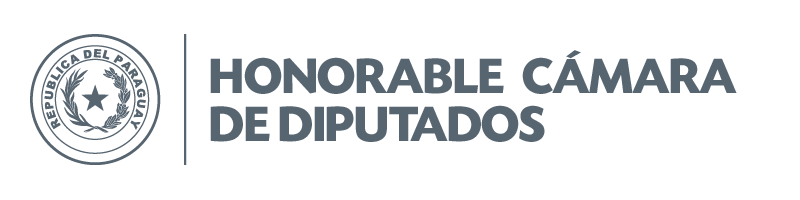 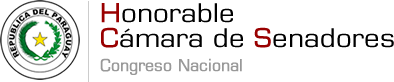 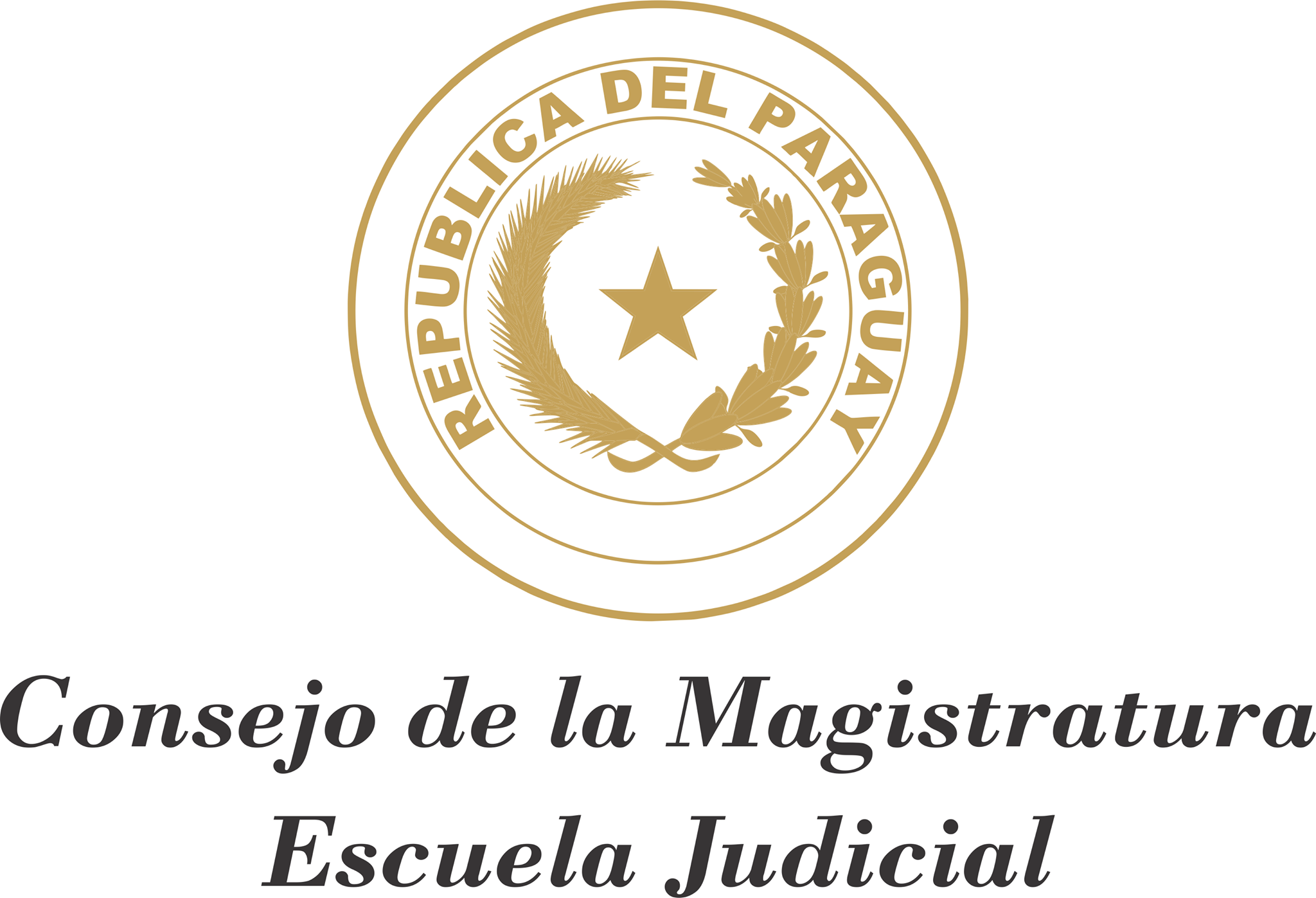 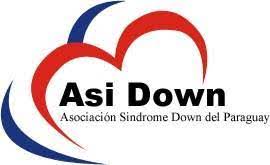 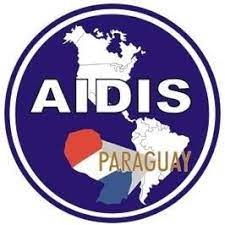 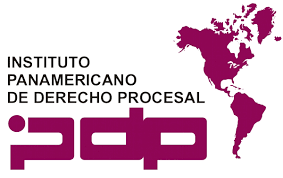 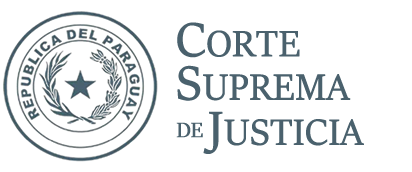 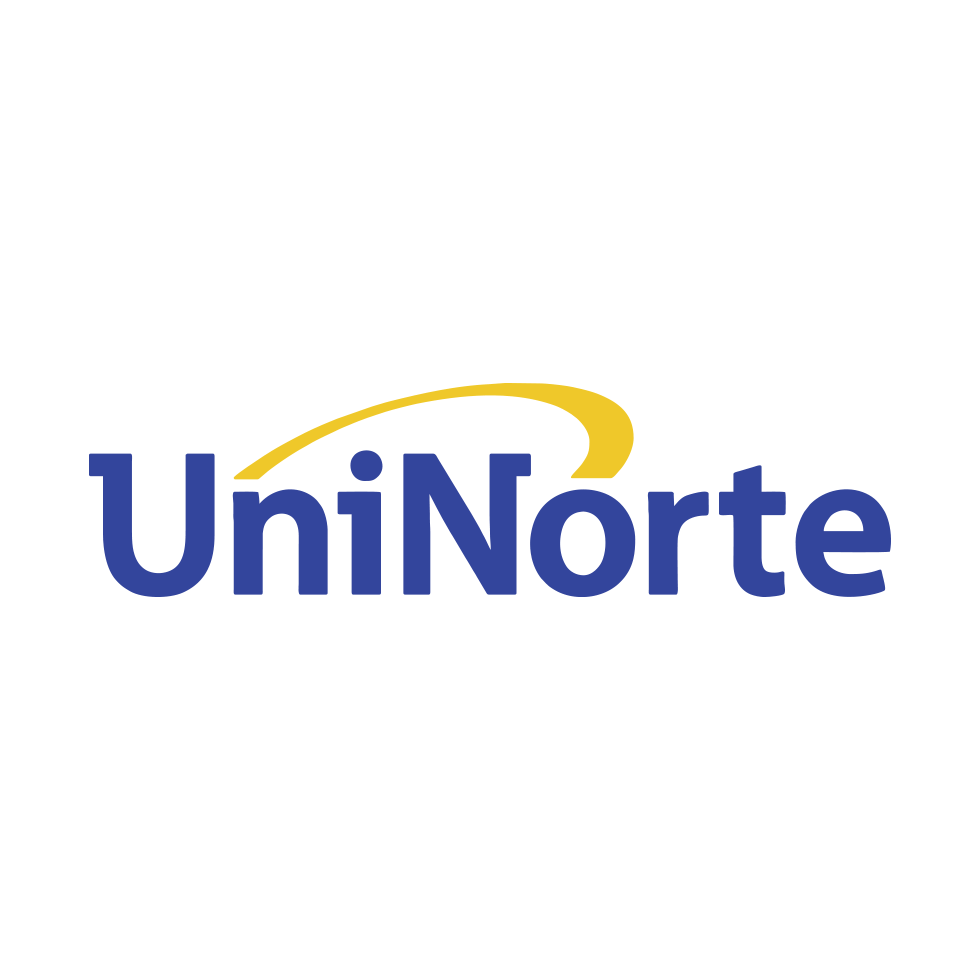 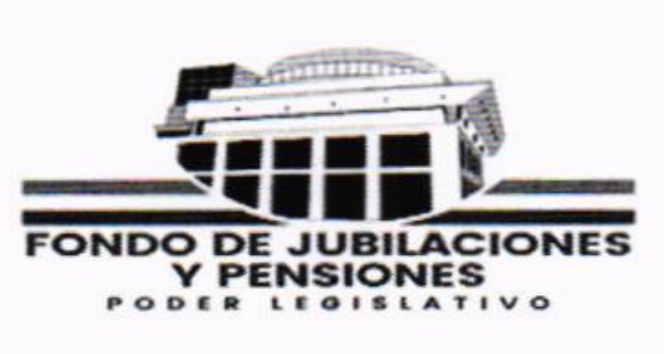 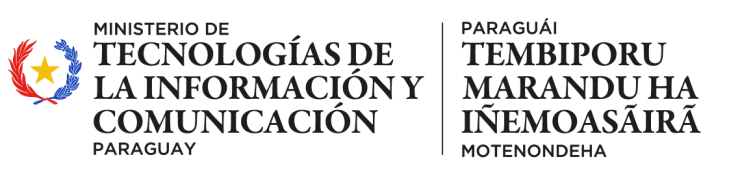 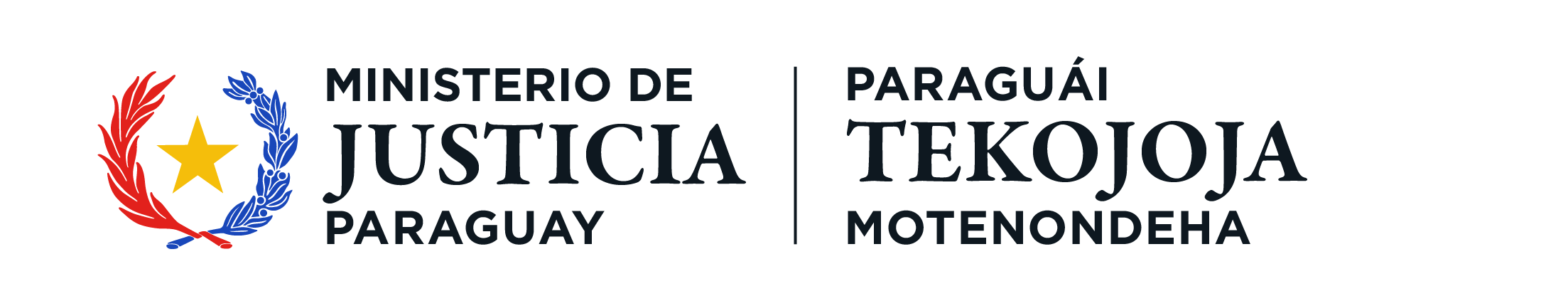 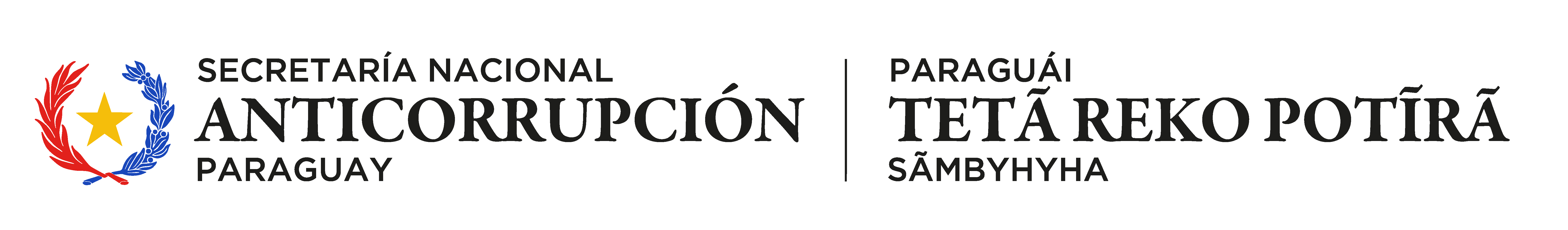 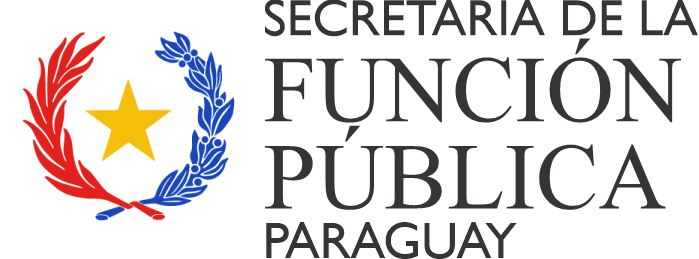 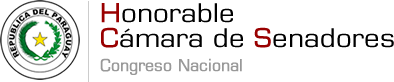 Formación  y CAPACITACIONES
Un total de 16 capacitaciones (presenciales y virtuales).
250 funcionarios capacitados.
Formación  y CAPACITACIONES
Charla sobre los "Alcances de las atribuciones y facultades del Fiscal Acusador"
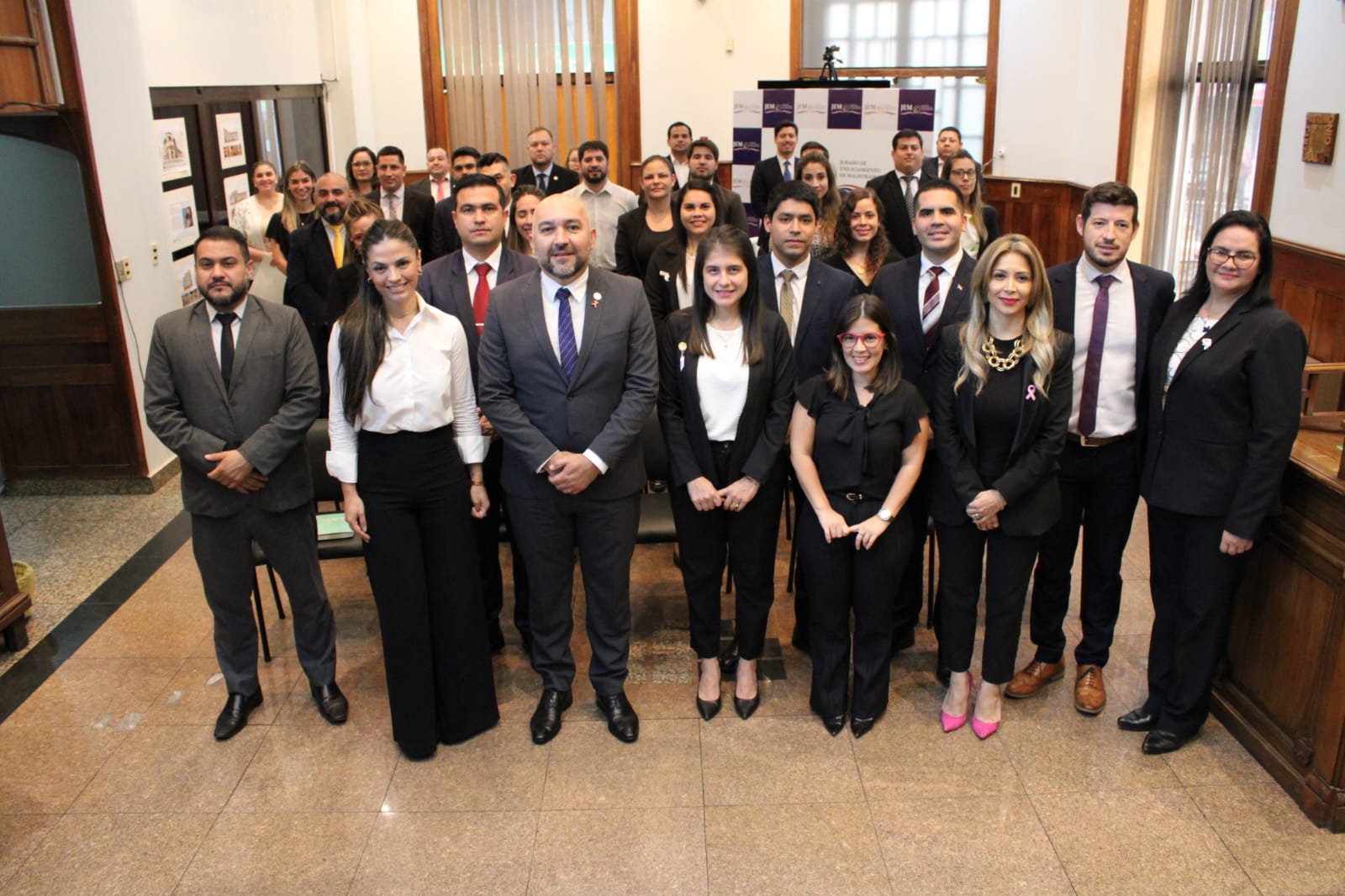 Formación  y CAPACITACIONES
“Excel para todos e Inteligencia Emocional”
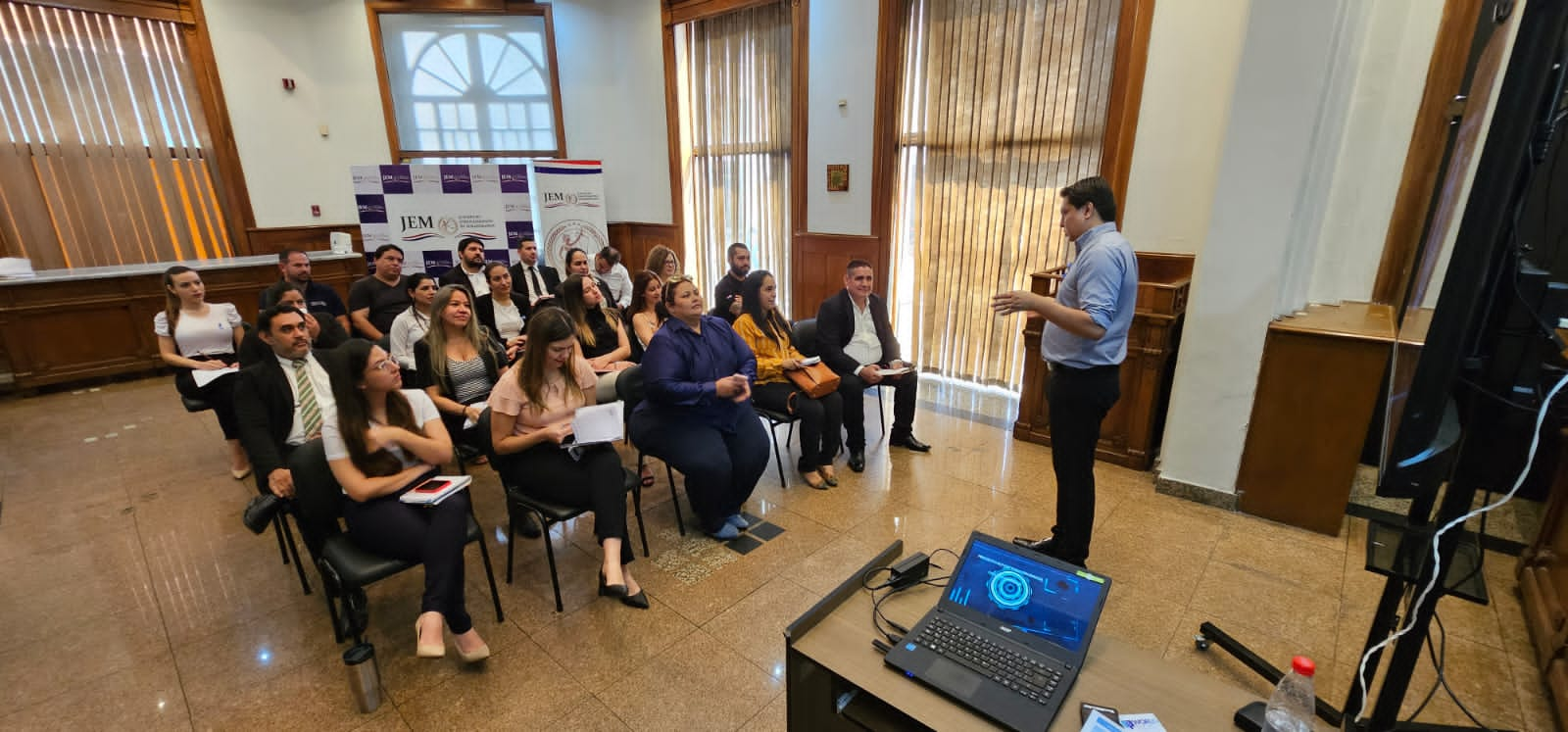 Formación  y CAPACITACIONES
“Argumentación Jurídica”
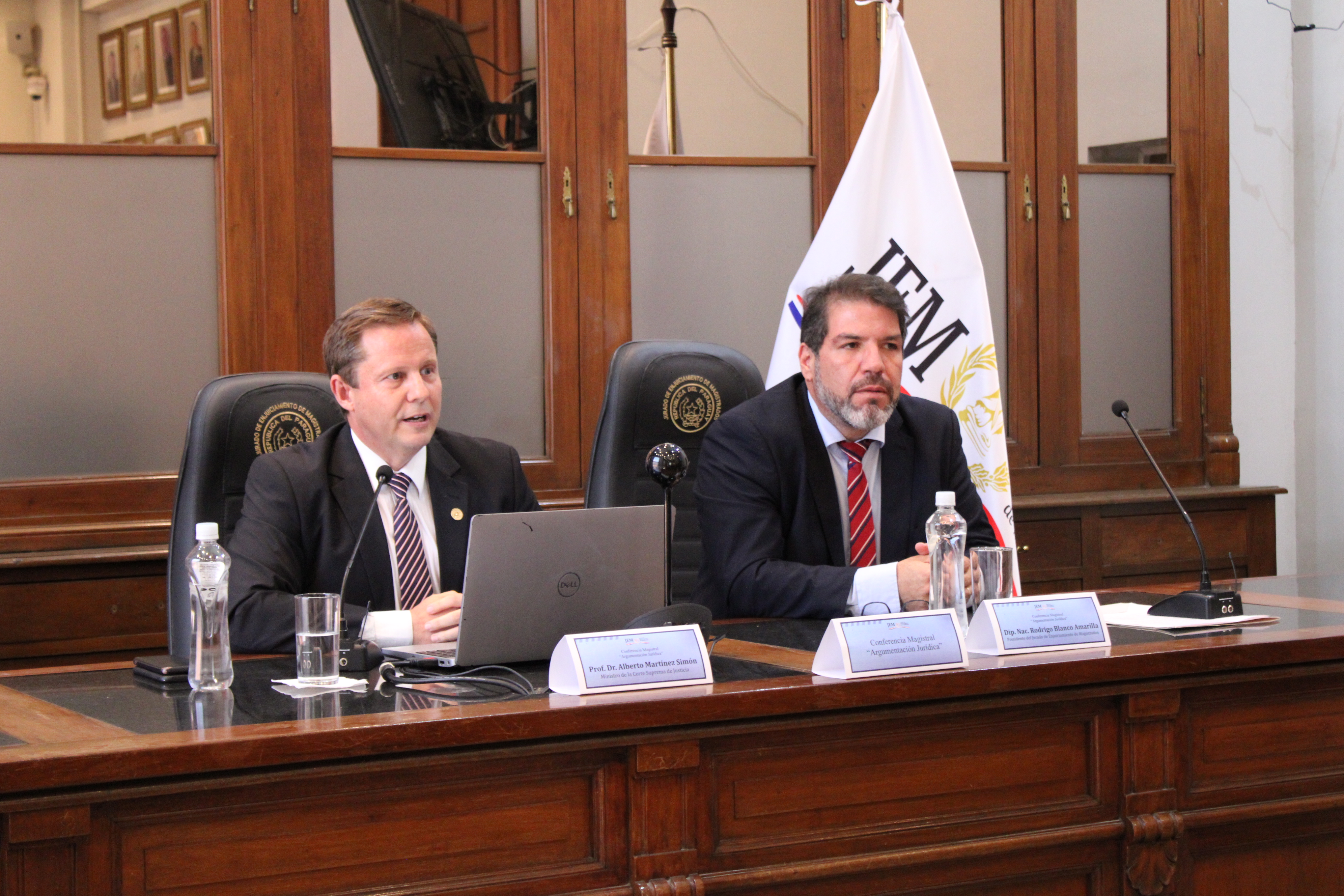 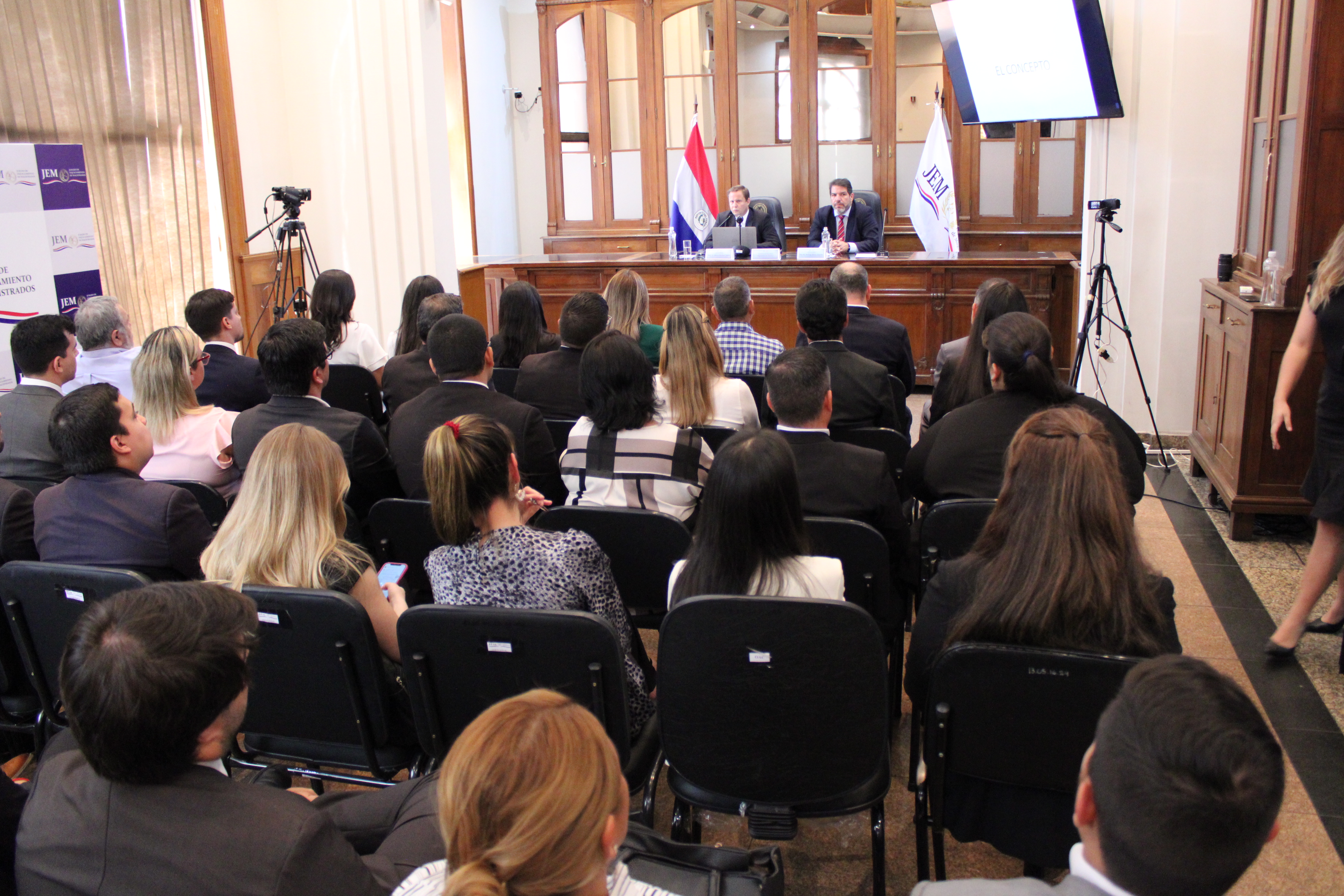 Disertante: Prof. Dr.  Alberto Martínez Simón, Ministro CSJ.
Formación  y CAPACITACIONES
“El JEM dentro de la estructura de poder diseñada en la Constitución: Aspectos Relevantes”
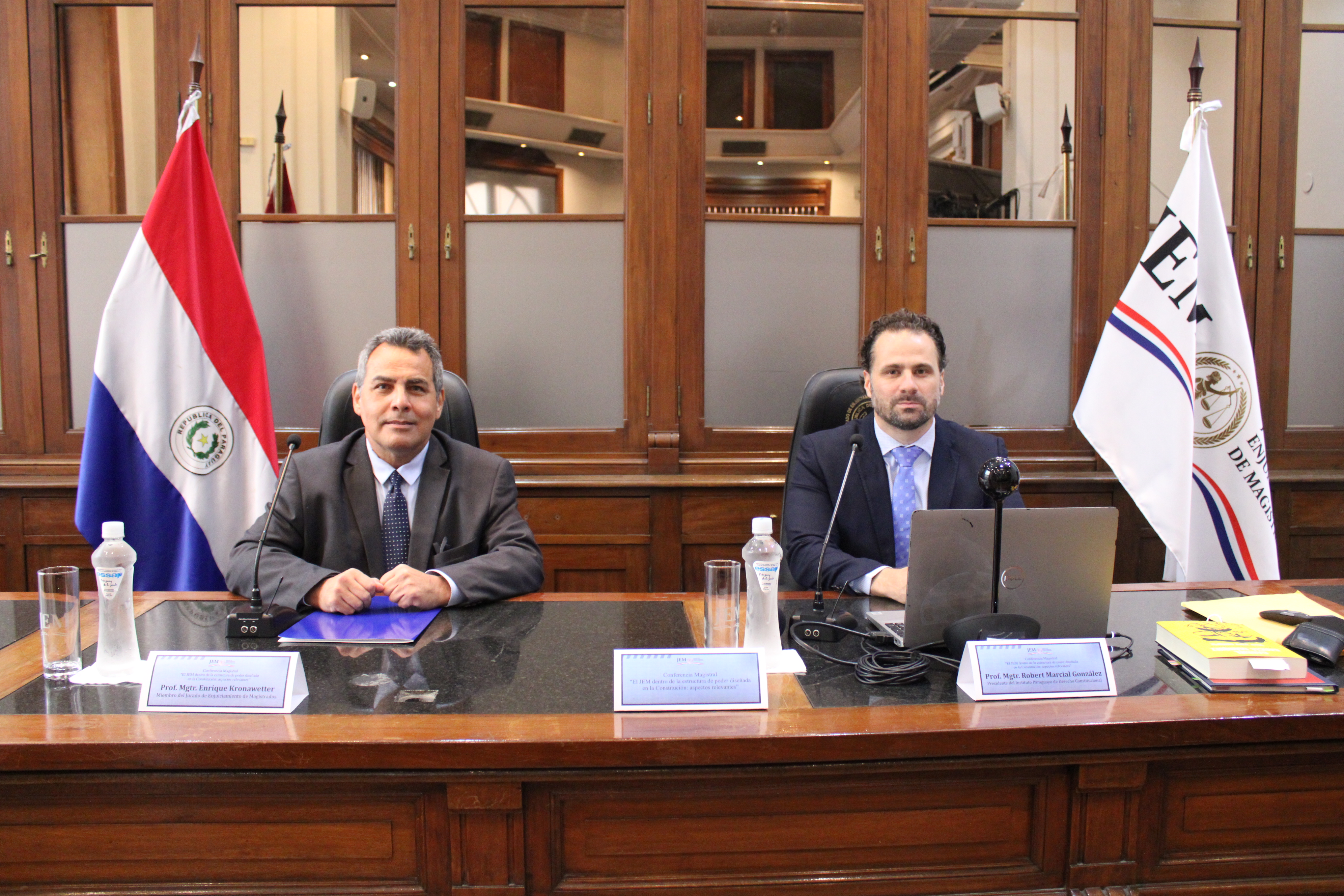 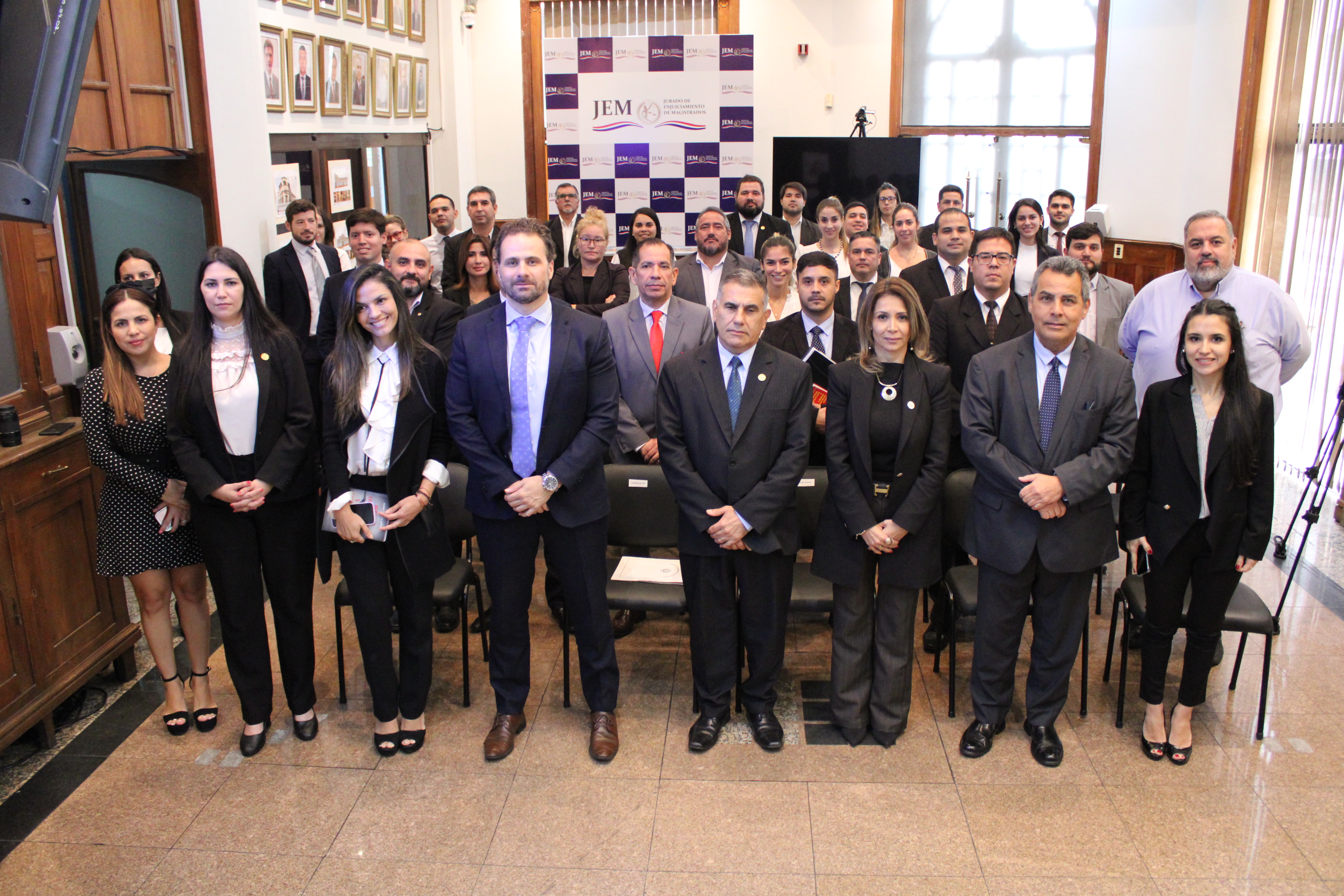 Disertante: Prof. Mgtr. Robert Marcial González
Formación  y CAPACITACIONES
“Estándares actualizados de la CIDH en materia de destitución de Magistrados”
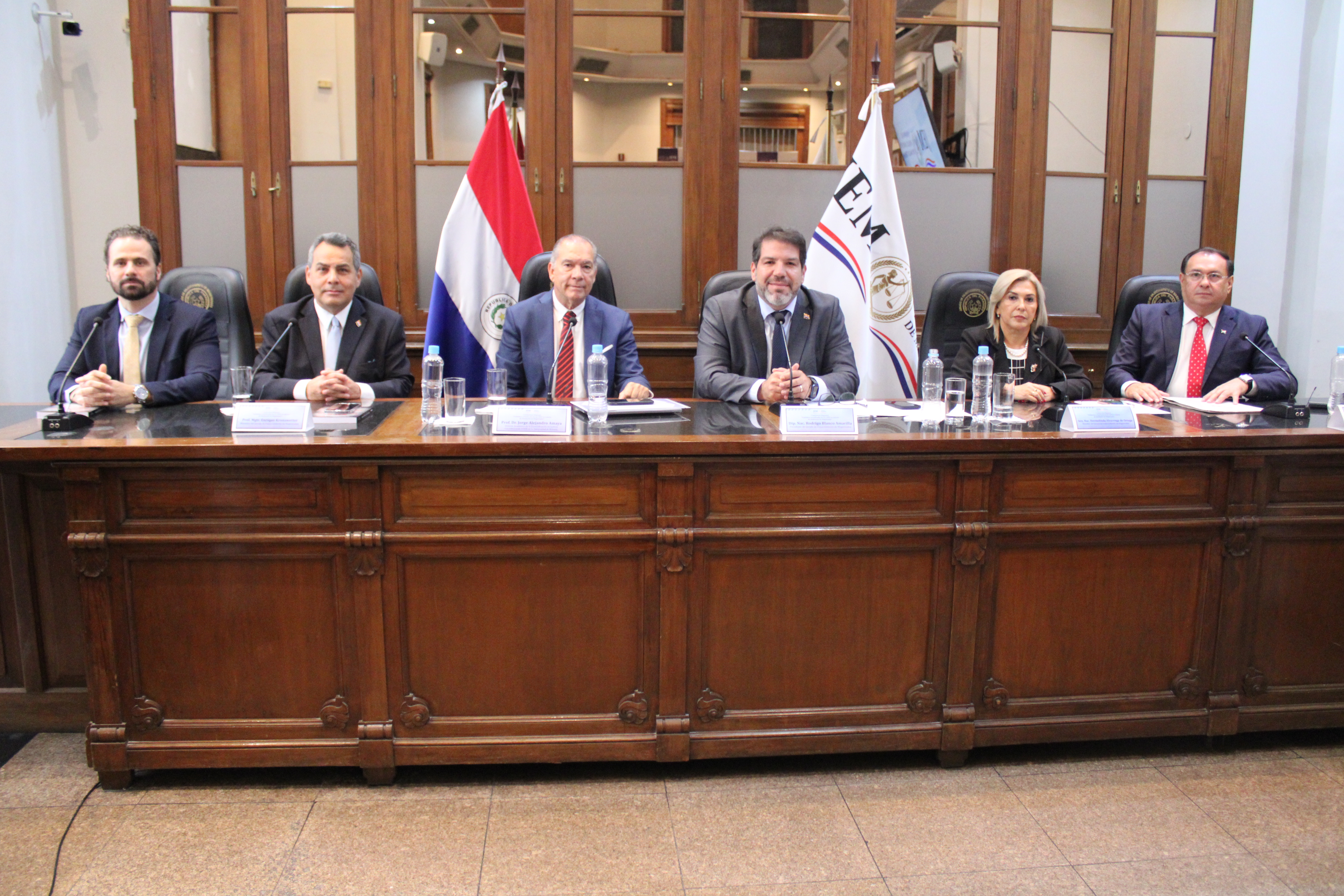 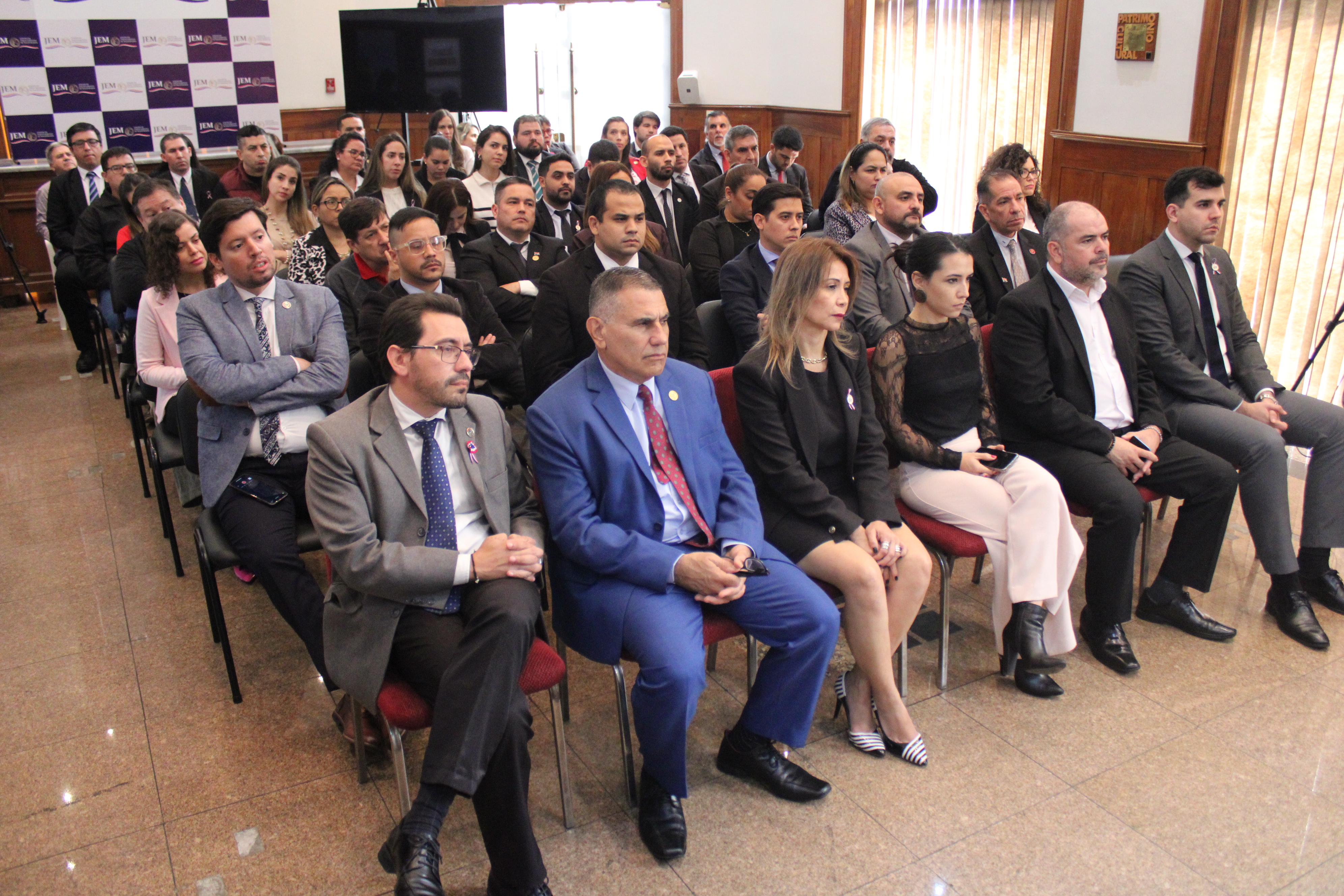 Disertante: Prof. Dr.  Jorge Alejandro Amaya
Formación  y CAPACITACIONES
“Atención al Cliente”
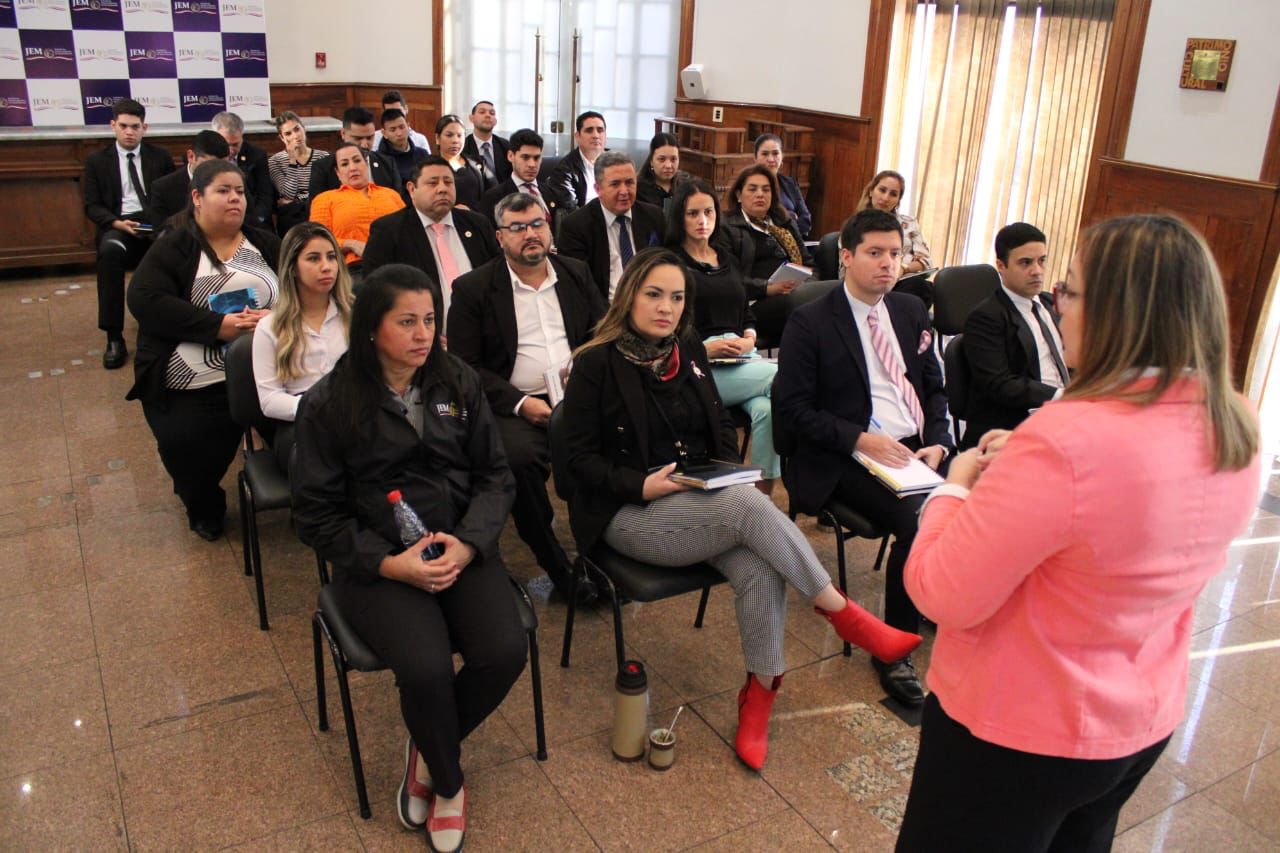 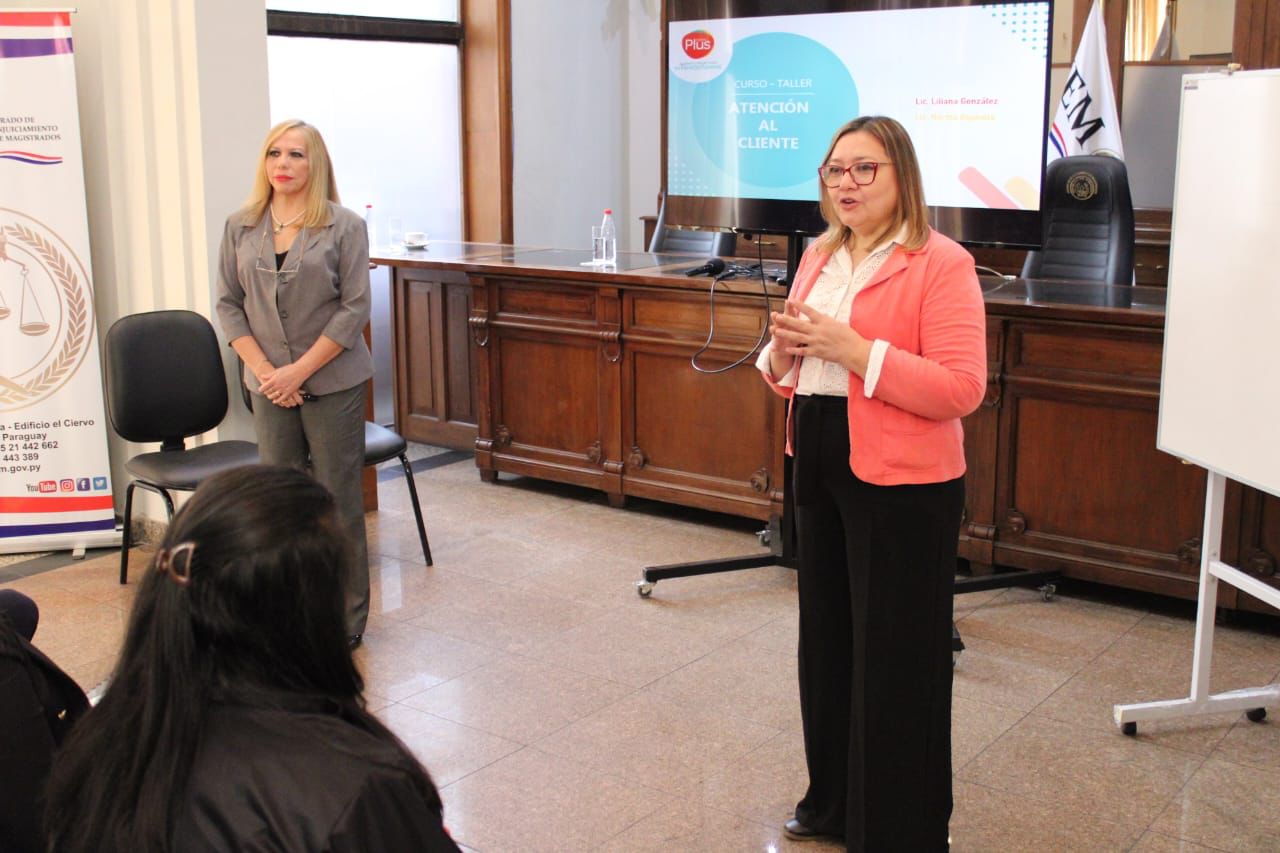 Formación  y CAPACITACIONES
“Liderazgo”
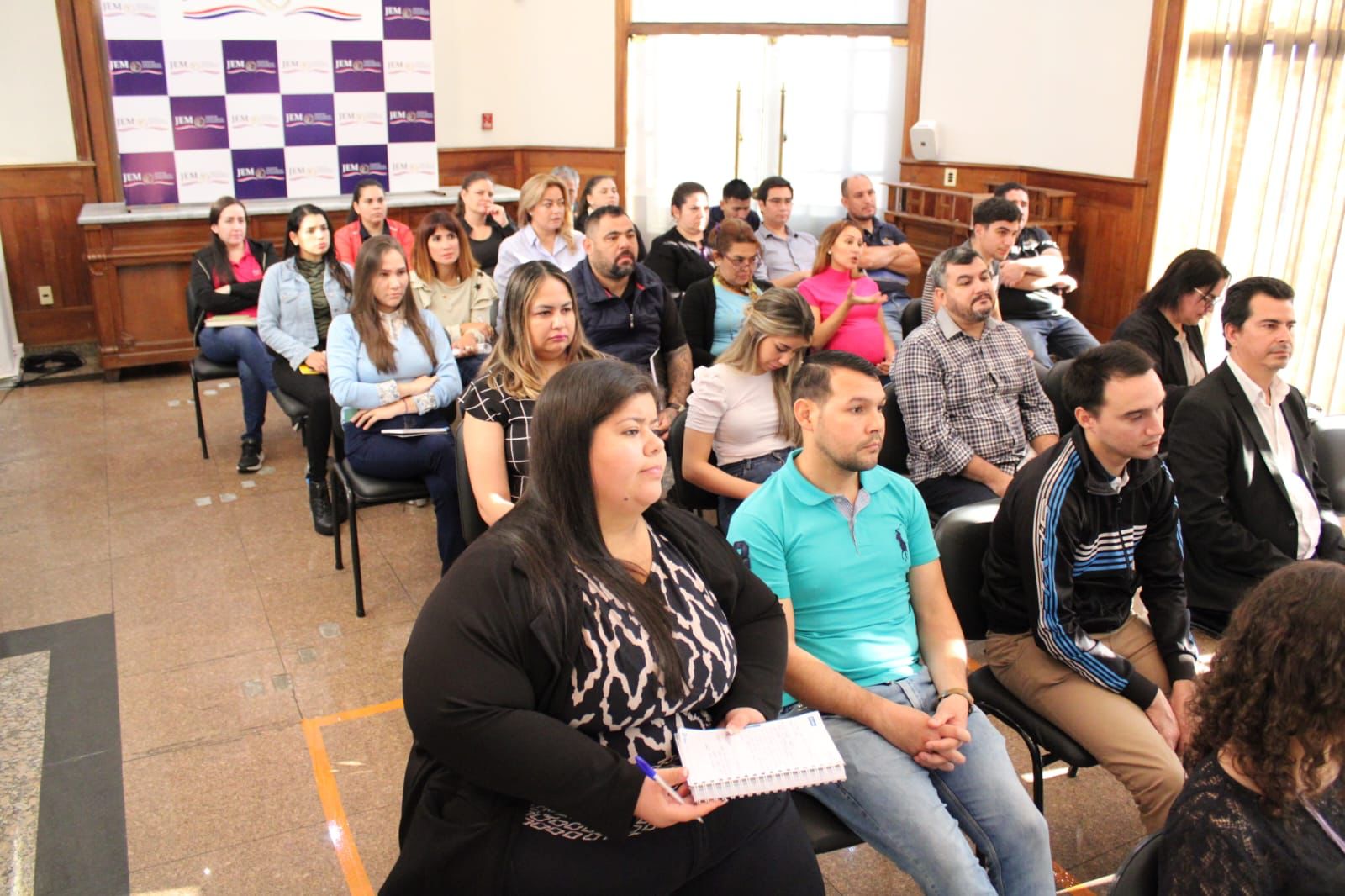 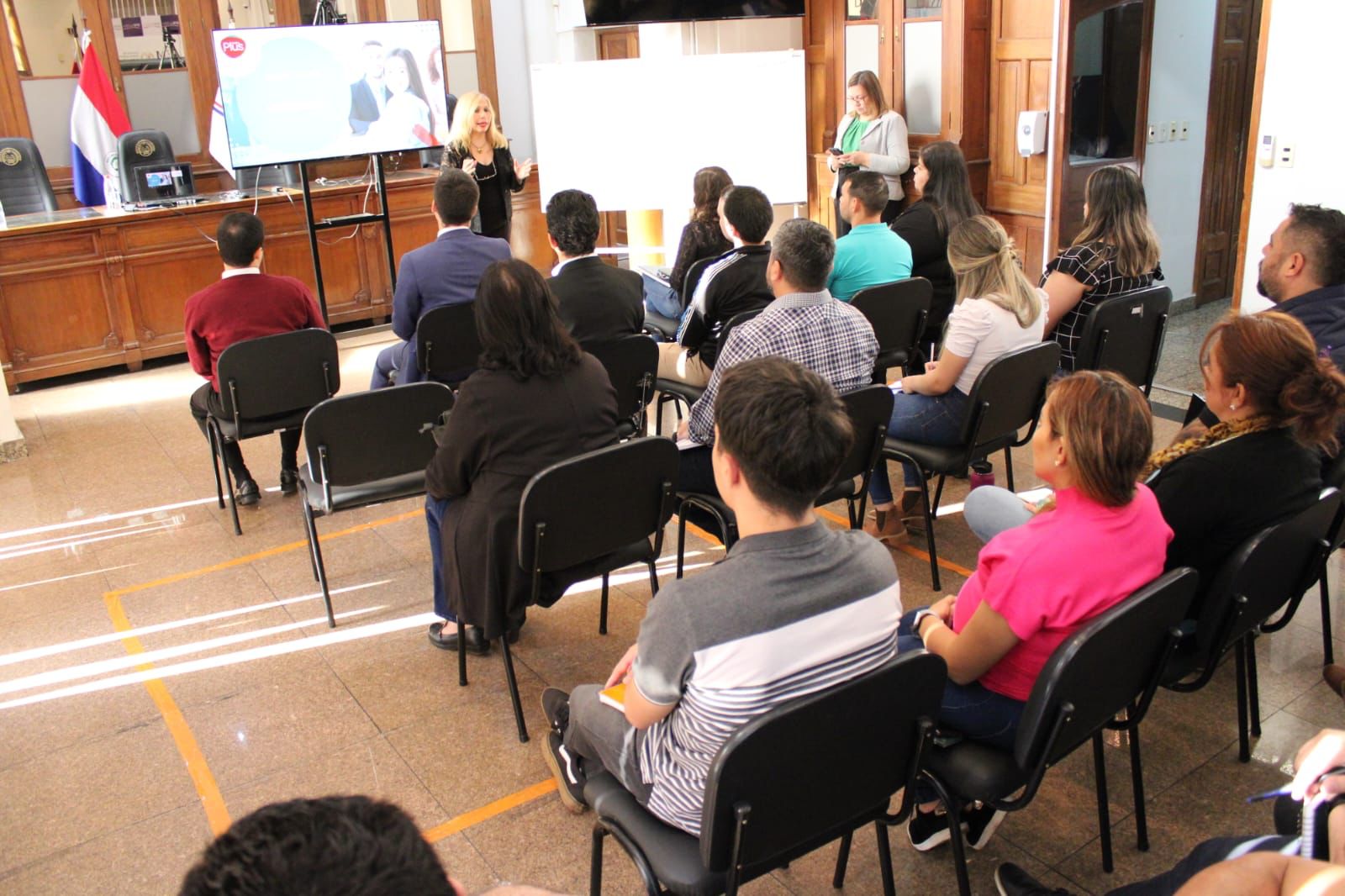 Formación  y CAPACITACIONES
“Atención al Ciudadano”
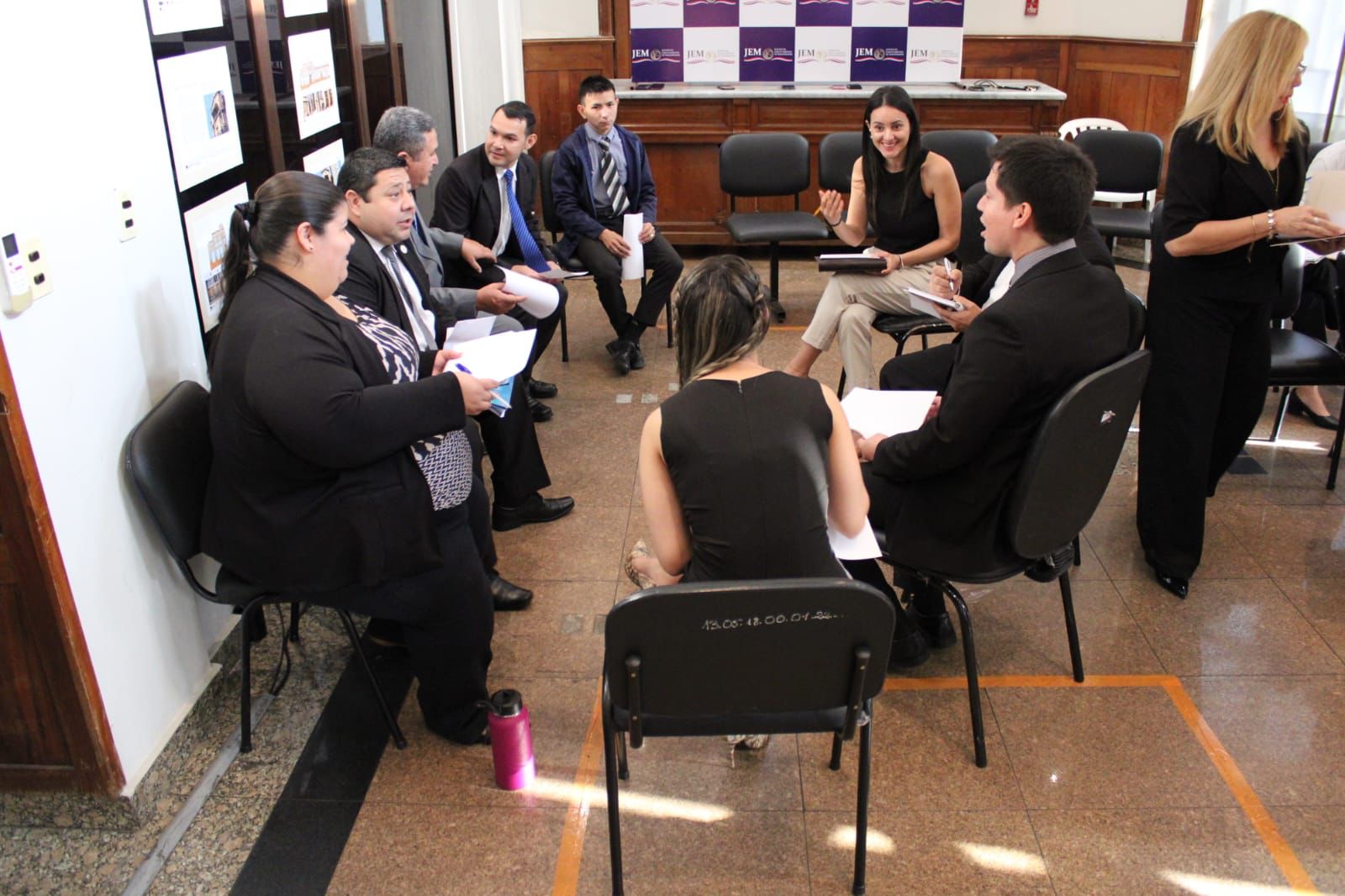 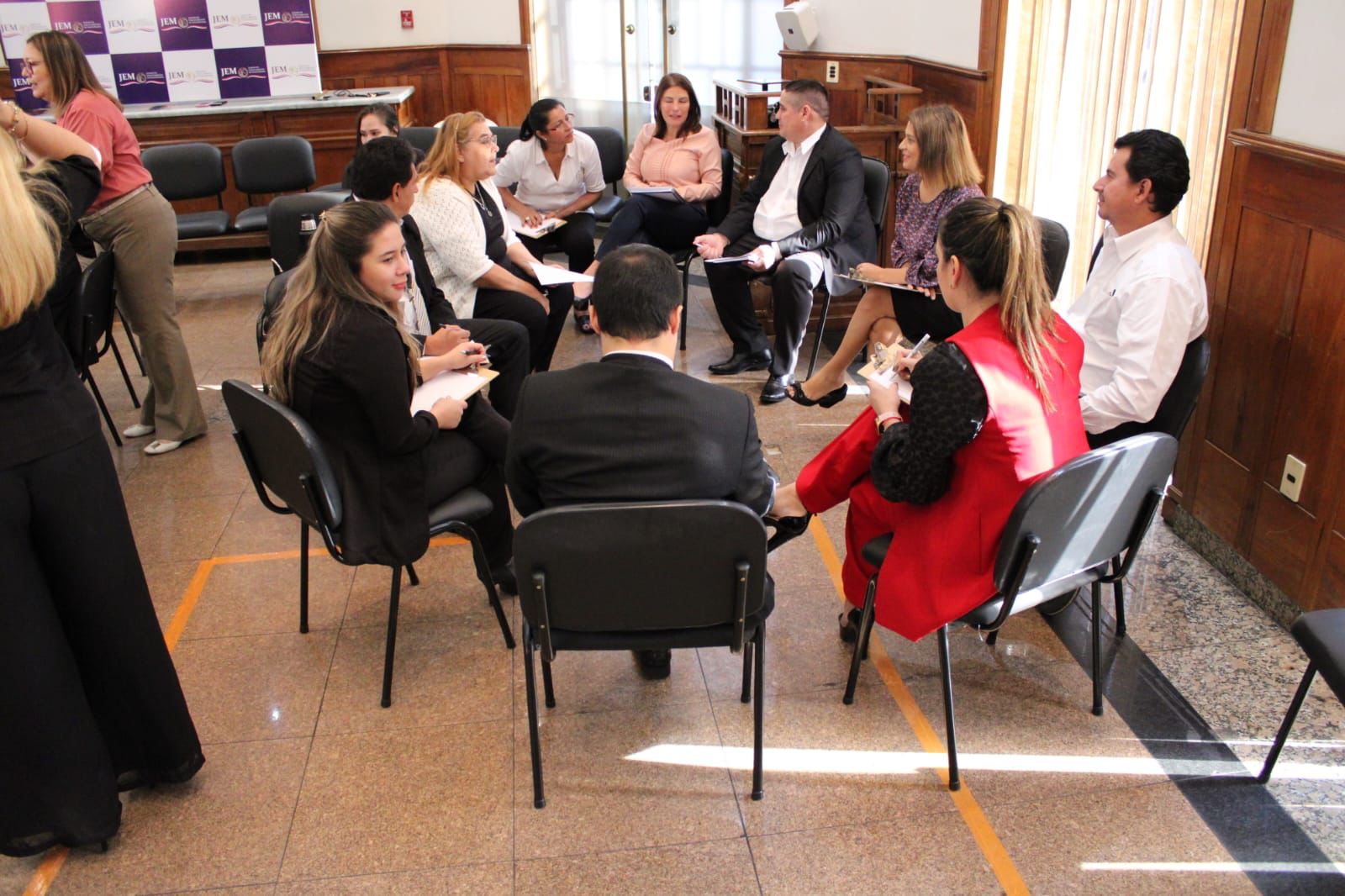 Formación  y CAPACITACIONES
“Comunicación Eficaz”
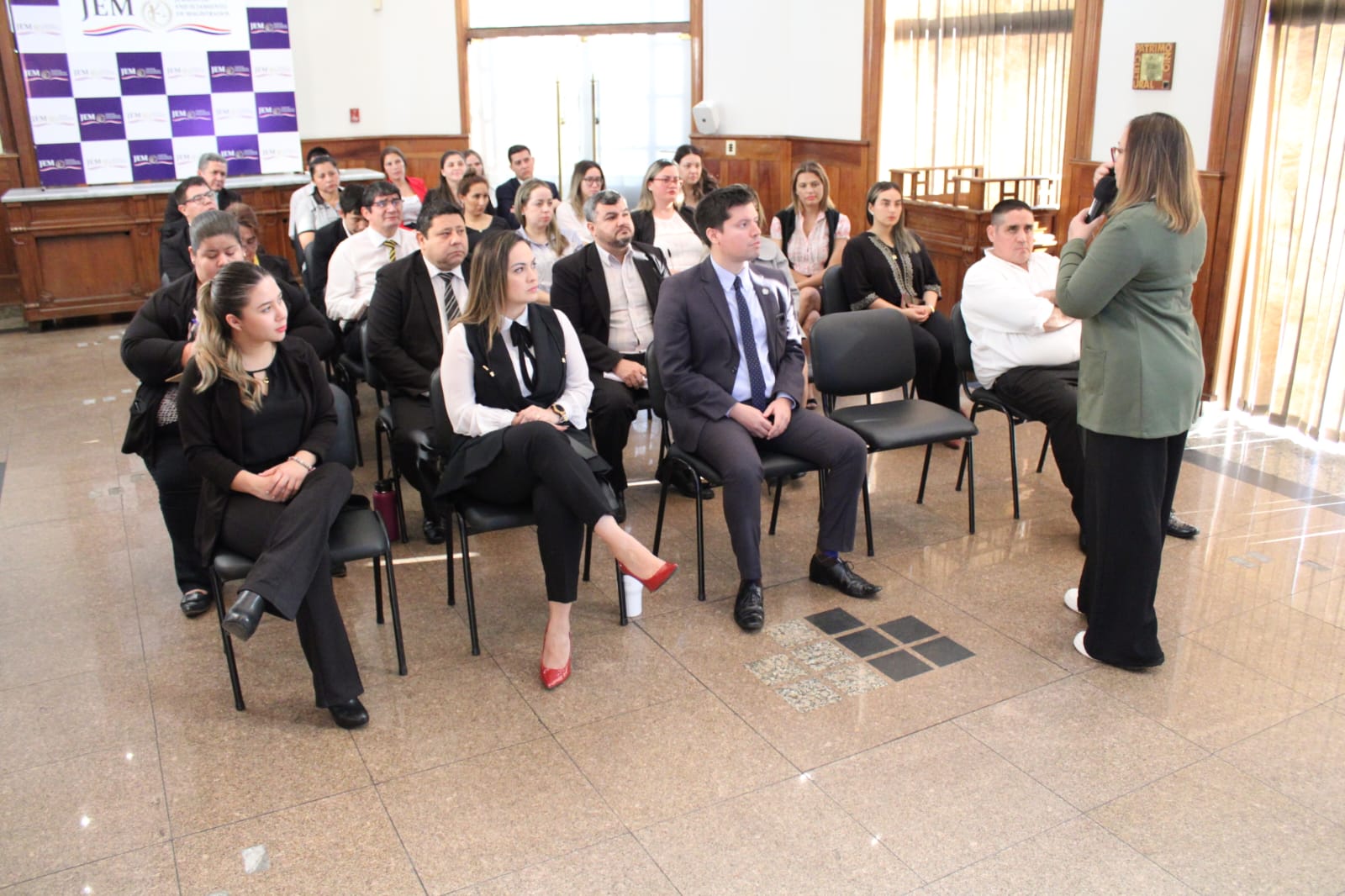 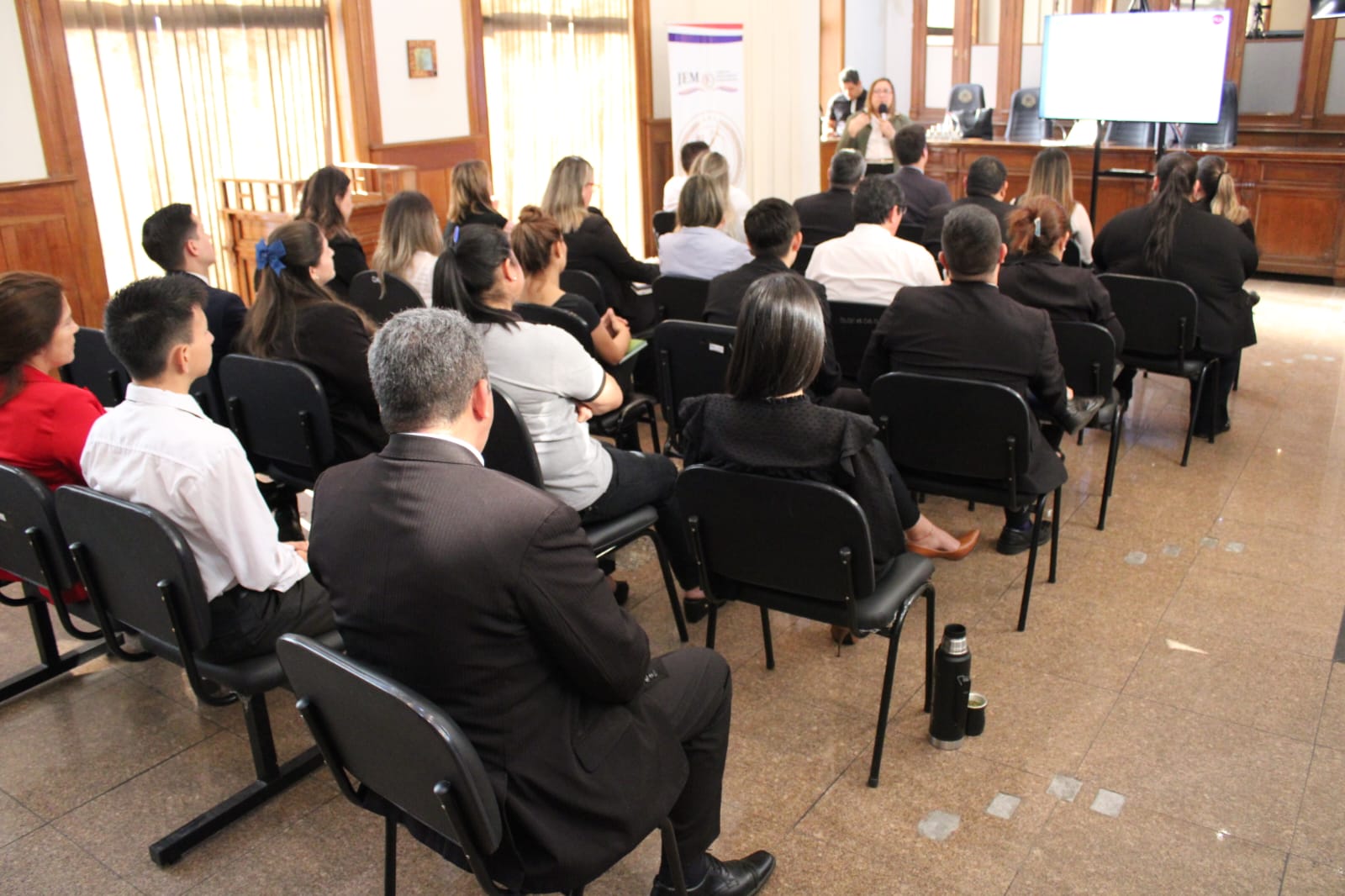 Formación  y CAPACITACIONES
Seminario “INTEGRIDAD Y TRANSPARENCIA EN LA GESTIÓN PÚBLICA”
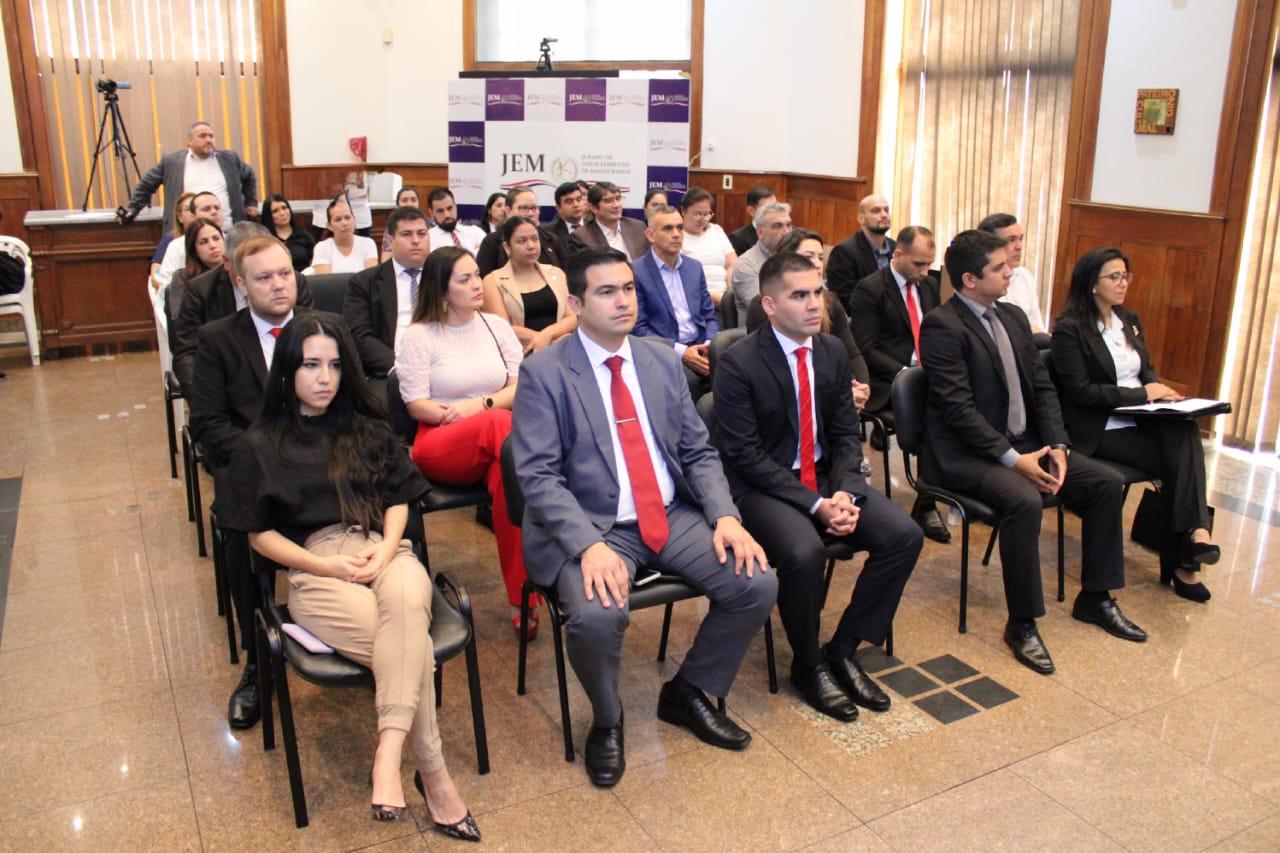 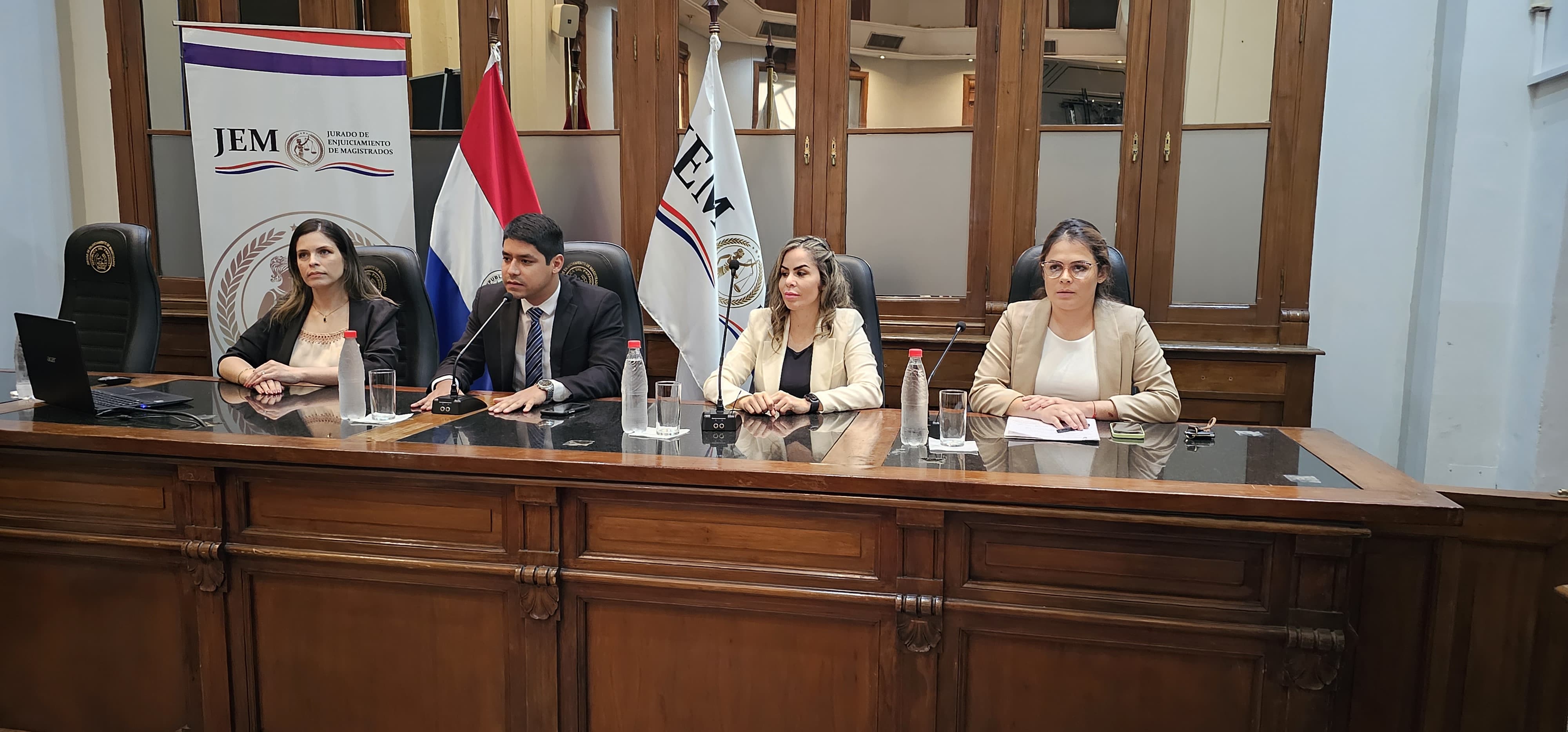 RESPONSABILIDAD SOCIAL
Entrega de donaciones en el marco de la Campaña EcoModa
Agasajo a los niños y niñas de
“CEBINFA KO’EJU”
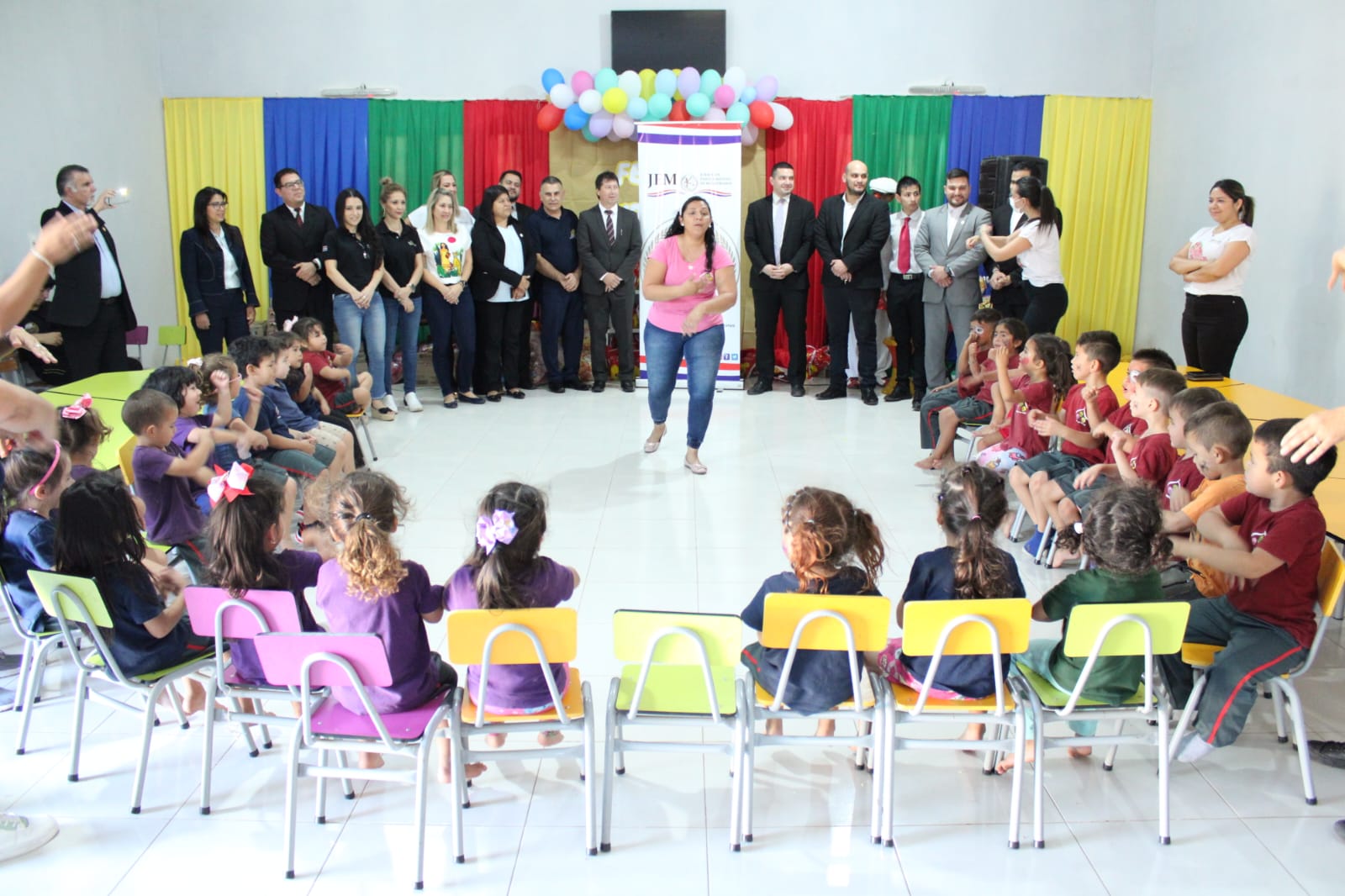 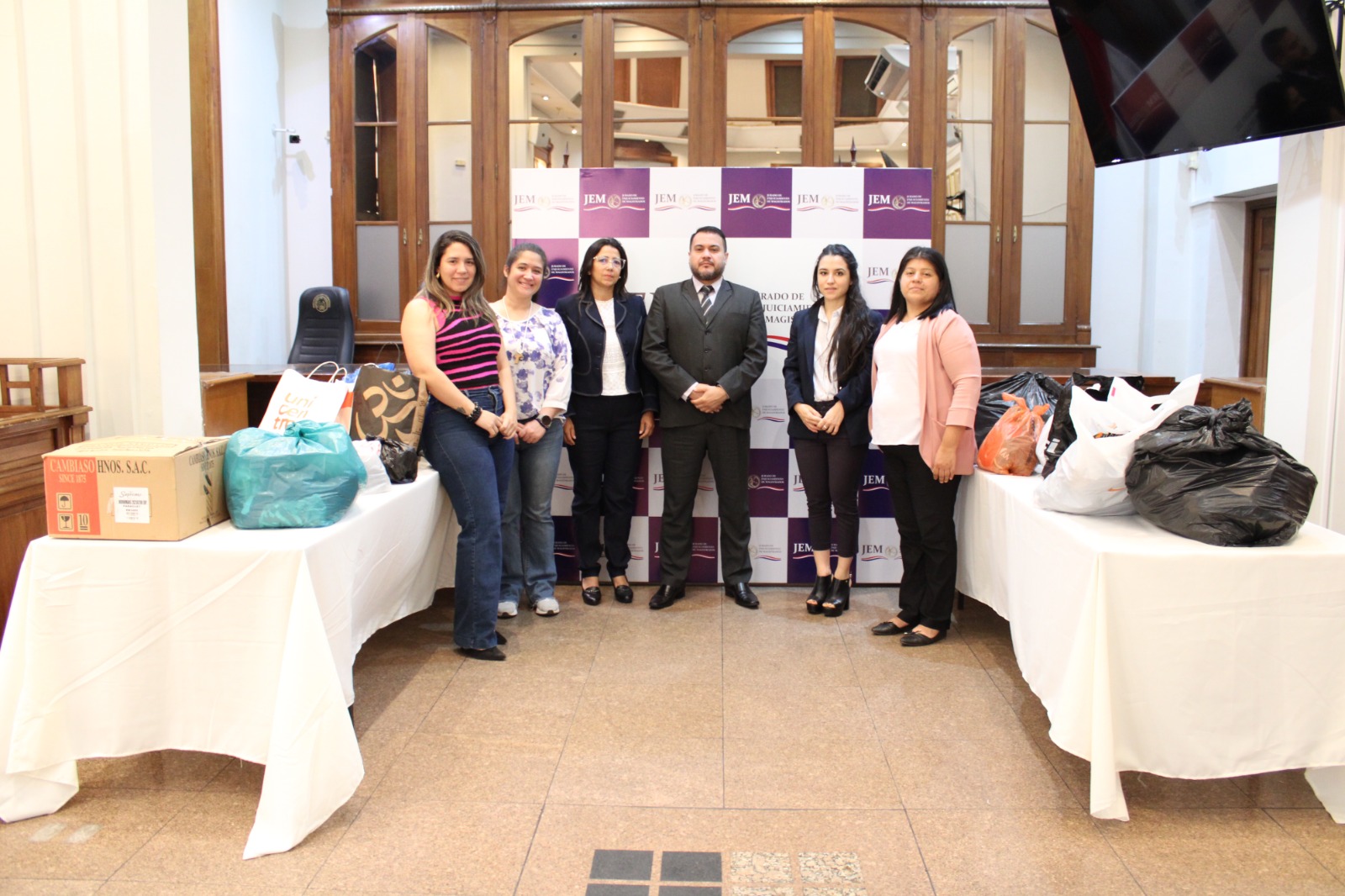 RESPONSABILIDAD SOCIAL
Charla de prevención del cáncer de mama
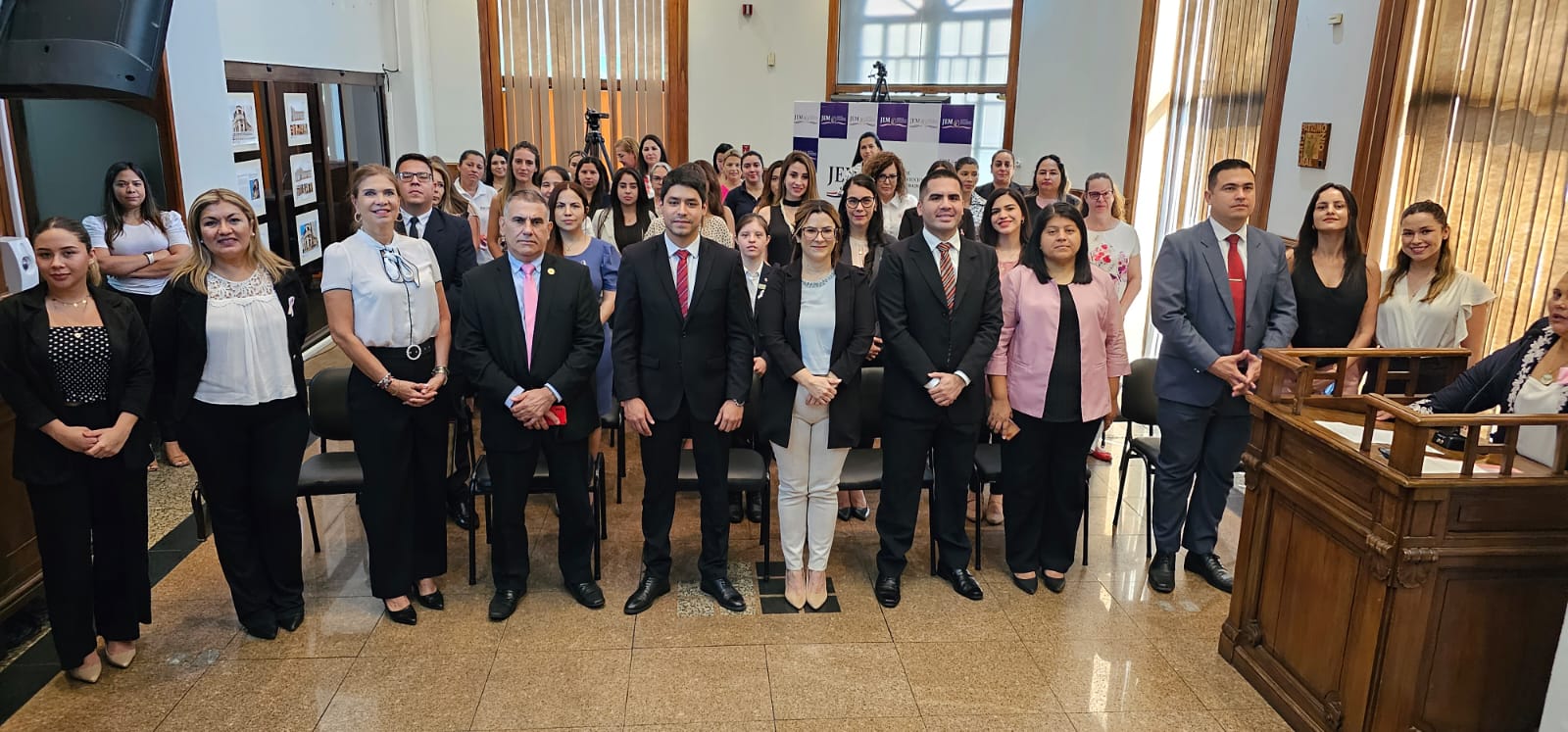 RESPONSABILIDAD SOCIAL
Charla de prevención del cáncer de próstata
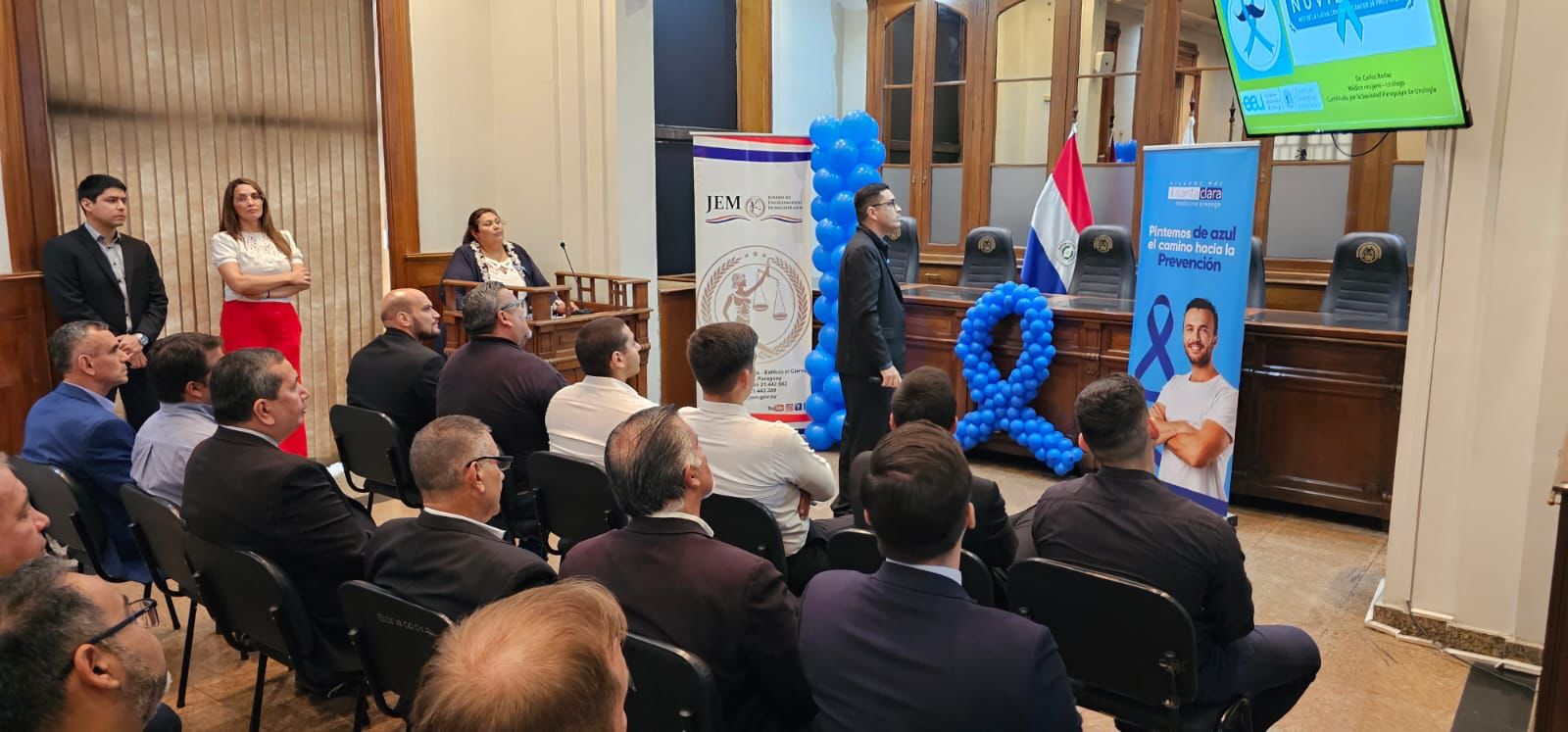 MEJORAMIENTO AMBIENTAL
Desarrollo de la Campaña REVIVE del MADES, gestión de residuos sólidos urbanos del JEM
Implementamos el manejo correcto de los residuos que se generan en la institución y propiciamos su reciclaje, con miras a convertirnos en agentes multiplicadores de conciencia y buenas prácticas dentro de nuestra sociedad.
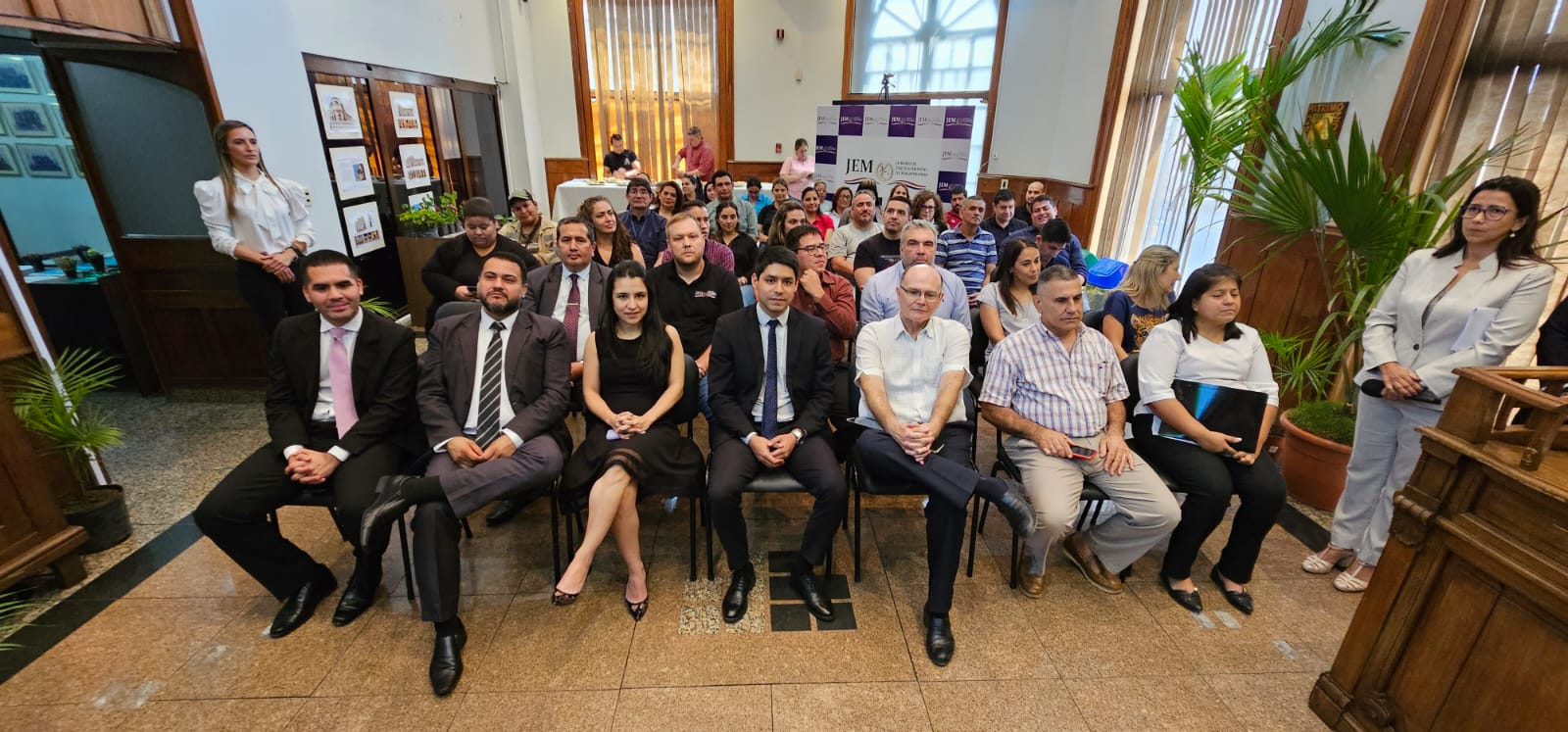 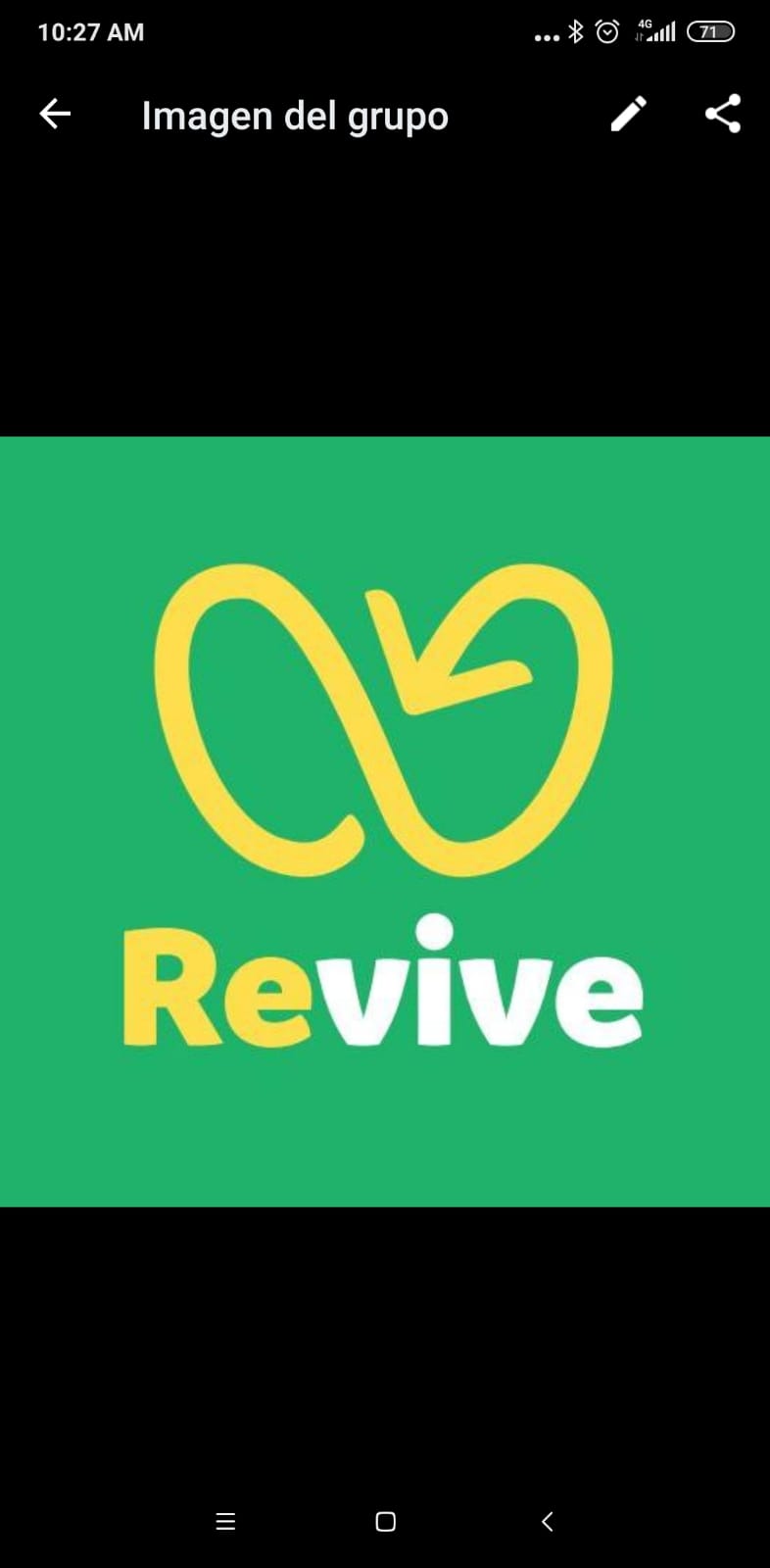 El combate a la morosidad
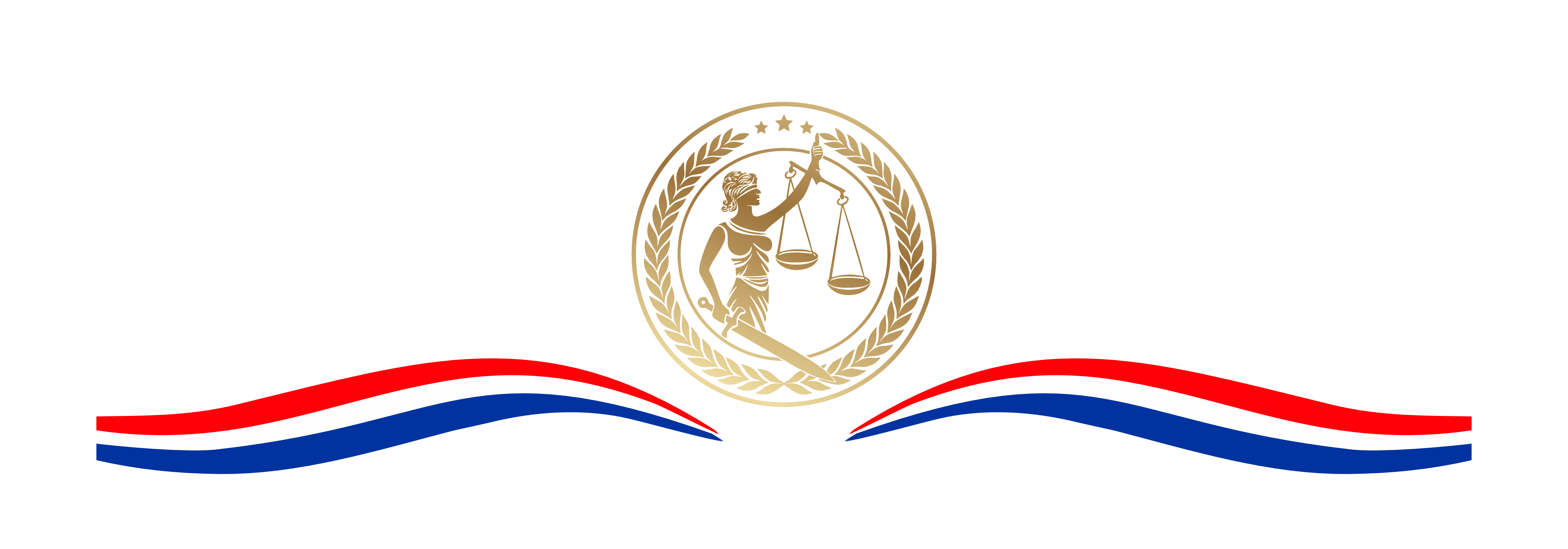 SESIONES realizadas
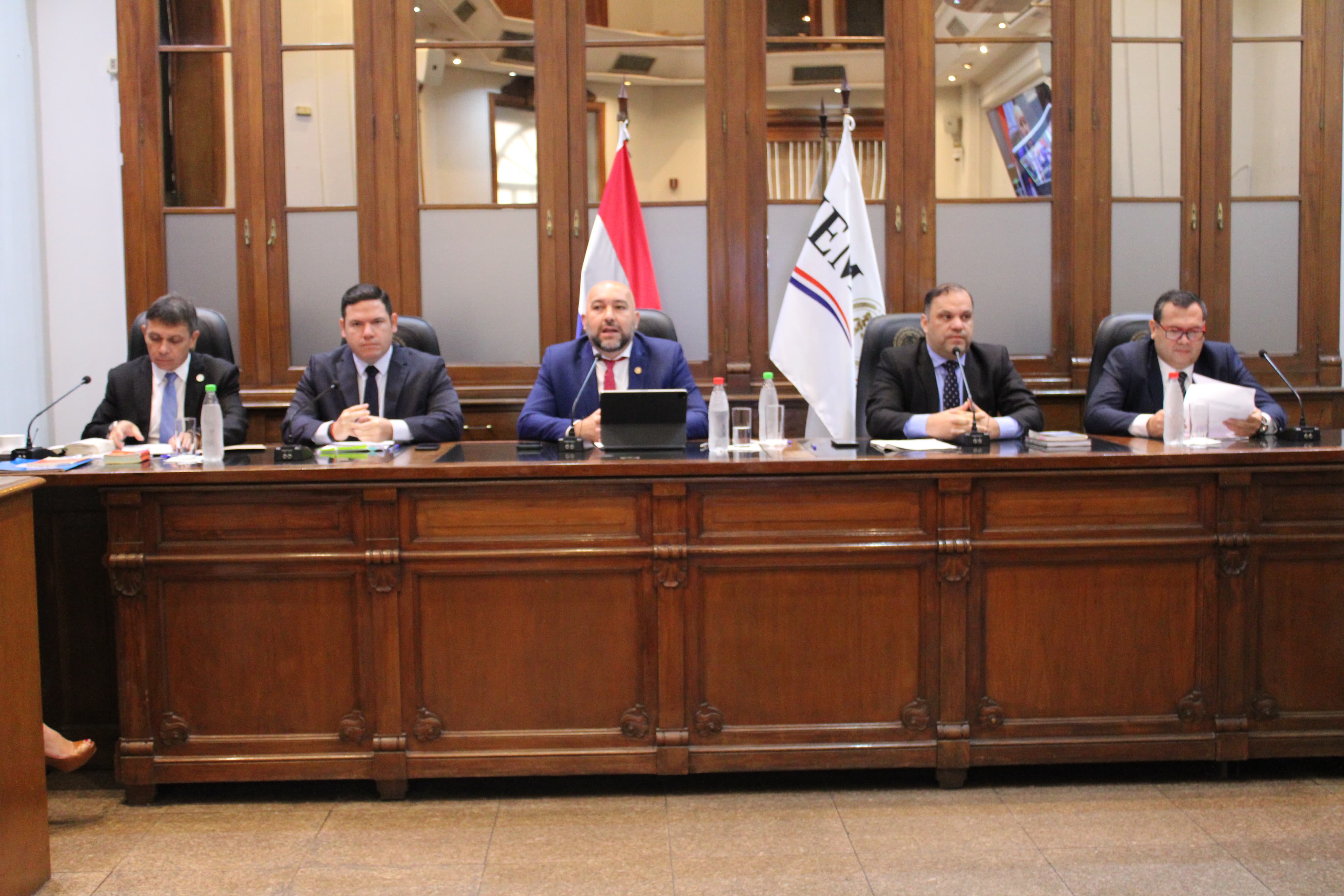 MOVIMIENTO DE EXPEDIENTES
DECISIONES ADOPTADAS
USO DE LA FACULTAD OFICIOSA DEL JEM(ART. 18 DE LA LEY N° 6814/2021)
Datos al 30 de noviembre de 2023.
caso “Nissen Pessolani vs Paraguay”
Cumplimiento integral de la Sentencia de fecha 21 de noviembre de 2022, dictada por la Corte Interamericana de Derechos Humanos (C.I.D.H.) en relación al caso “Nissen Pessolani vs Paraguay”
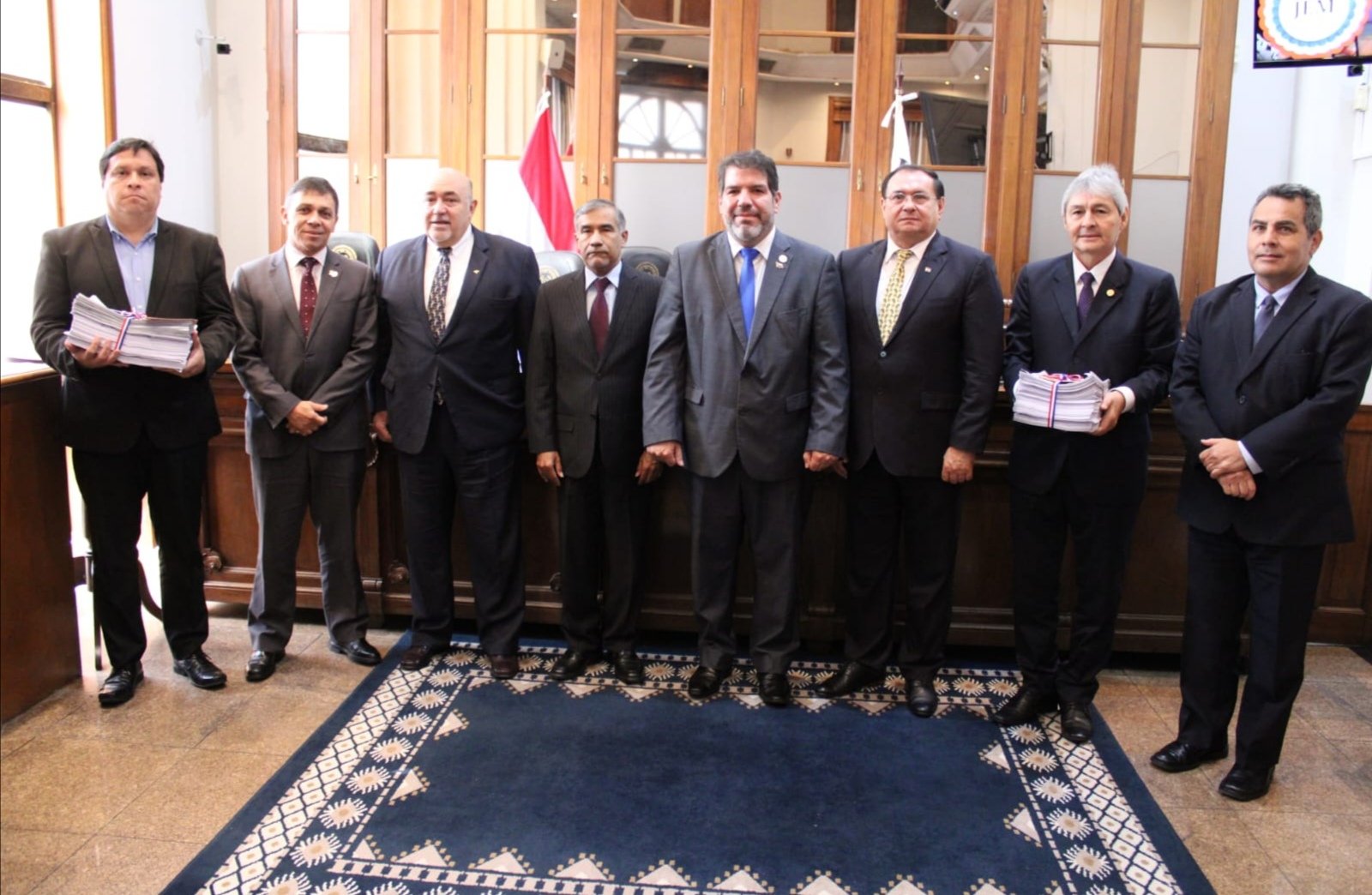 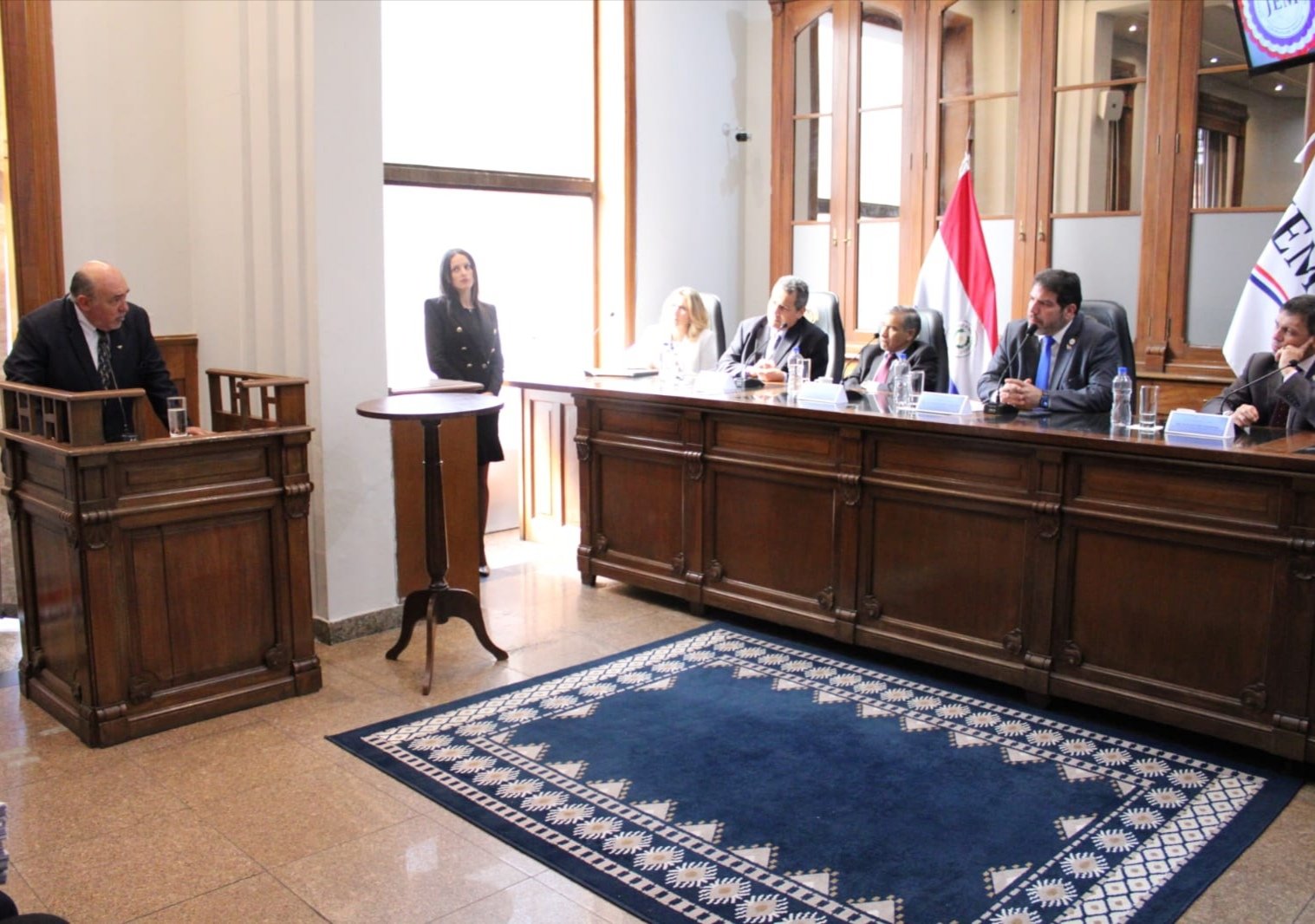 EVALUACIÓN DE propuestas de MODIFICACIONESA LA LEY N° 6814/2021
Por Resolución del 10 de octubre de 2023, se conformó el equipo de trabajo para la revisión de la Ley n° 6814/2021, a fin de evaluar propuestas de modificaciones a la normativa, conforme a la experiencia institucional de su aplicación.
Rendición de cuentas al ciudadano - 2023
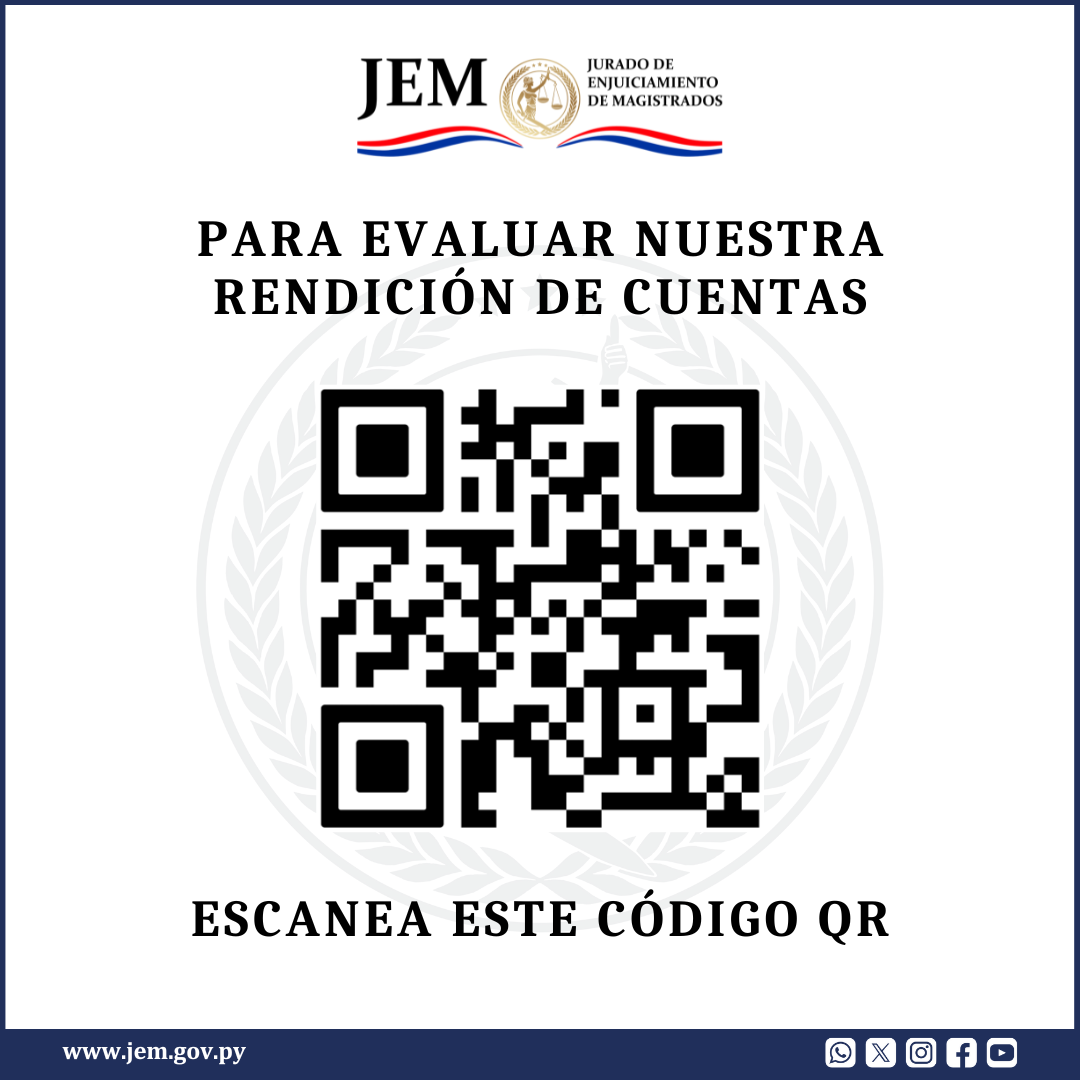